[Speaker Notes: This template is for educational, non-commercial purposes only. For more free game templates like this one, visit https://www.taysteachingtoolkit.com]
CHOOSE A LETTER & ANSWER A QUESTION.
IF YOU’RE RIGHT, YOU CAN PLAY A CARD GAME FOR POINTS!
DECK CARDS
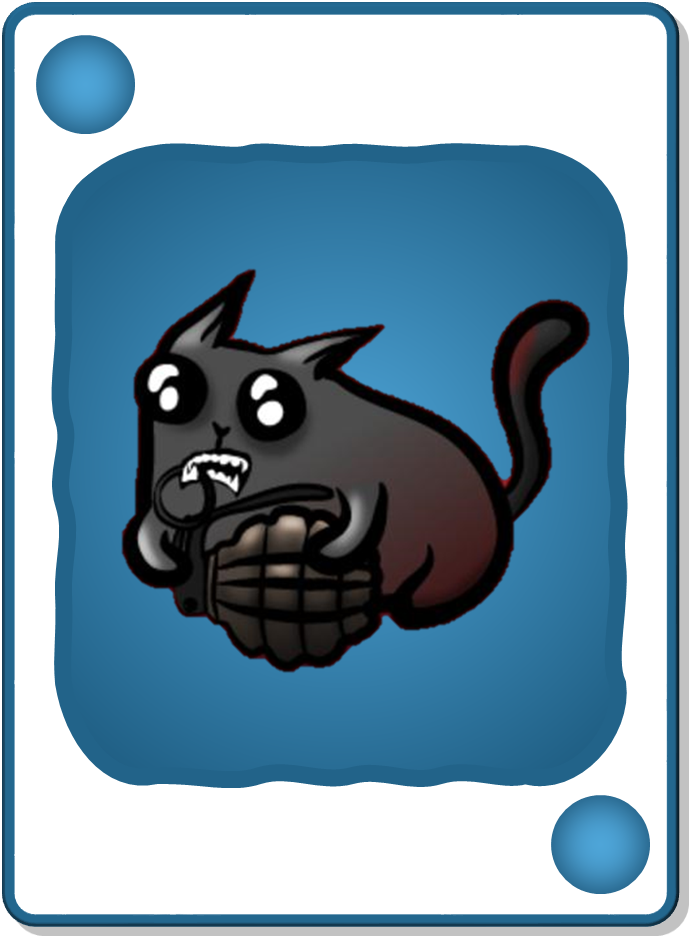 +1 POINT
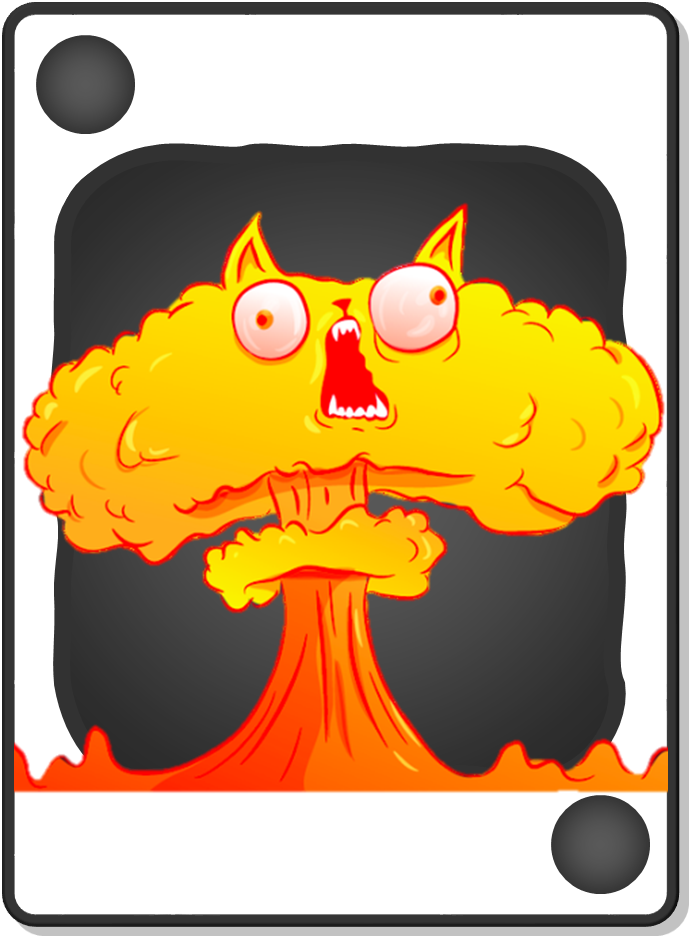 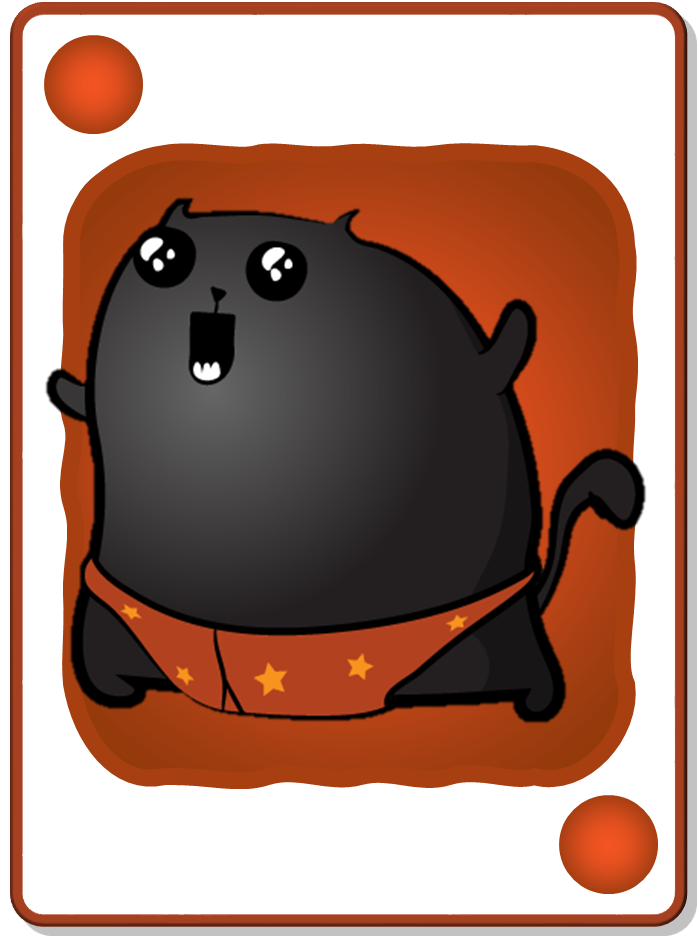 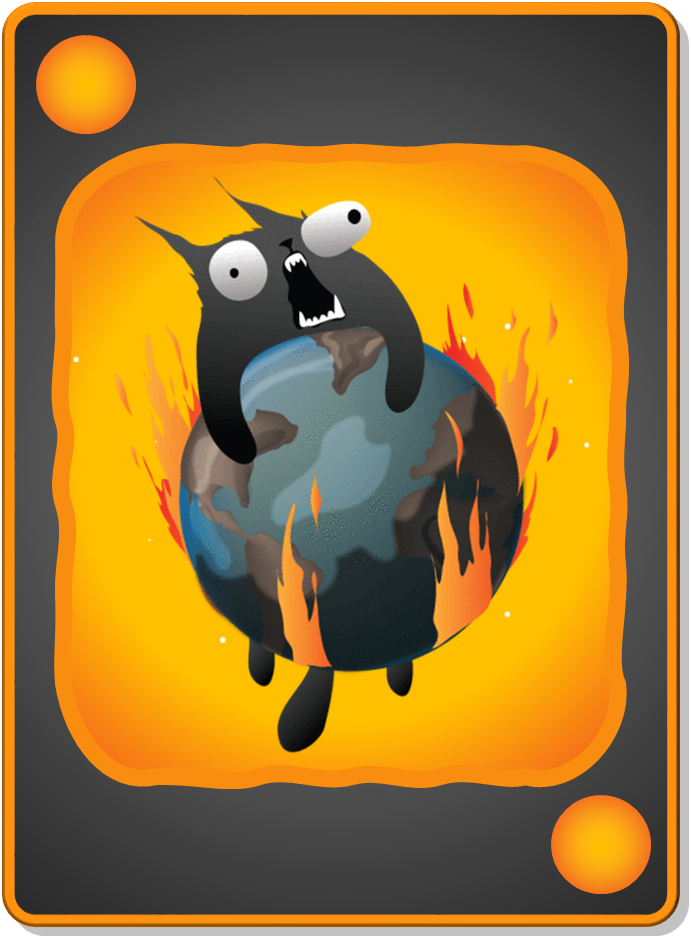 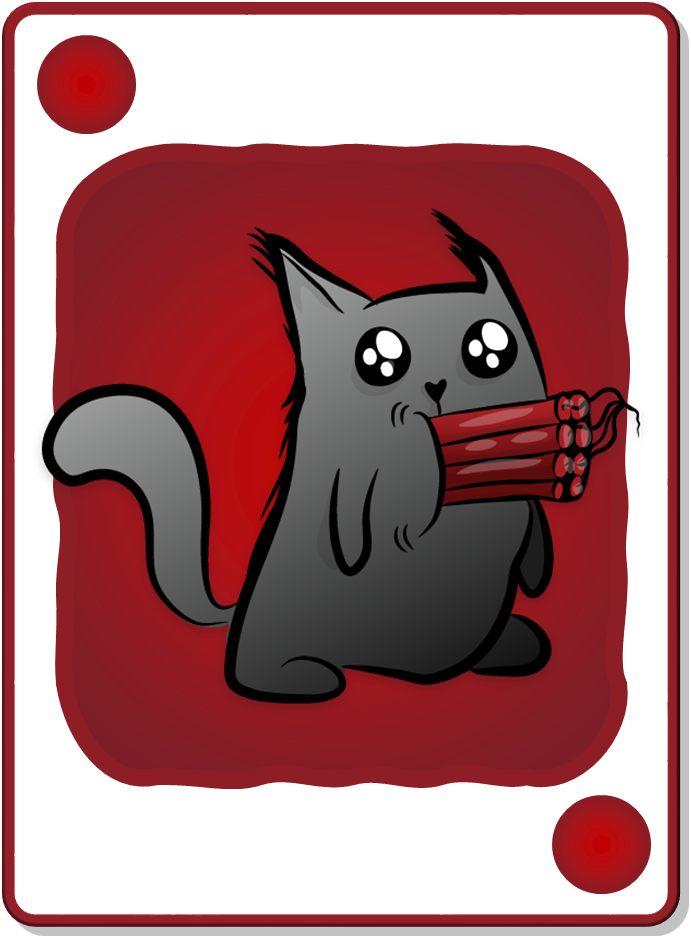 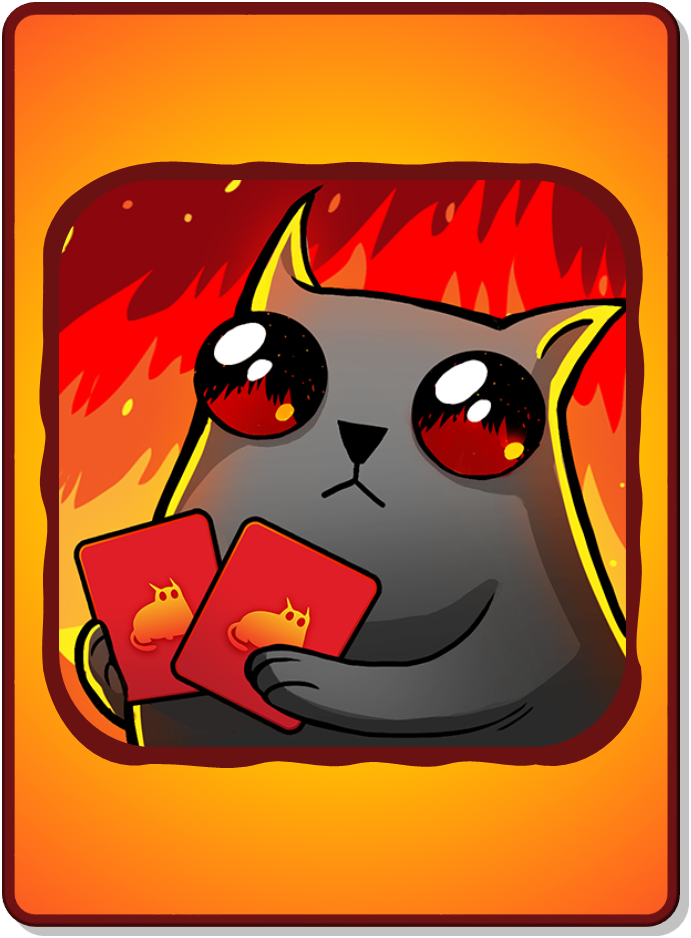 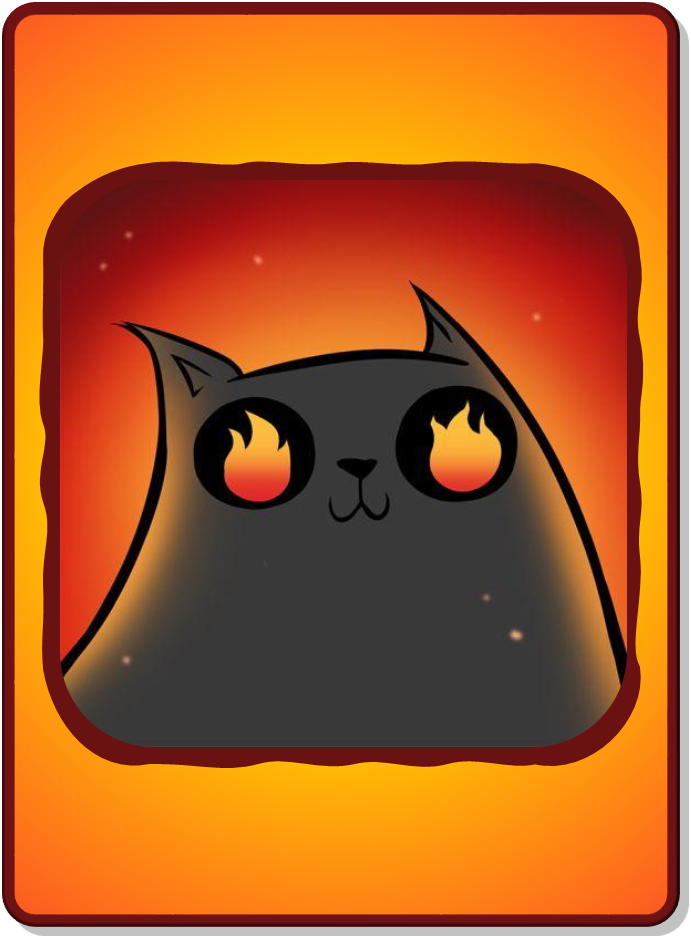 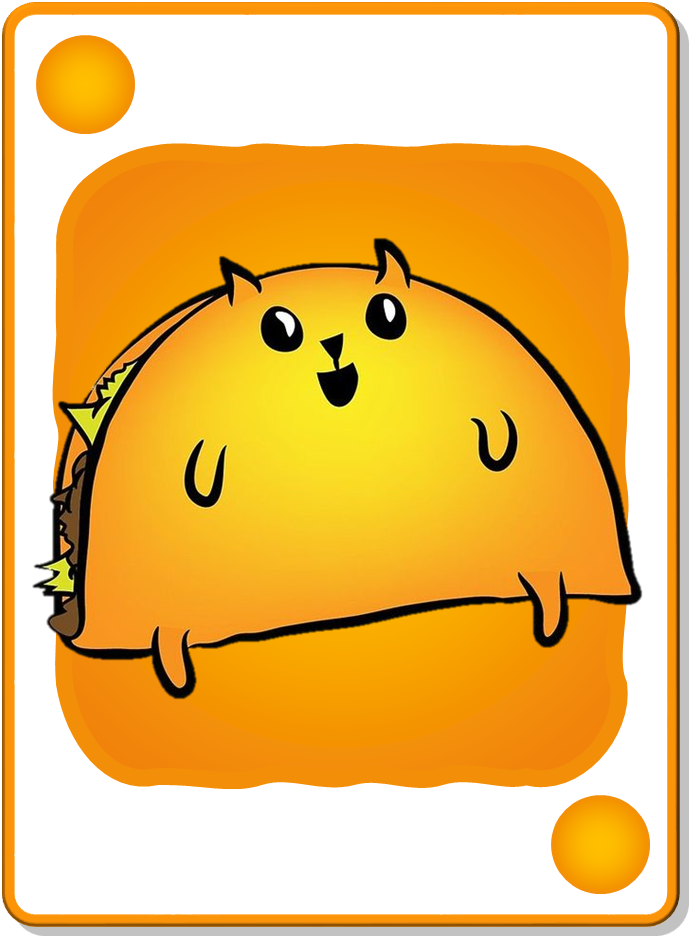 NUCLEAR!
+2 POINTS
+4 POINTS
BOMB!
+3 POINTS
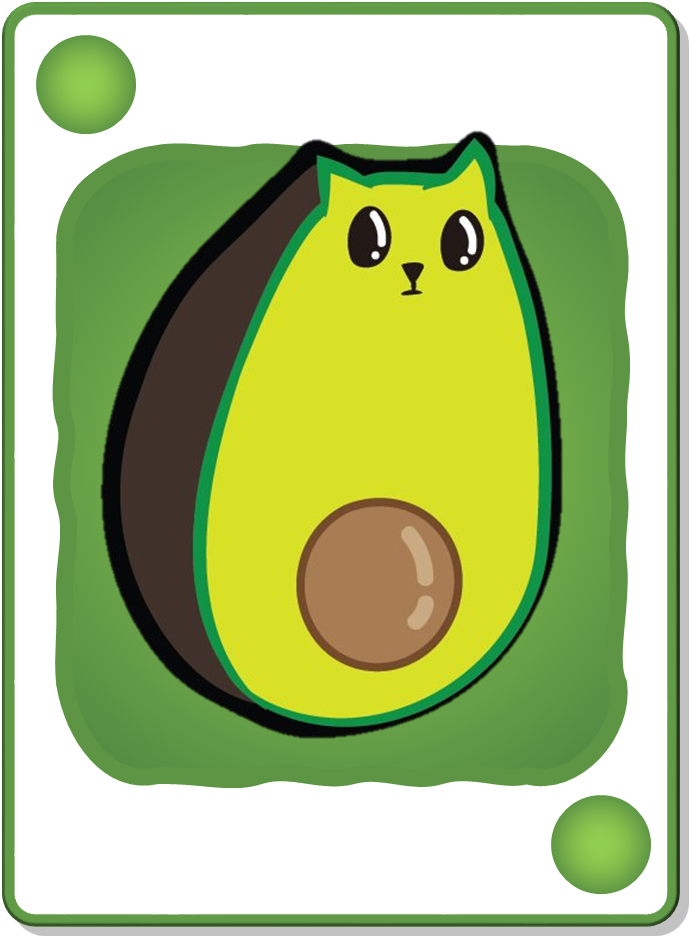 CHANGE POINTS!
LOSE ALL POINTS!
+5 POINTS
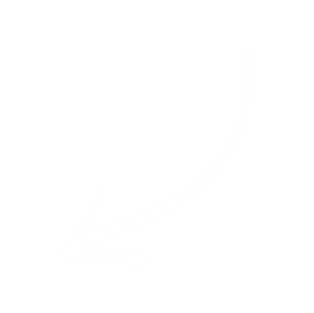 All teams lose all points!
Only yourteam loses alltheir points!
RARE CARDS
(not in deck)
+1 POINT
CHANGE POINTS!
LSOE ALL POINTS!
+3 POINTS
+4 POINTS
NUCLEAR!
+2 POINTS
BOMB!
+5 POINTS
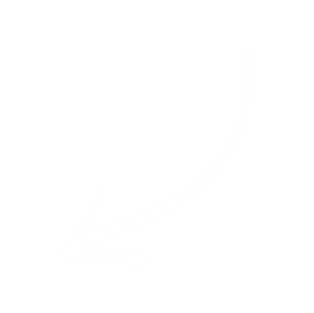 [Speaker Notes: “Rare cards” cannot be found in the decks where students accumulate points. They’re a separate reward event (see reward slides for details).]
A
B
C
D
E
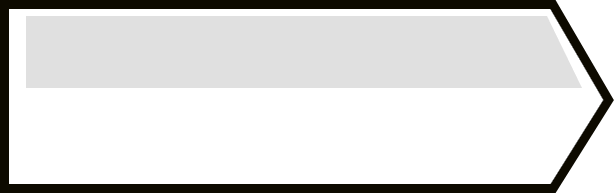 CHOOSE A LETTER
F
G
H
I
J
K
L
M
N
O
P
Q
R
S
T
U
V
W
X
Y
Z
[Speaker Notes: A student/team chooses a letter.
Click the letter they choose to go to the corresponding question slide.]
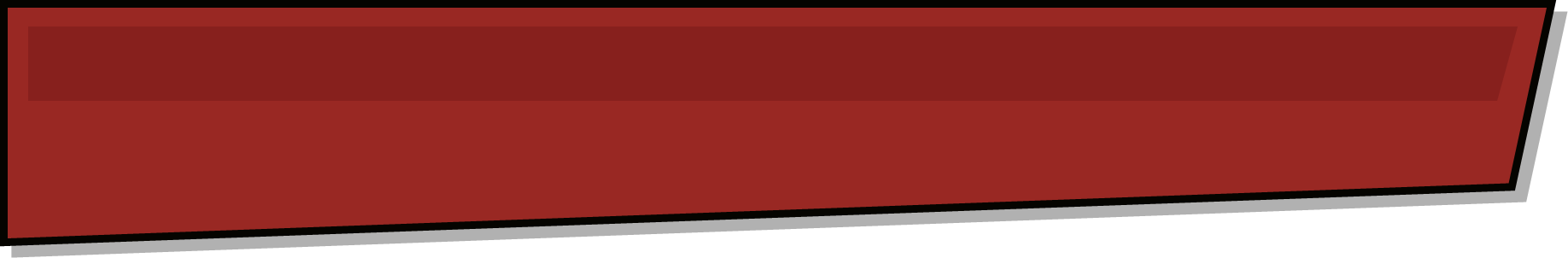 What color do you like?
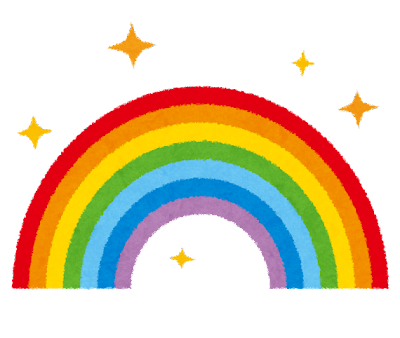 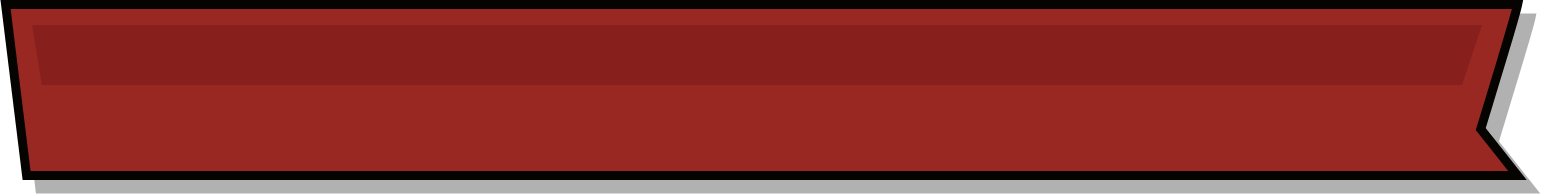 I like ~
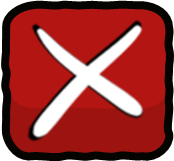 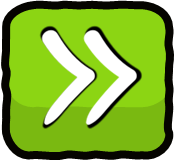 [Speaker Notes: Click the spacebar to make the ANSWER appear.
The blank space in the middle is for any extra text/images you need.
Click the green button to go to the reward slide.
Click the red button to go back to the question-choosing slide.

Background wood texture by vector.satrian on https://www.vecteezy.com]
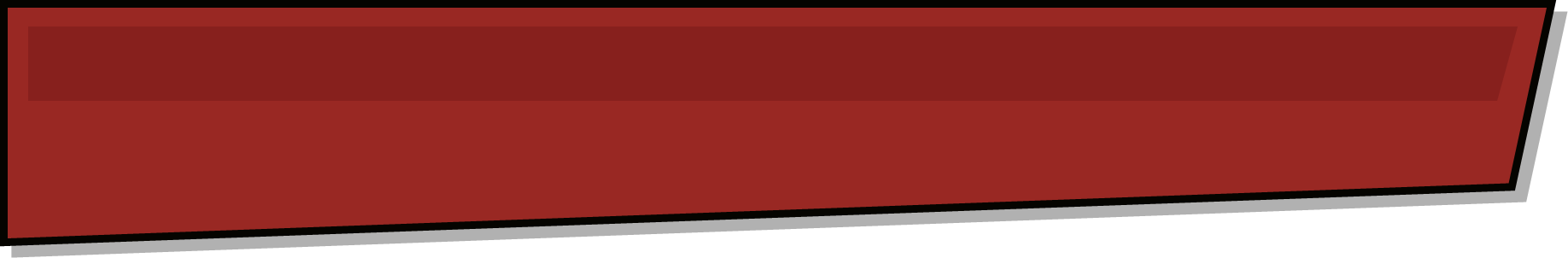 What fruit do you like?
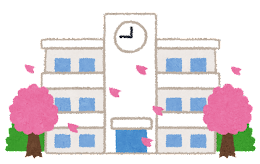 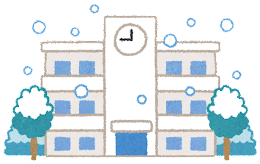 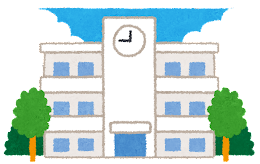 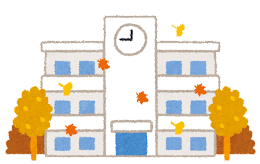 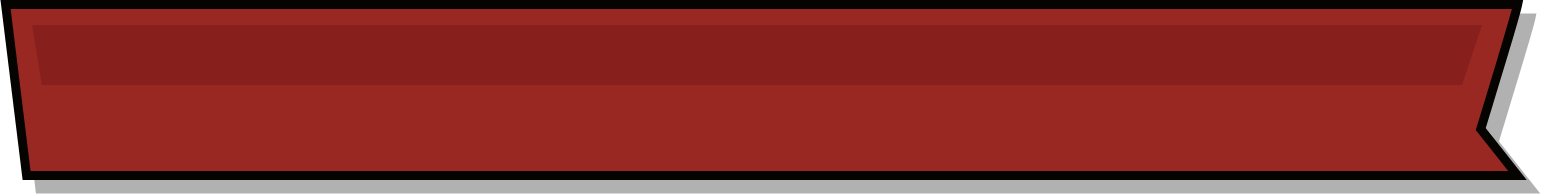 I like ~
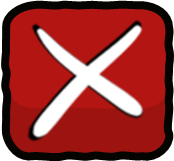 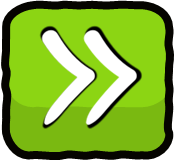 [Speaker Notes: Click the spacebar to make the ANSWER appear.
The blank space in the middle is for any extra text/images you need.
Click the green button to go to the reward slide.
Click the red button to go back to the question-choosing slide.

Background wood texture by vector.satrian on https://www.vecteezy.com]
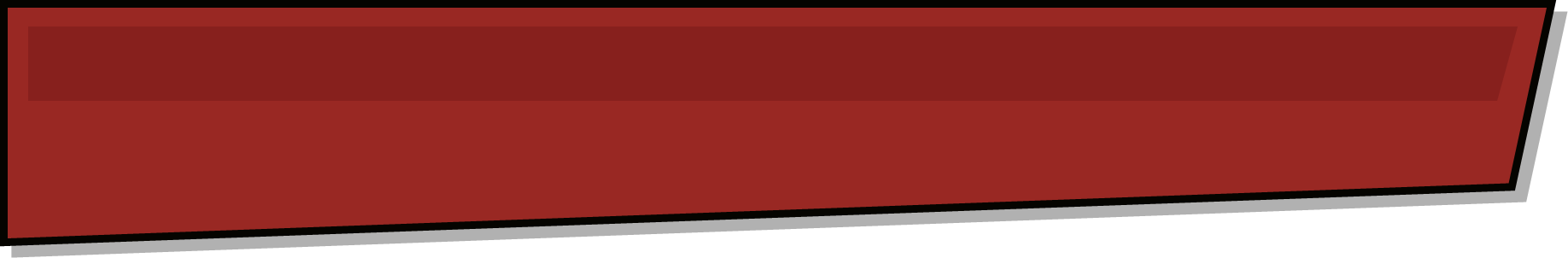 What sport do you like?
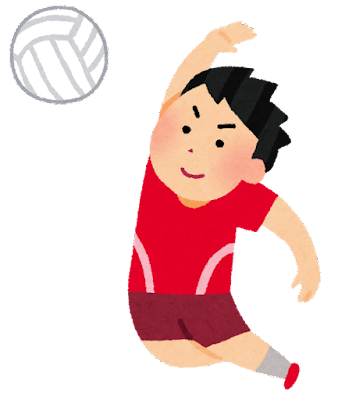 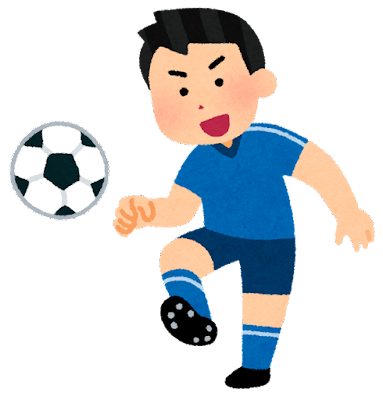 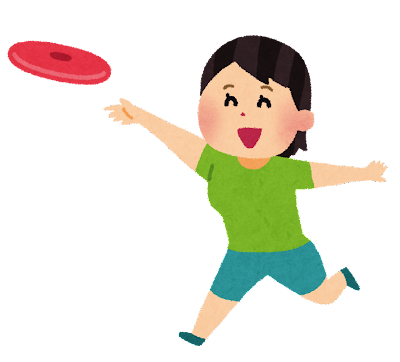 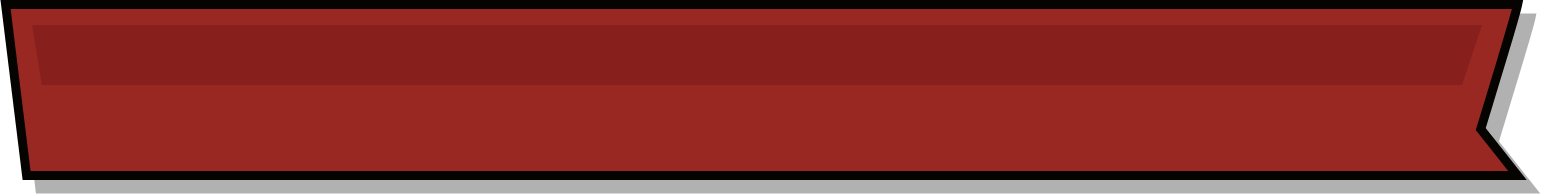 I like ~
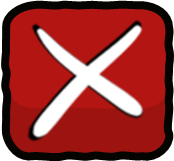 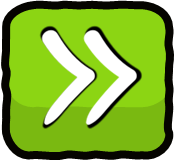 [Speaker Notes: Click the spacebar to make the ANSWER appear.
The blank space in the middle is for any extra text/images you need.
Click the green button to go to the reward slide.
Click the red button to go back to the question-choosing slide.

Background wood texture by vector.satrian on https://www.vecteezy.com]
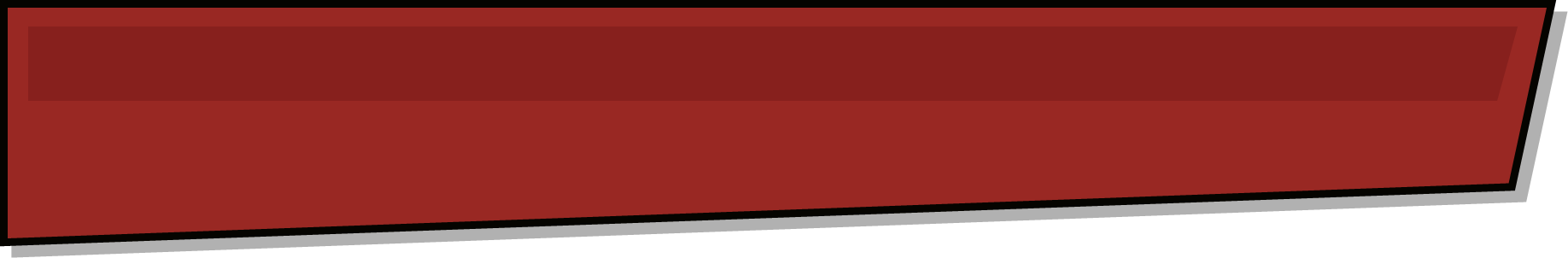 Where do you want to go?
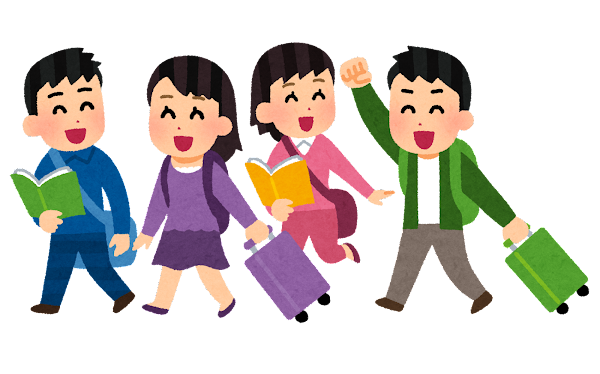 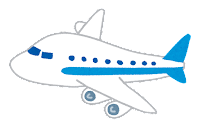 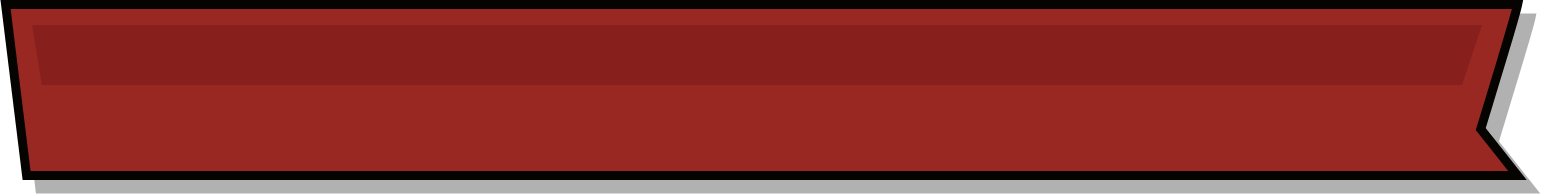 I want to go to ~
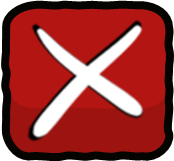 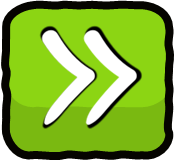 [Speaker Notes: Click the spacebar to make the ANSWER appear.
The blank space in the middle is for any extra text/images you need.
Click the green button to go to the reward slide.
Click the red button to go back to the question-choosing slide.

Background wood texture by vector.satrian on https://www.vecteezy.com]
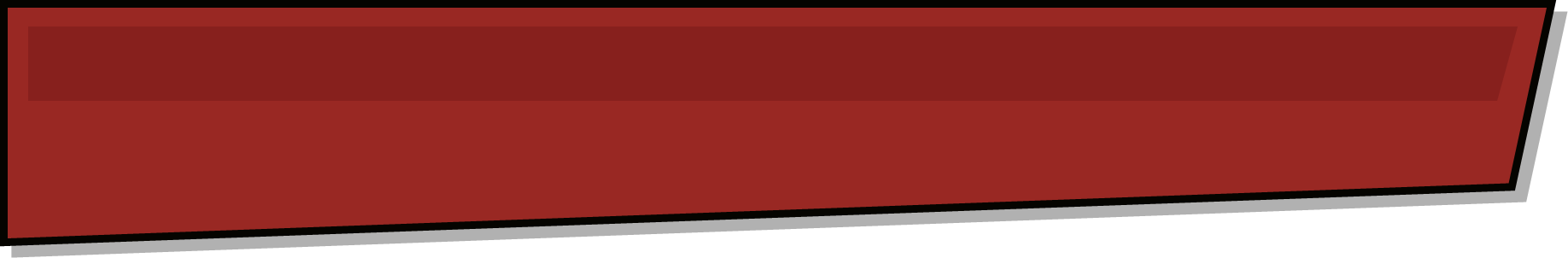 What time is it?
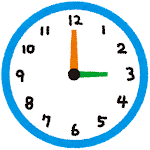 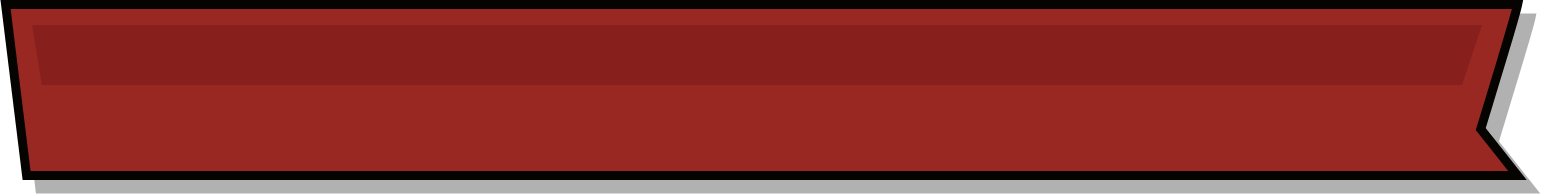 It’s 3
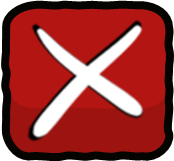 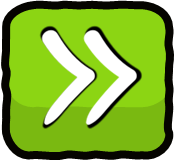 [Speaker Notes: Click the spacebar to make the ANSWER appear.
The blank space in the middle is for any extra text/images you need.
Click the green button to go to the reward slide.
Click the red button to go back to the question-choosing slide.

Background wood texture by vector.satrian on https://www.vecteezy.com]
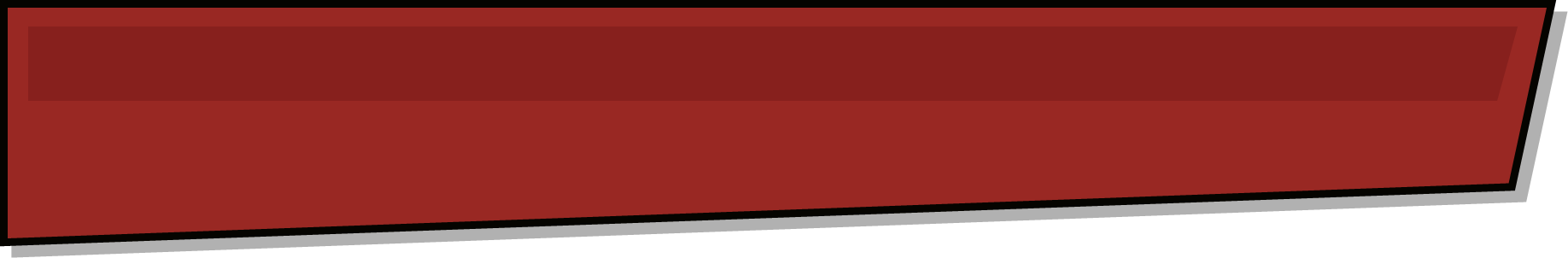 What time is it?
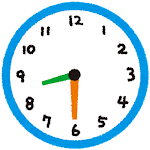 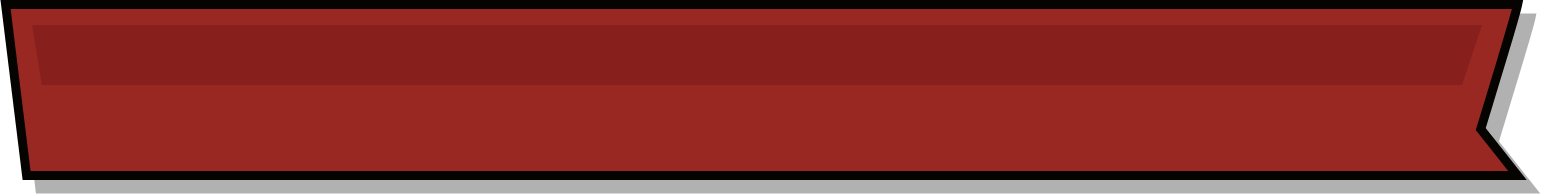 It’s 8:30
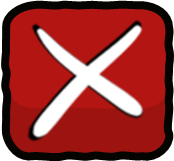 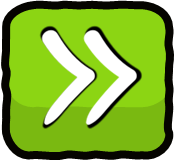 [Speaker Notes: Click the spacebar to make the ANSWER appear.
The blank space in the middle is for any extra text/images you need.
Click the green button to go to the reward slide.
Click the red button to go back to the question-choosing slide.

Background wood texture by vector.satrian on https://www.vecteezy.com]
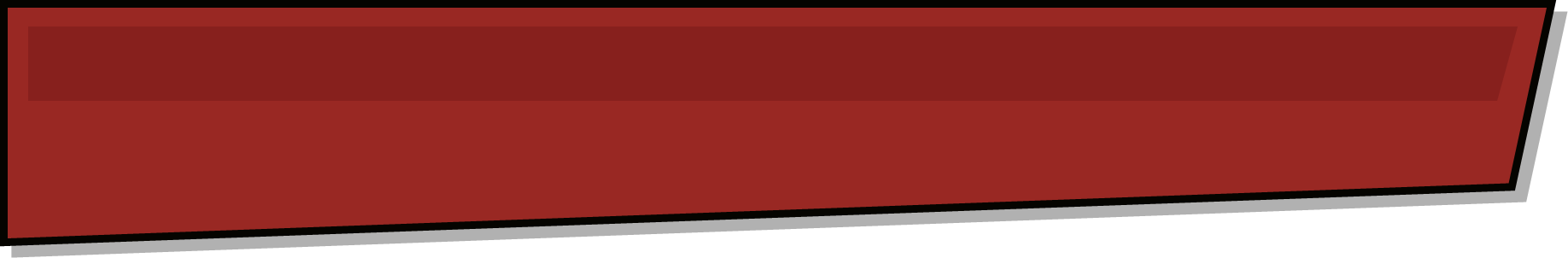 What’s the date?
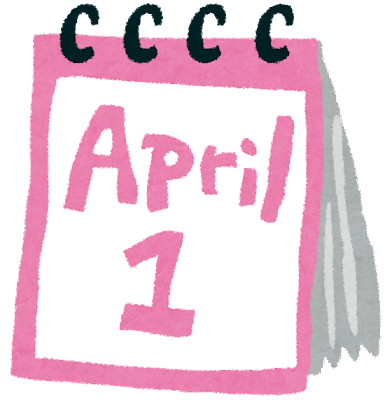 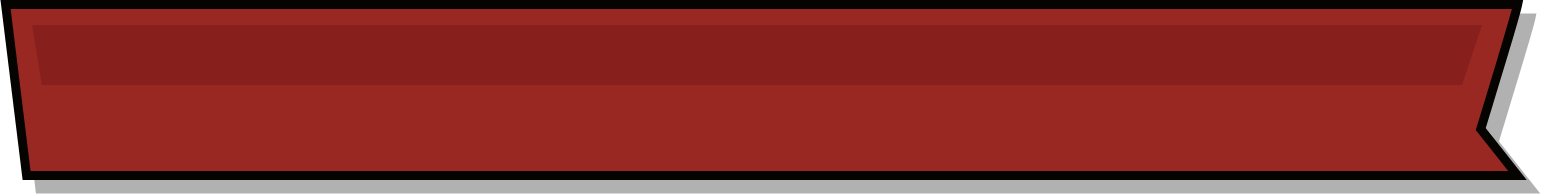 It’s April 1st
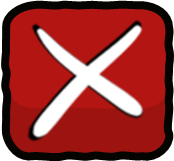 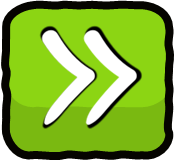 [Speaker Notes: Click the spacebar to make the ANSWER appear.
The blank space in the middle is for any extra text/images you need.
Click the green button to go to the reward slide.
Click the red button to go back to the question-choosing slide.

Background wood texture by vector.satrian on https://www.vecteezy.com]
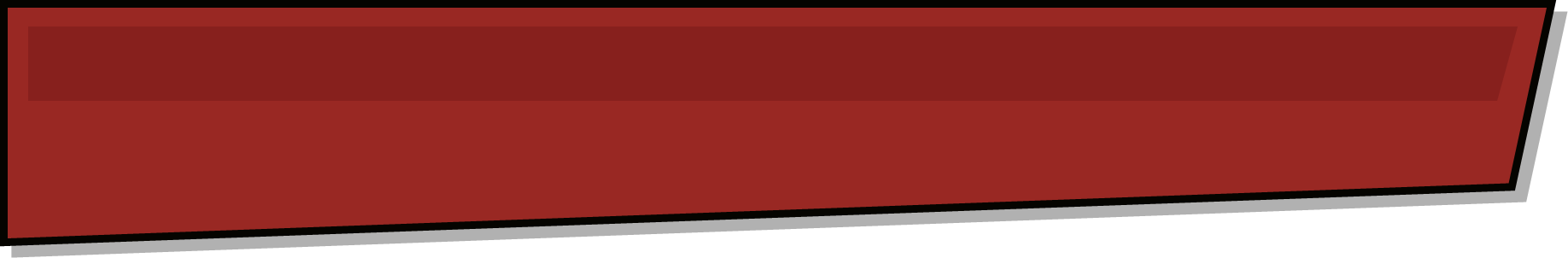 When is your birthday?
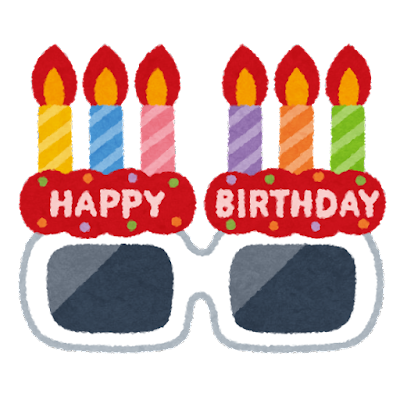 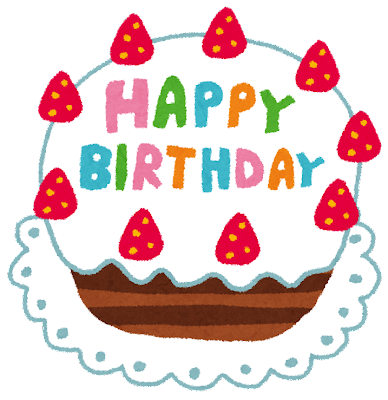 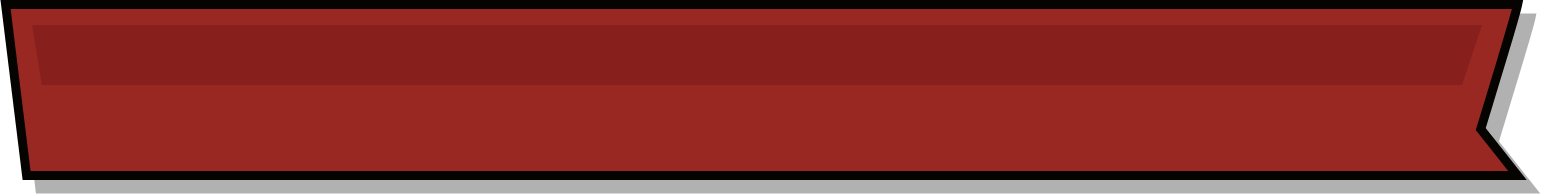 It’s ~
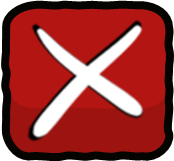 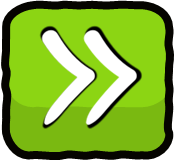 [Speaker Notes: Click the spacebar to make the ANSWER appear.
The blank space in the middle is for any extra text/images you need.
Click the green button to go to the reward slide.
Click the red button to go back to the question-choosing slide.

Background wood texture by vector.satrian on https://www.vecteezy.com]
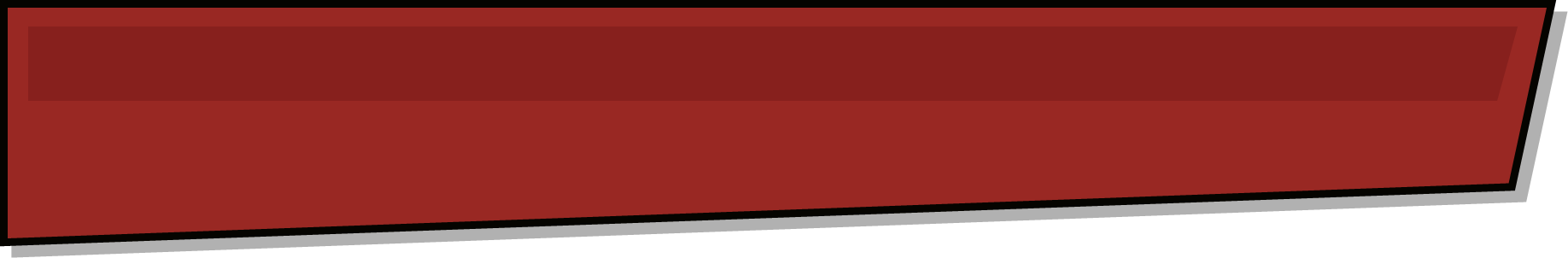 How do you say 水曜日in English?
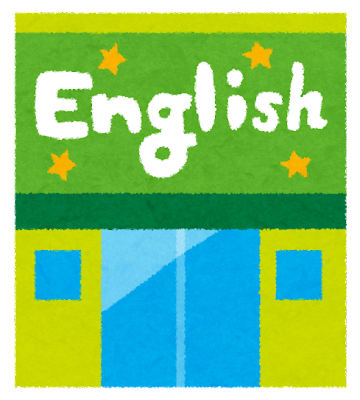 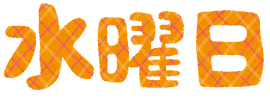 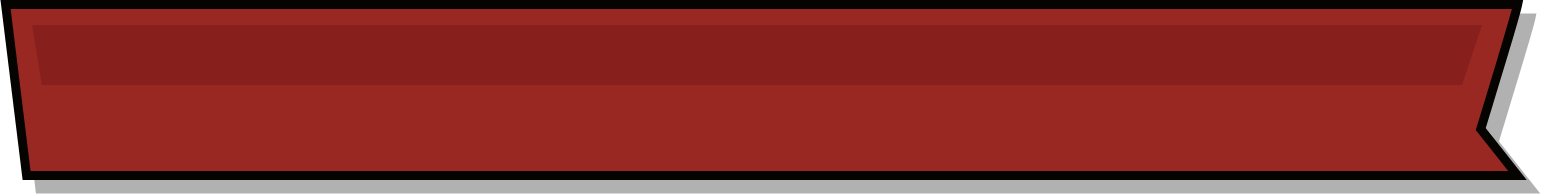 Wednesday
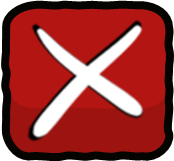 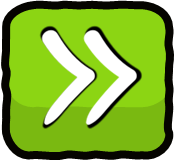 [Speaker Notes: Click the spacebar to make the ANSWER appear.
The blank space in the middle is for any extra text/images you need.
Click the green button to go to the reward slide.
Click the red button to go back to the question-choosing slide.

Background wood texture by vector.satrian on https://www.vecteezy.com]
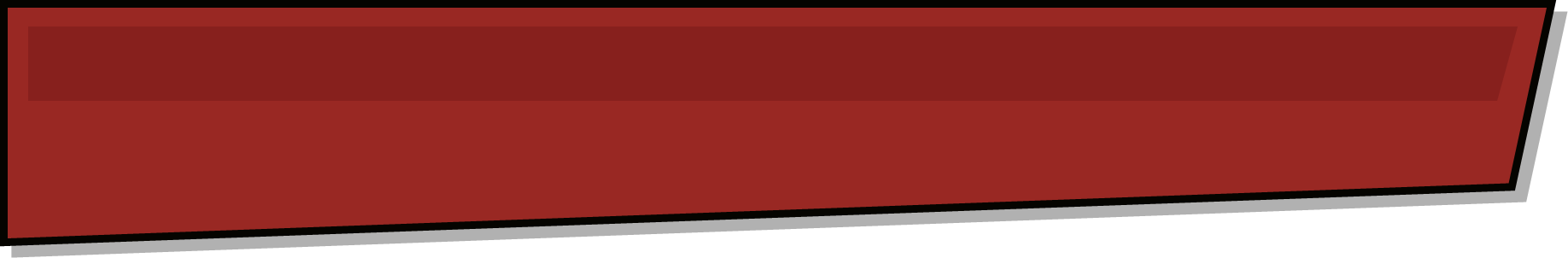 How do you say 木曜日in English?
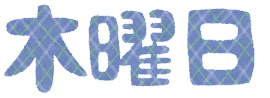 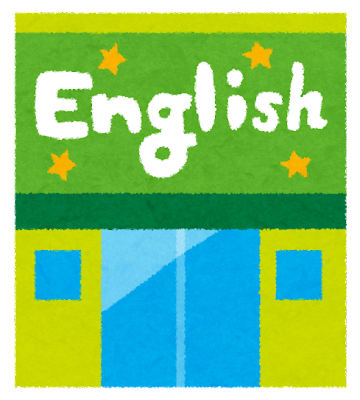 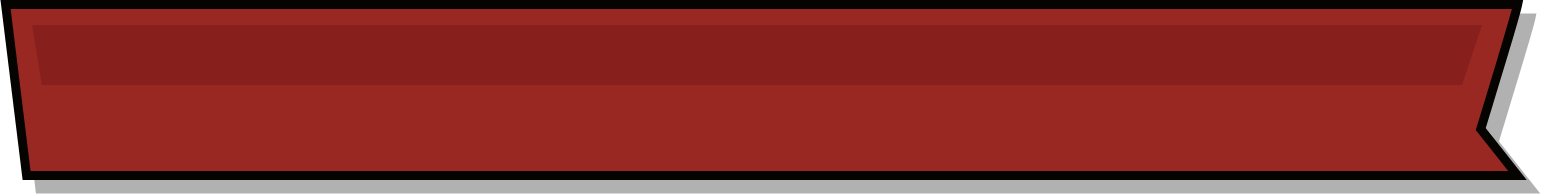 Thursday
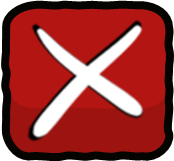 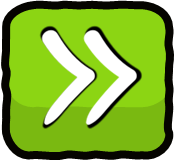 [Speaker Notes: Click the spacebar to make the ANSWER appear.
The blank space in the middle is for any extra text/images you need.
Click the green button to go to the reward slide.
Click the red button to go back to the question-choosing slide.

Background wood texture by vector.satrian on https://www.vecteezy.com]
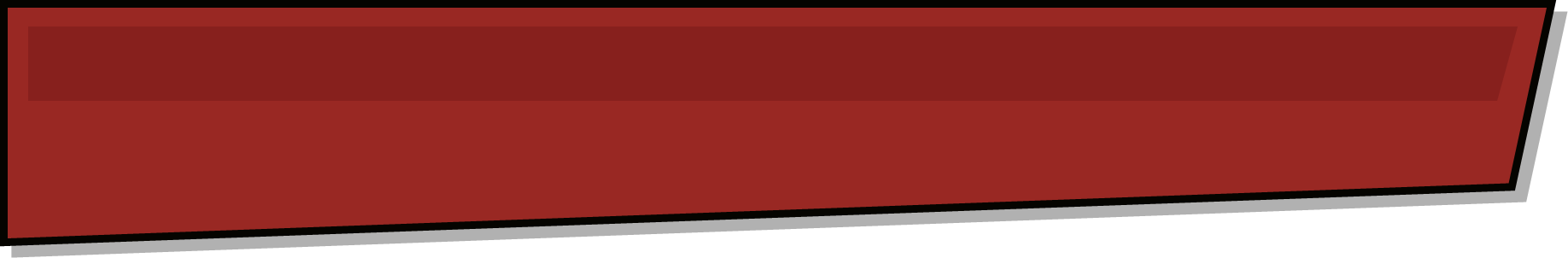 How do you say Tuesday in Japanese?
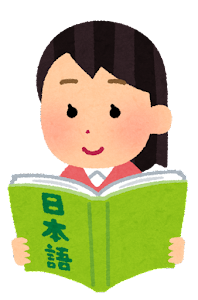 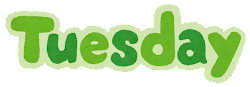 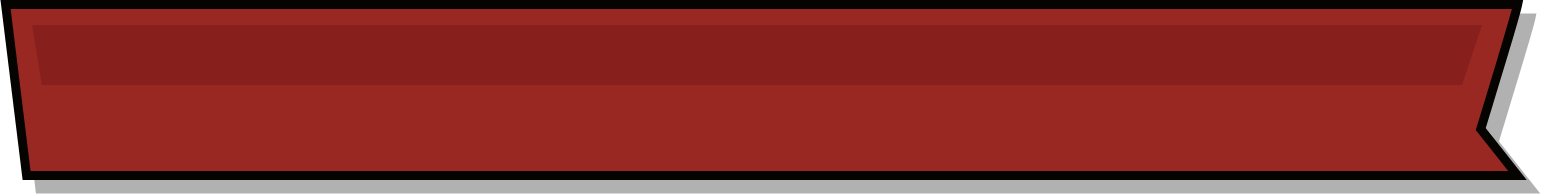 火曜日
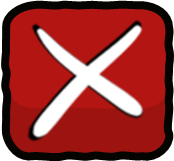 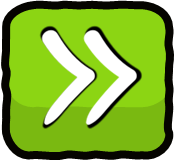 [Speaker Notes: Click the spacebar to make the ANSWER appear.
The blank space in the middle is for any extra text/images you need.
Click the green button to go to the reward slide.
Click the red button to go back to the question-choosing slide.

Background wood texture by vector.satrian on https://www.vecteezy.com]
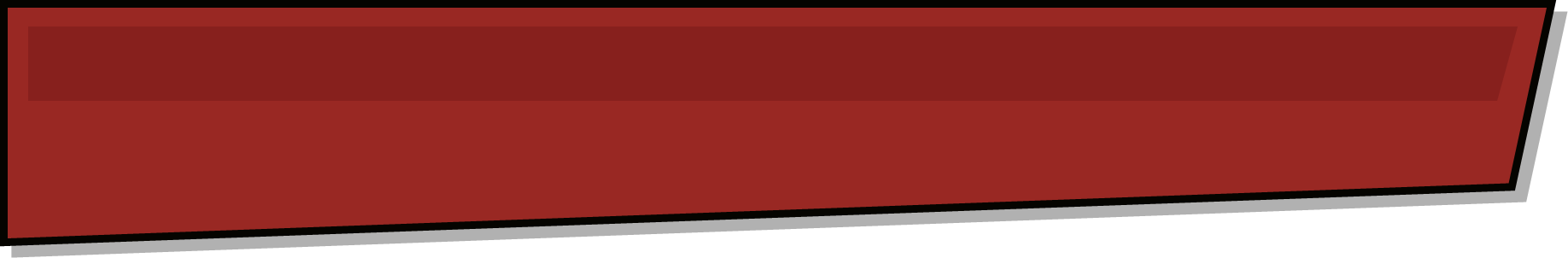 What month is it?
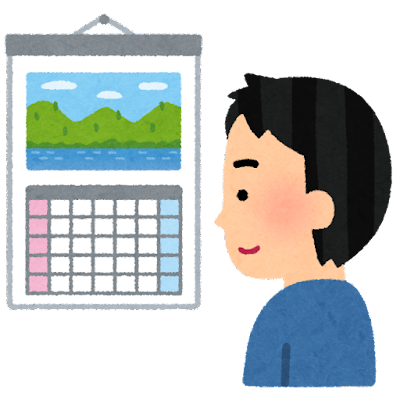 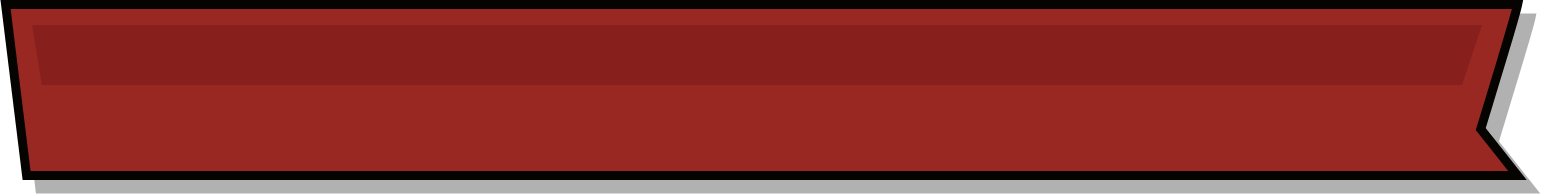 It’s April
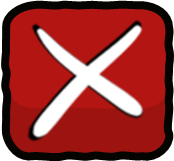 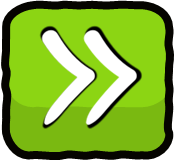 [Speaker Notes: Click the spacebar to make the ANSWER appear.
The blank space in the middle is for any extra text/images you need.
Click the green button to go to the reward slide.
Click the red button to go back to the question-choosing slide.

Background wood texture by vector.satrian on https://www.vecteezy.com]
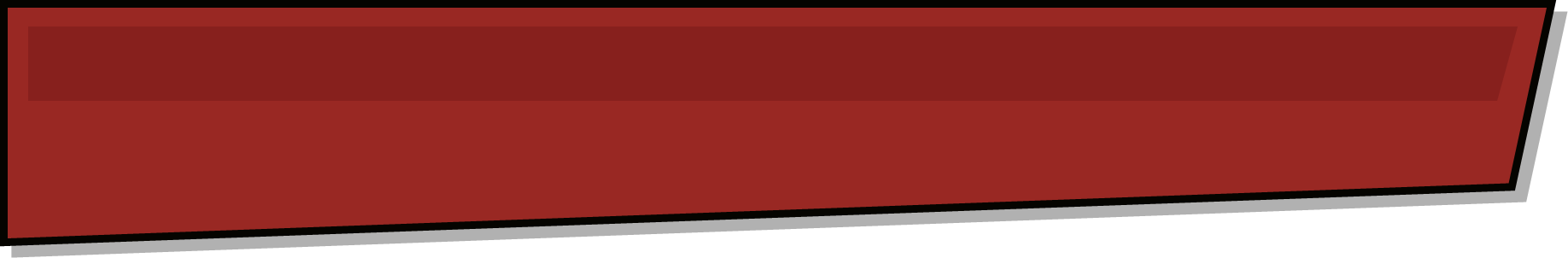 Do you play an instrument?
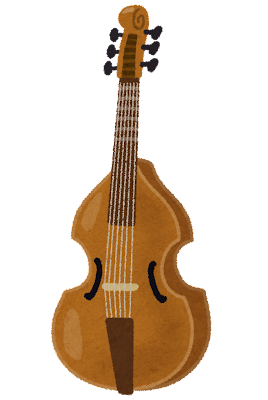 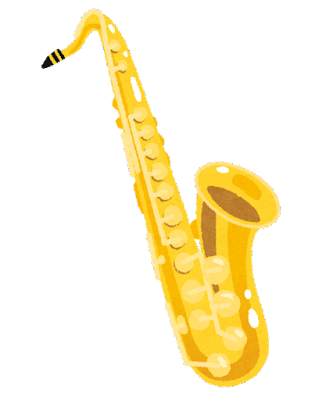 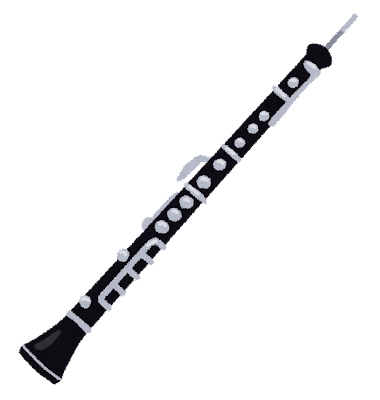 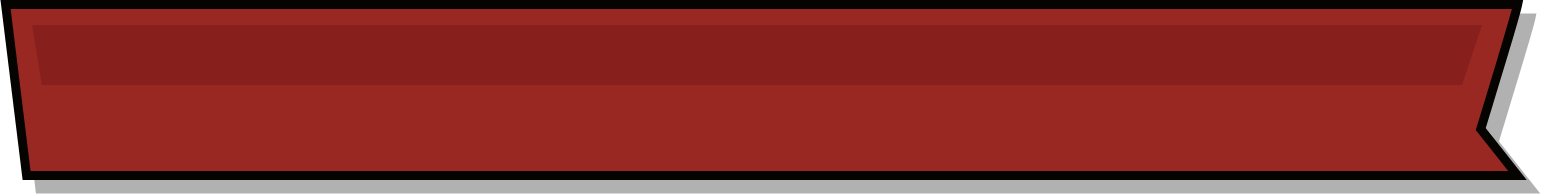 Yes, I do / No, I don’t
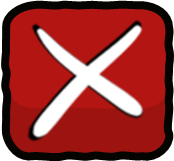 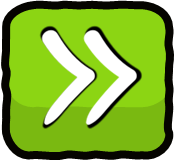 [Speaker Notes: Click the spacebar to make the ANSWER appear.
The blank space in the middle is for any extra text/images you need.
Click the green button to go to the reward slide.
Click the red button to go back to the question-choosing slide.

Background wood texture by vector.satrian on https://www.vecteezy.com]
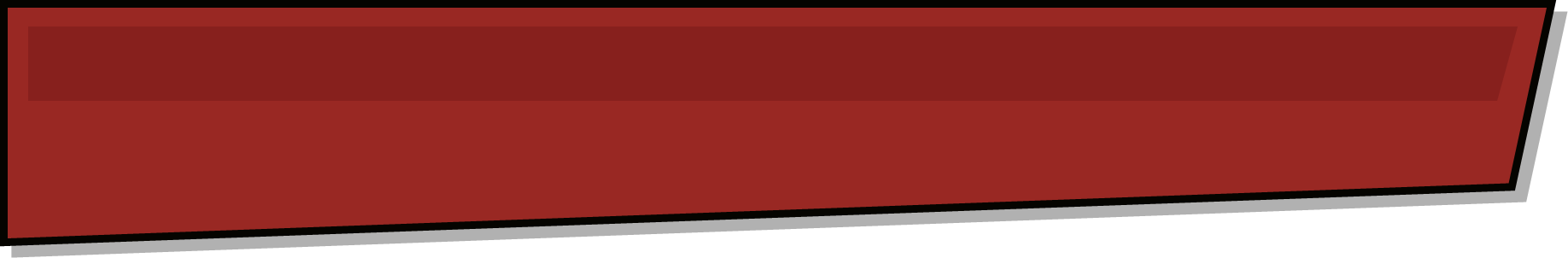 Can you swim well?
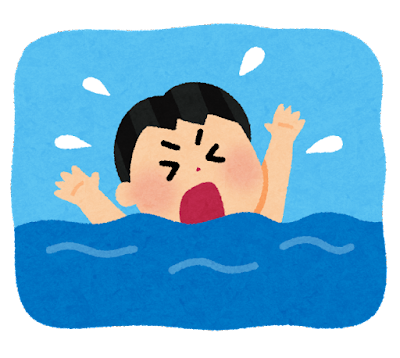 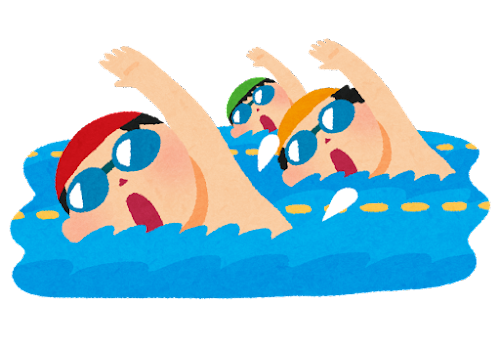 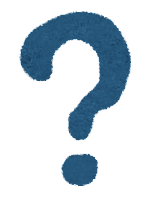 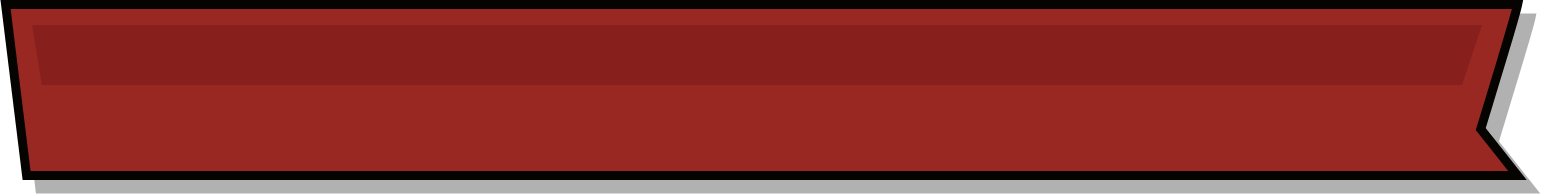 Yes, I can / No, I can’t
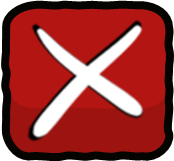 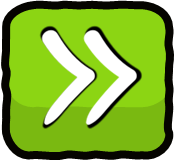 [Speaker Notes: Click the spacebar to make the ANSWER appear.
The blank space in the middle is for any extra text/images you need.
Click the green button to go to the reward slide.
Click the red button to go back to the question-choosing slide.

Background wood texture by vector.satrian on https://www.vecteezy.com]
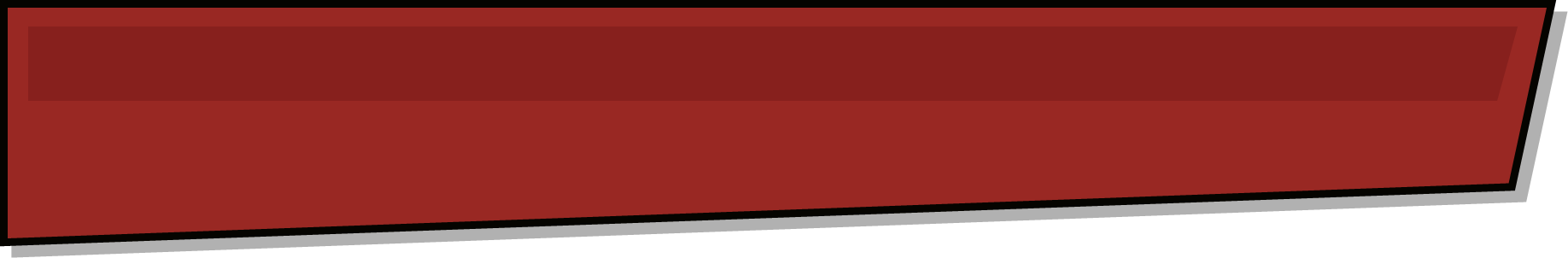 What subject do you like?
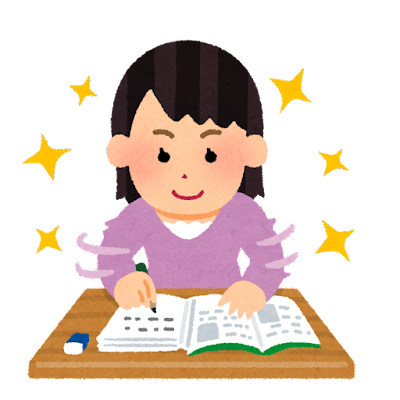 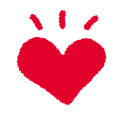 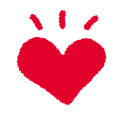 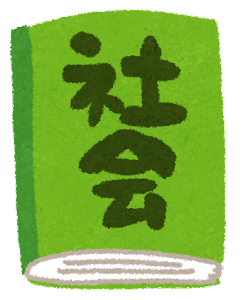 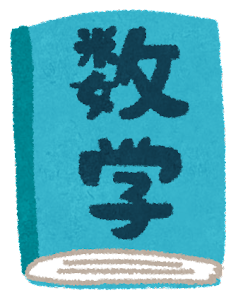 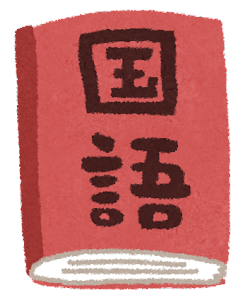 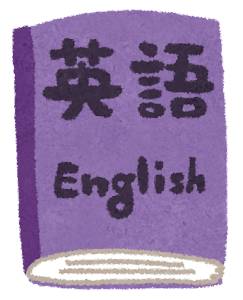 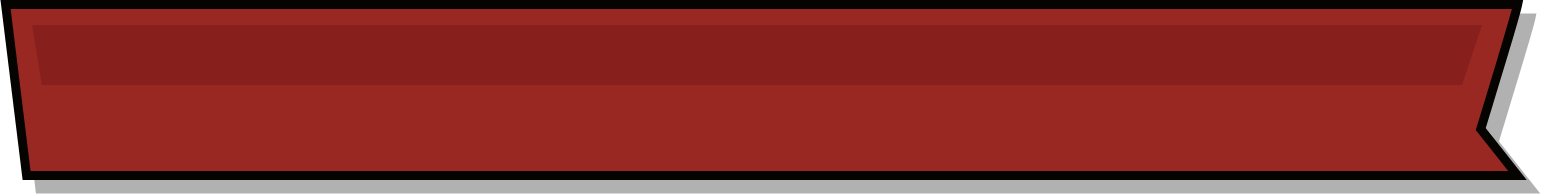 I like ~
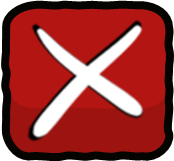 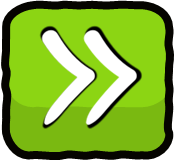 [Speaker Notes: Click the spacebar to make the ANSWER appear.
The blank space in the middle is for any extra text/images you need.
Click the green button to go to the reward slide.
Click the red button to go back to the question-choosing slide.

Background wood texture by vector.satrian on https://www.vecteezy.com]
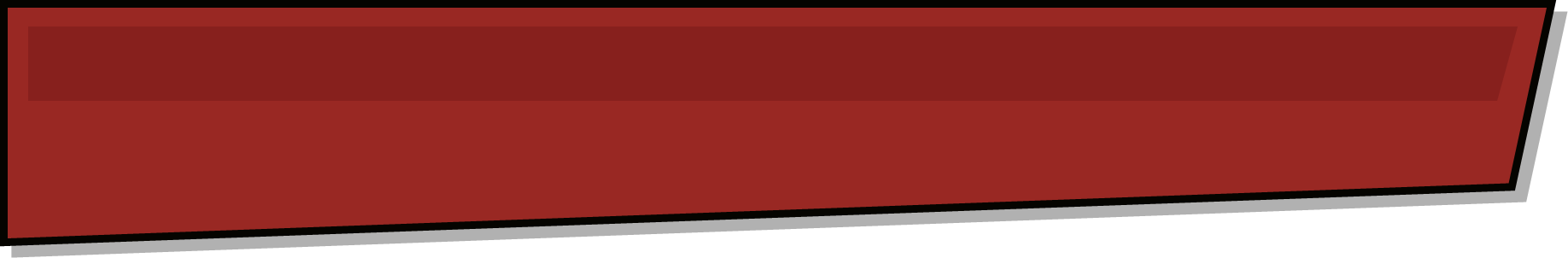 What do you want to eat?
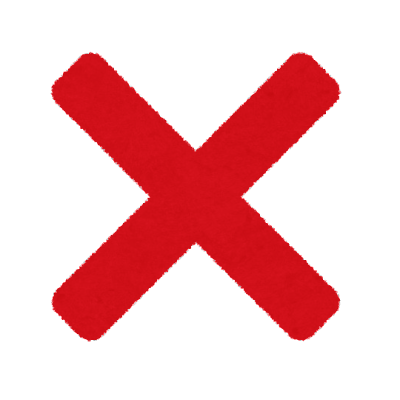 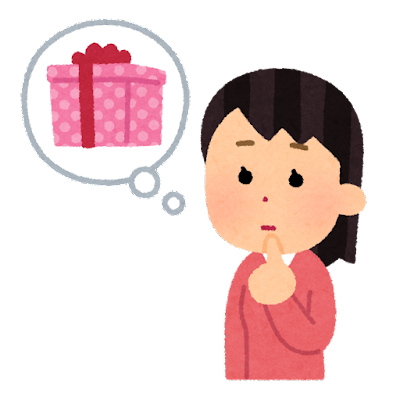 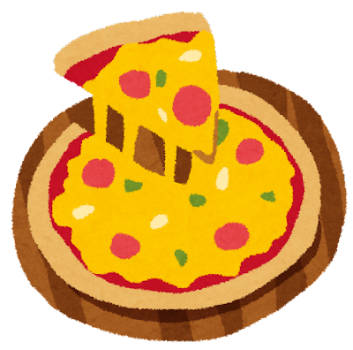 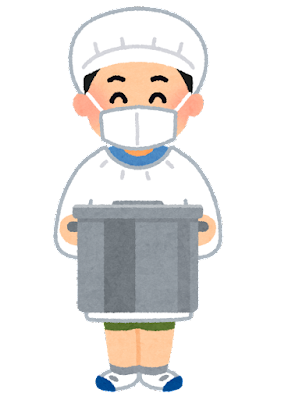 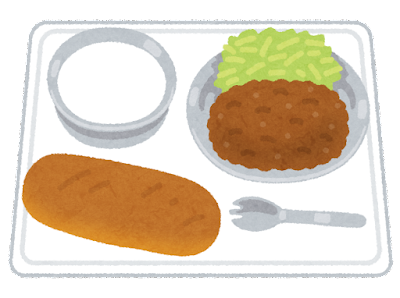 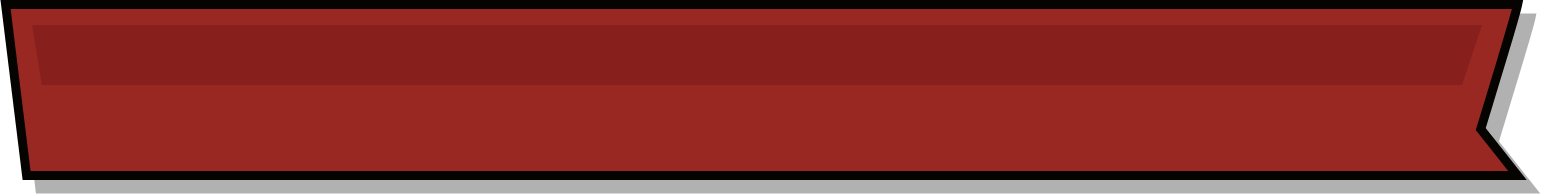 I want ~
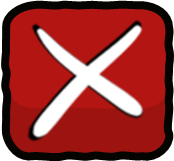 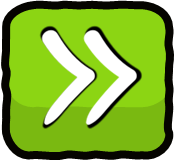 [Speaker Notes: Click the spacebar to make the ANSWER appear.
The blank space in the middle is for any extra text/images you need.
Click the green button to go to the reward slide.
Click the red button to go back to the question-choosing slide.

Background wood texture by vector.satrian on https://www.vecteezy.com]
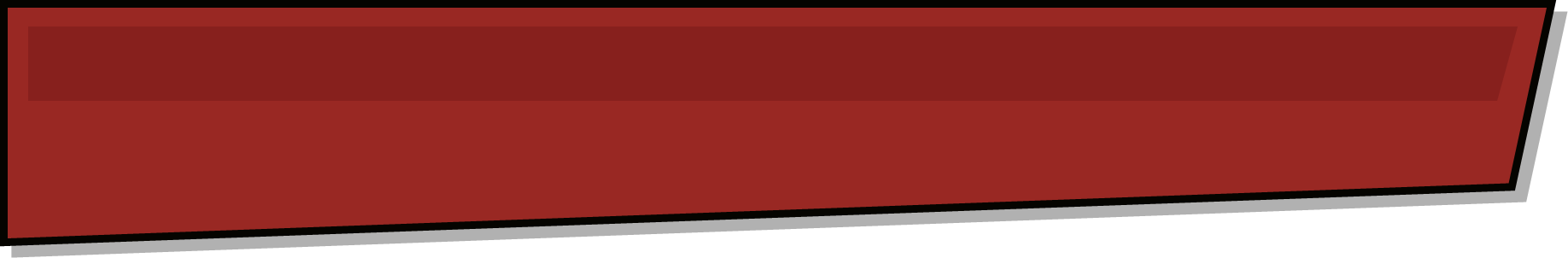 How do you spell your name?
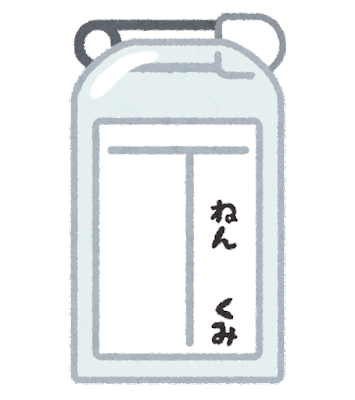 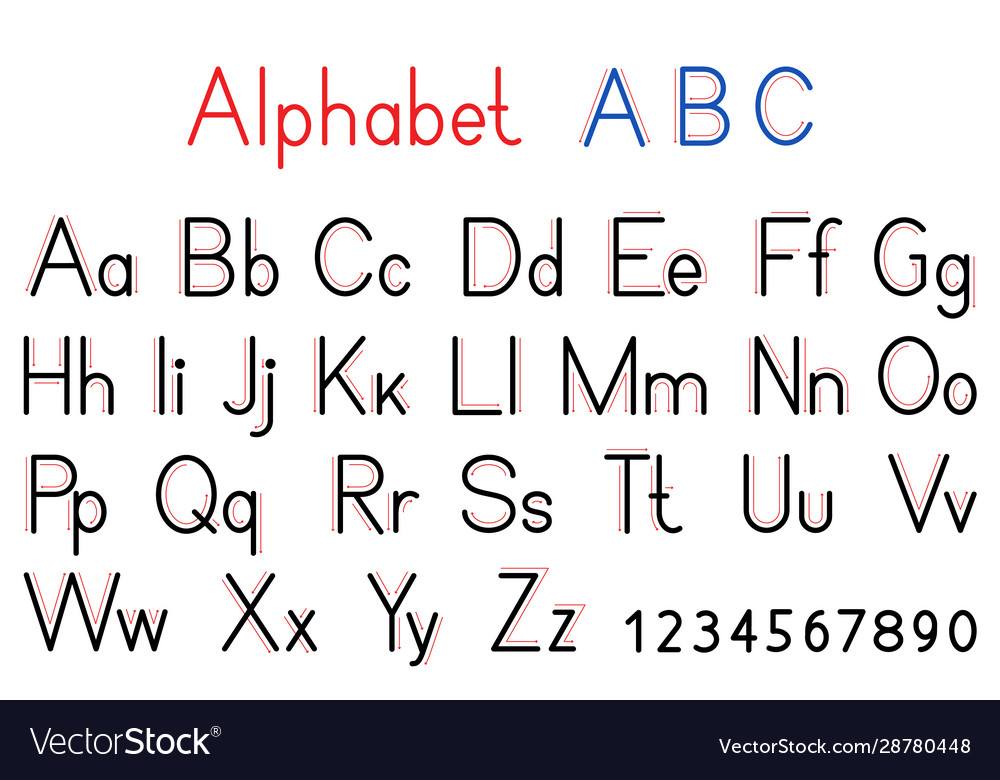 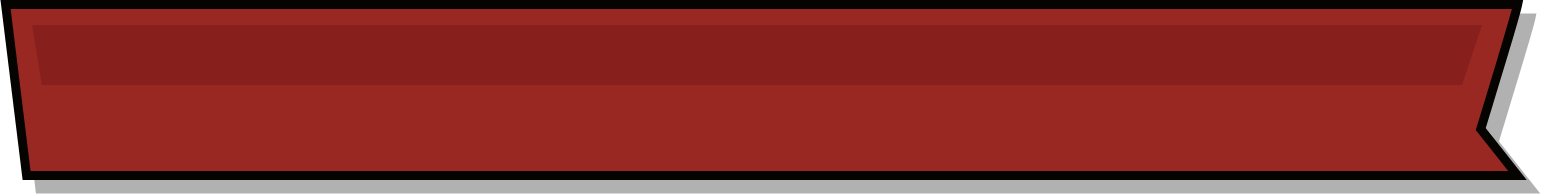 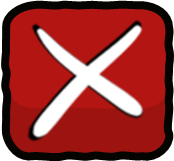 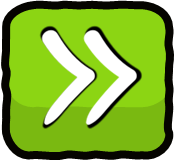 [Speaker Notes: Click the spacebar to make the ANSWER appear.
The blank space in the middle is for any extra text/images you need.
Click the green button to go to the reward slide.
Click the red button to go back to the question-choosing slide.

Background wood texture by vector.satrian on https://www.vecteezy.com]
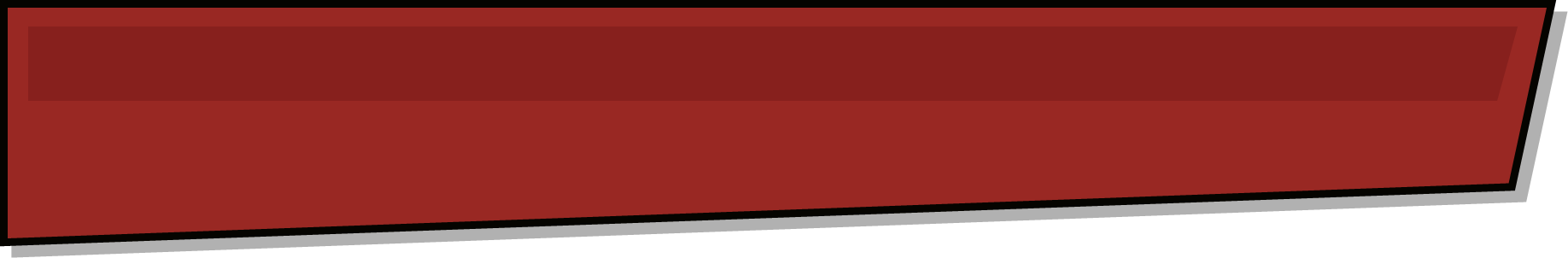 What’s this?
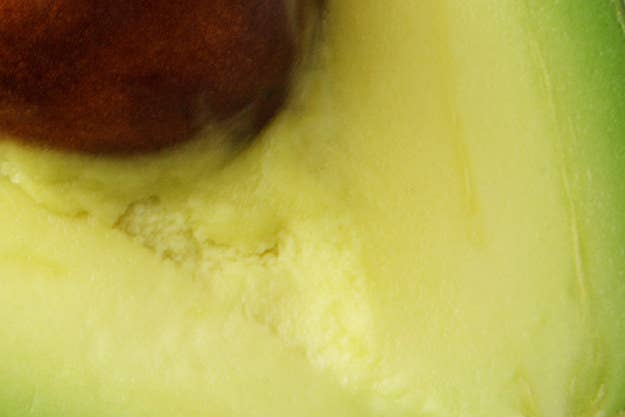 It’s a fruit, not a vegetable.

It’s green

It’s from America & South America
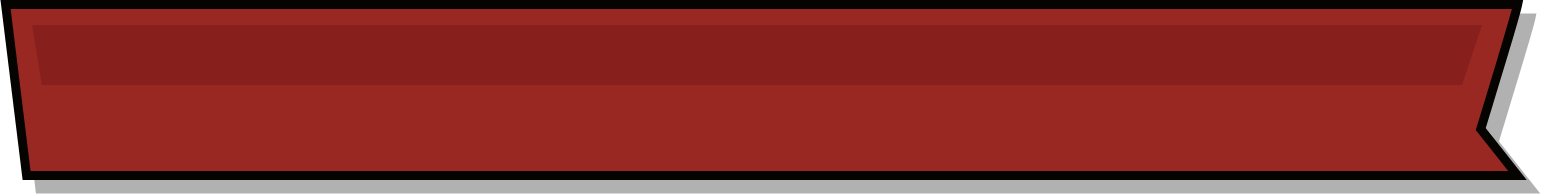 It’s an avocado
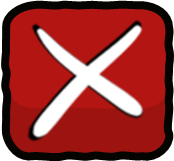 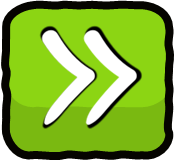 [Speaker Notes: Click the spacebar to make the ANSWER appear.
The blank space in the middle is for any extra text/images you need.
Click the green button to go to the reward slide.
Click the red button to go back to the question-choosing slide.

Background wood texture by vector.satrian on https://www.vecteezy.com]
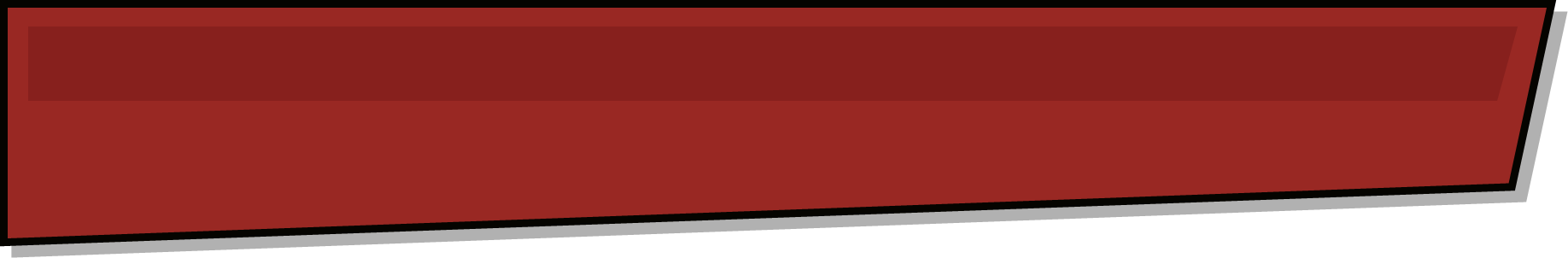 Can you play soccer?
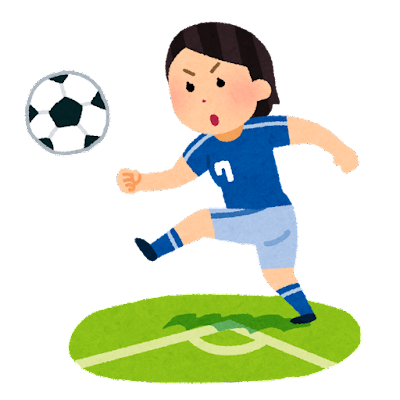 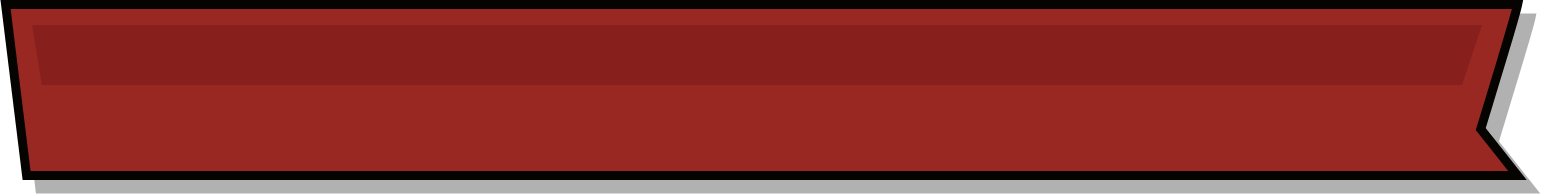 Yes, I can / No, I can’t
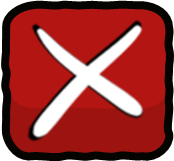 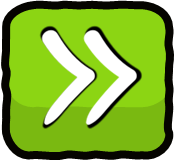 [Speaker Notes: Click the spacebar to make the ANSWER appear.
The blank space in the middle is for any extra text/images you need.
Click the green button to go to the reward slide.
Click the red button to go back to the question-choosing slide.

Background wood texture by vector.satrian on https://www.vecteezy.com]
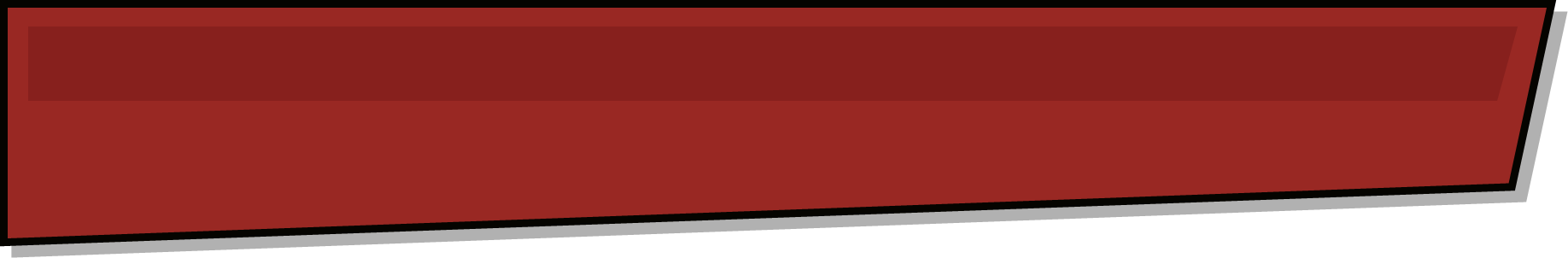 Do you like tonkotsu ramen?
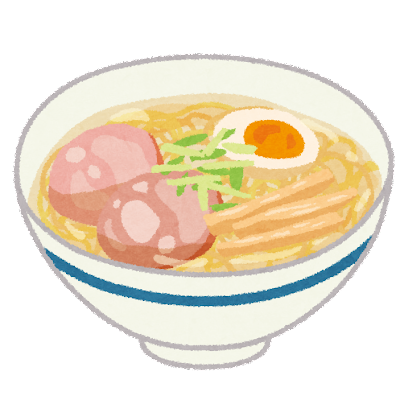 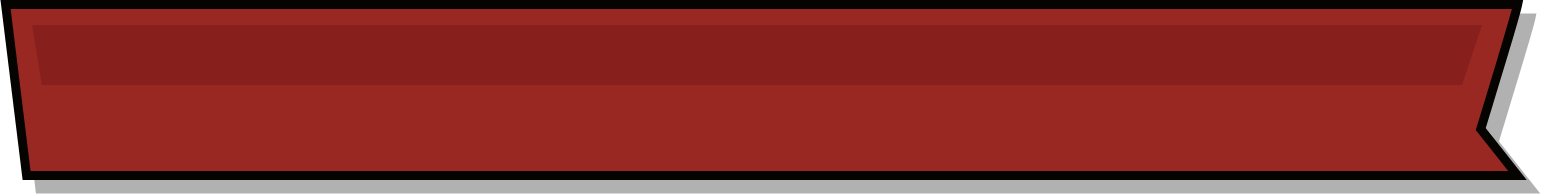 Yes, I do / No, I don’t
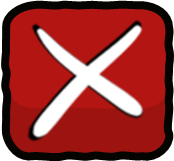 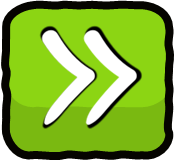 [Speaker Notes: Click the spacebar to make the ANSWER appear.
The blank space in the middle is for any extra text/images you need.
Click the green button to go to the reward slide.
Click the red button to go back to the question-choosing slide.

Background wood texture by vector.satrian on https://www.vecteezy.com]
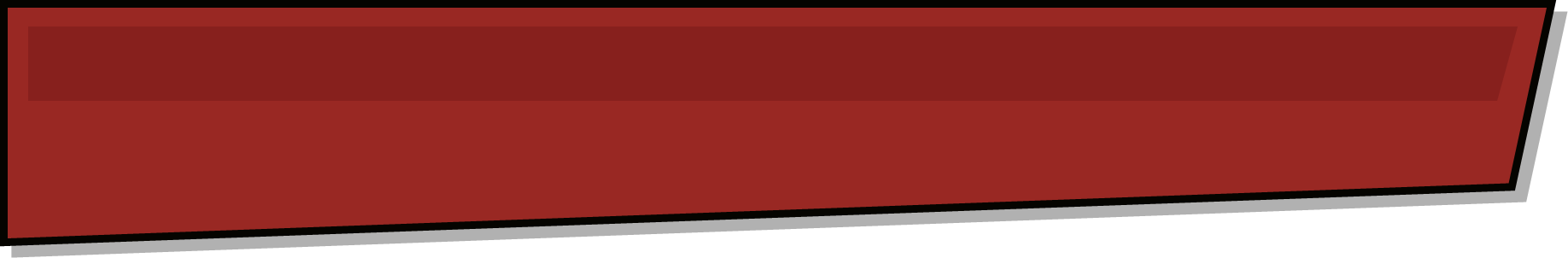 私は蕎麦を食べました
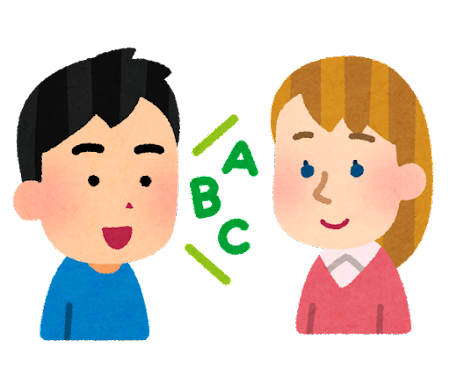 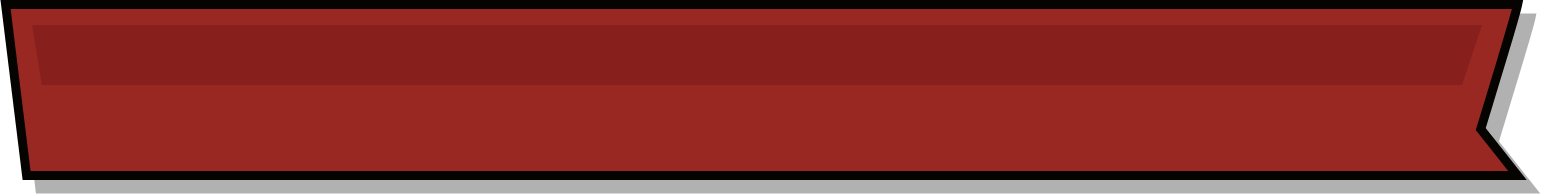 I ate soba
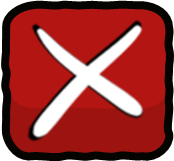 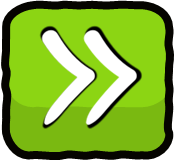 [Speaker Notes: Click the spacebar to make the ANSWER appear.
The blank space in the middle is for any extra text/images you need.
Click the green button to go to the reward slide.
Click the red button to go back to the question-choosing slide.

Background wood texture by vector.satrian on https://www.vecteezy.com]
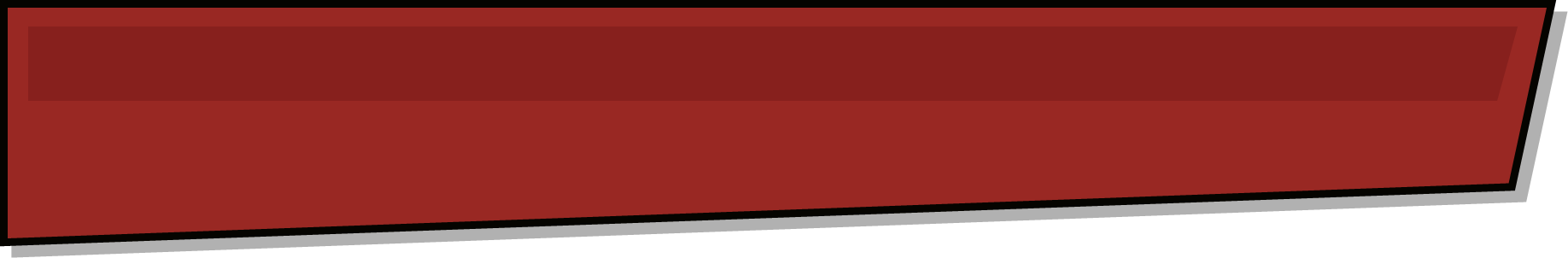 私はテレビを見ました
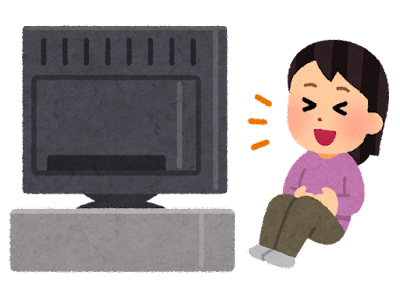 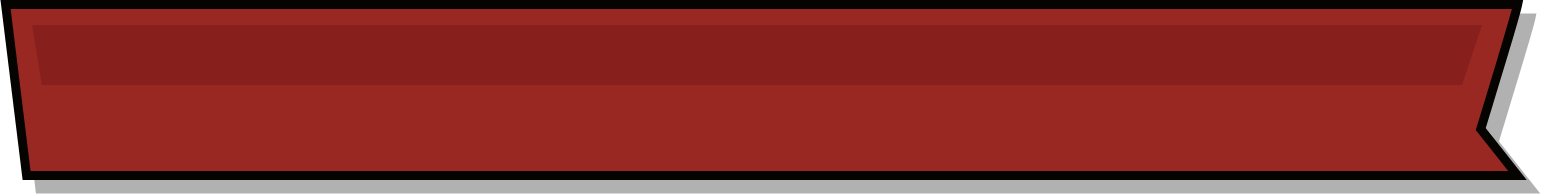 I watched TV
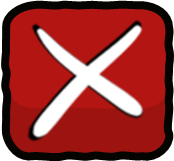 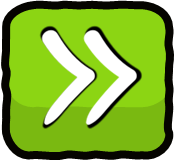 [Speaker Notes: Click the spacebar to make the ANSWER appear.
The blank space in the middle is for any extra text/images you need.
Click the green button to go to the reward slide.
Click the red button to go back to the question-choosing slide.

Background wood texture by vector.satrian on https://www.vecteezy.com]
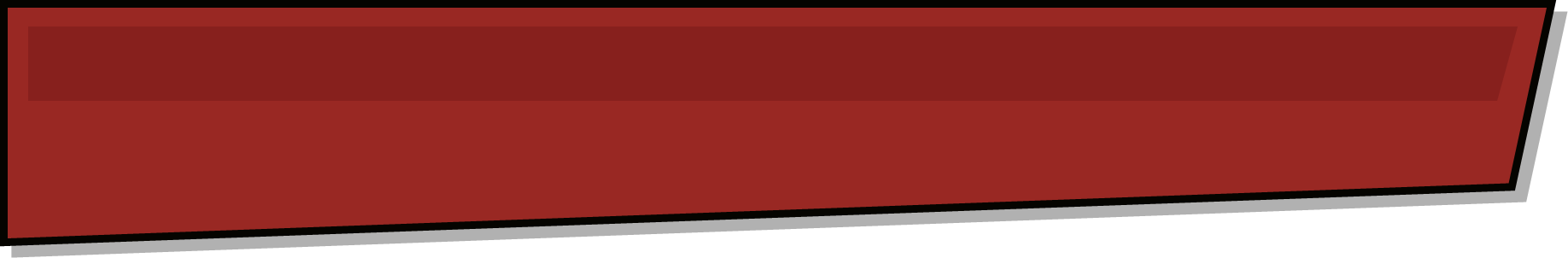 What are you doing?
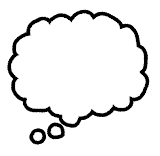 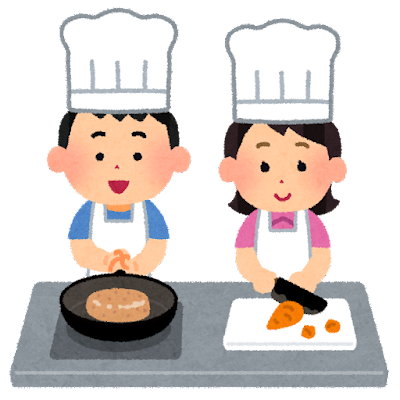 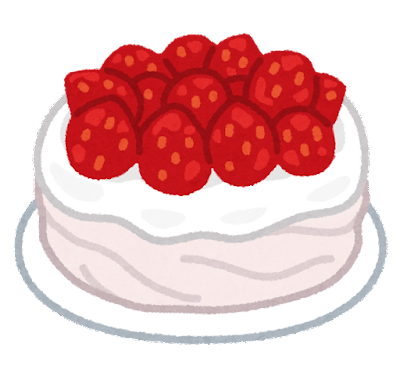 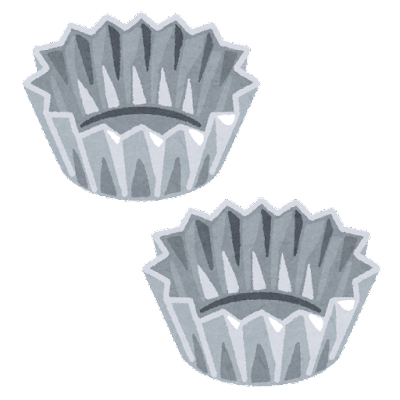 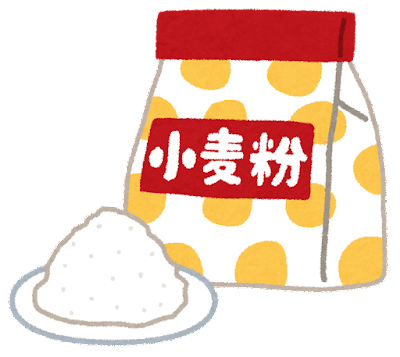 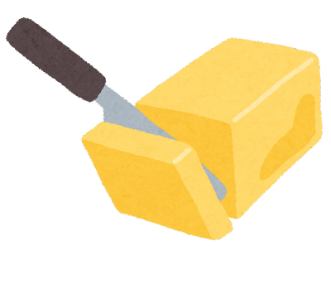 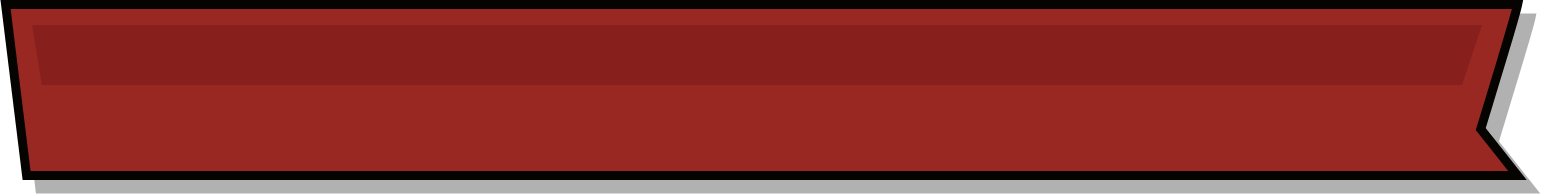 I’m baking a cake
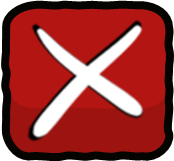 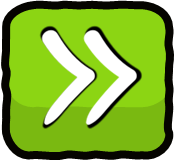 [Speaker Notes: Click the spacebar to make the ANSWER appear.
The blank space in the middle is for any extra text/images you need.
Click the green button to go to the reward slide.
Click the red button to go back to the question-choosing slide.

Background wood texture by vector.satrian on https://www.vecteezy.com]
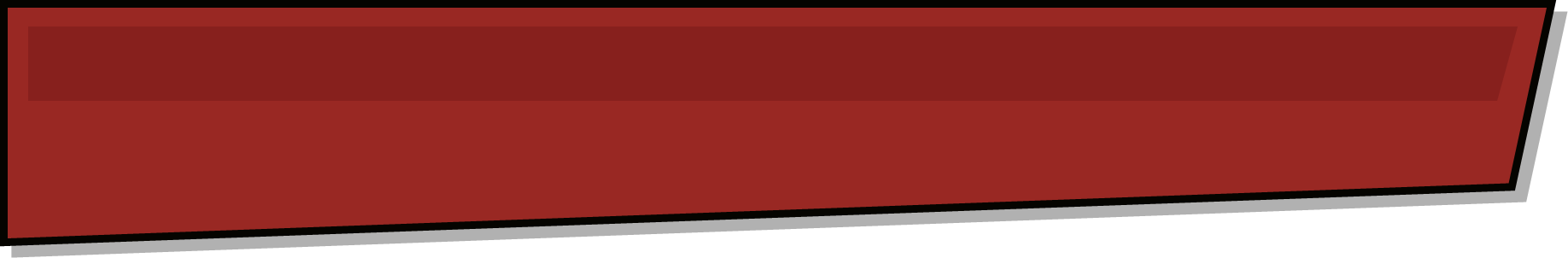 How many pens do you have?
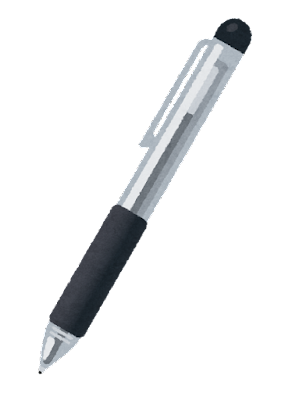 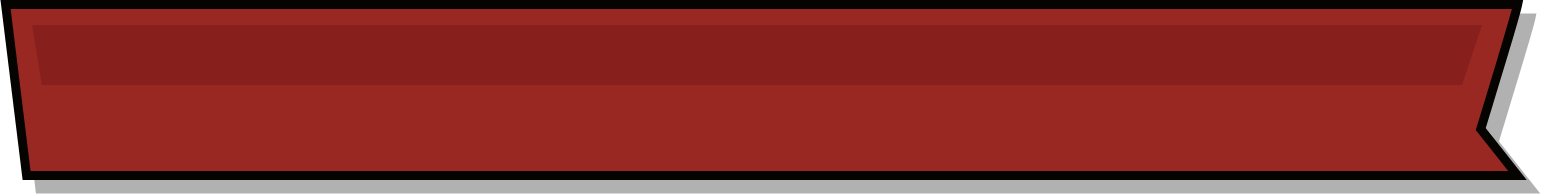 ~ pens / I have ~ pens
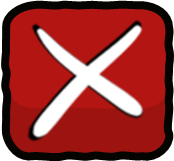 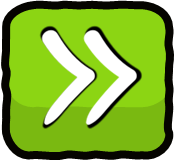 [Speaker Notes: Click the spacebar to make the ANSWER appear.
The blank space in the middle is for any extra text/images you need.
Click the green button to go to the reward slide.
Click the red button to go back to the question-choosing slide.

Background wood texture by vector.satrian on https://www.vecteezy.com]
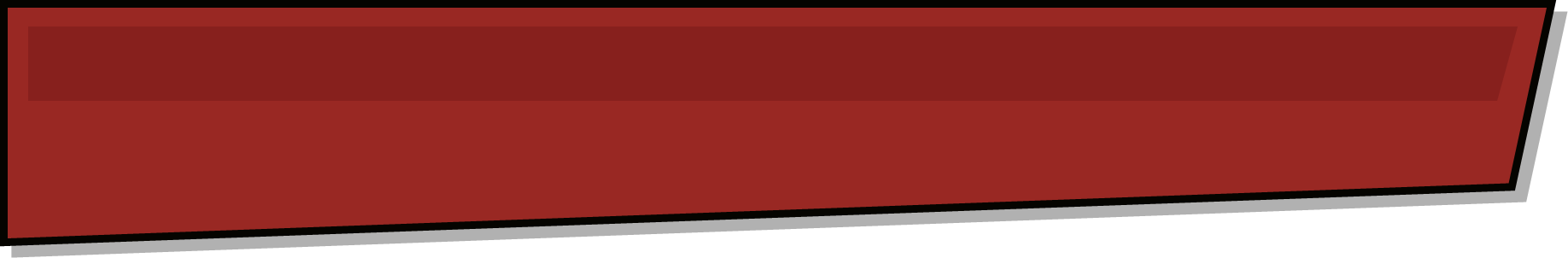 Do you have a dog?
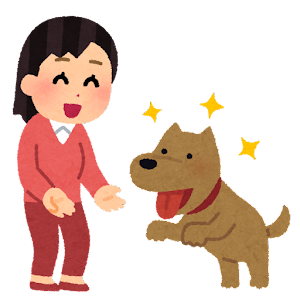 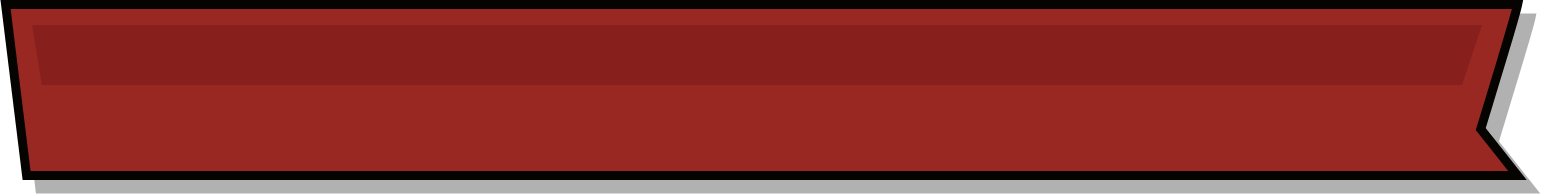 Yes, I do / No, I don’t
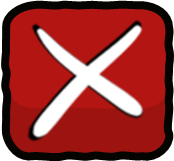 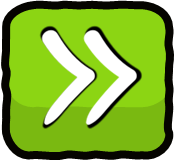 [Speaker Notes: Click the spacebar to make the ANSWER appear.
The blank space in the middle is for any extra text/images you need.
Click the green button to go to the reward slide.
Click the red button to go back to the question-choosing slide.

Background wood texture by vector.satrian on https://www.vecteezy.com]
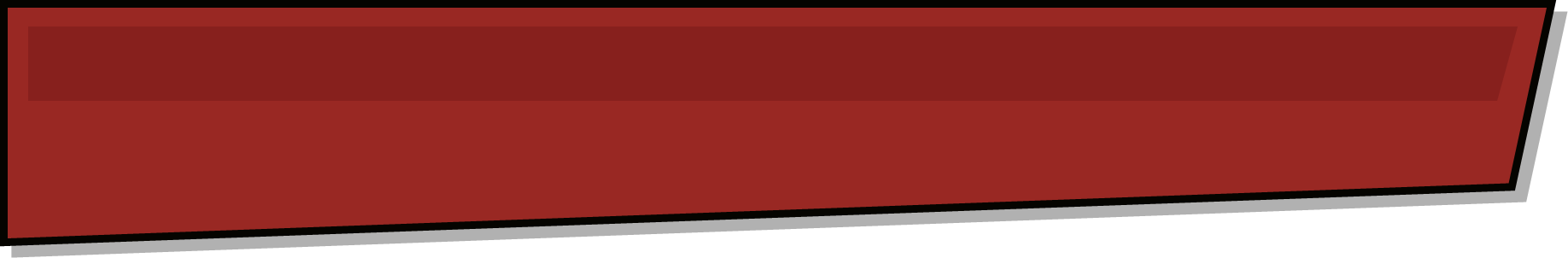 What food don’t you like?
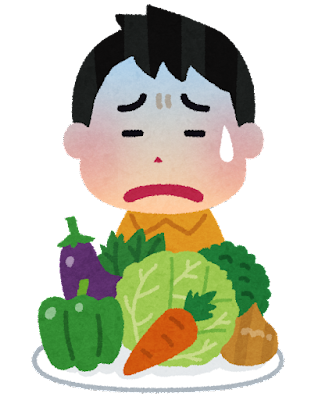 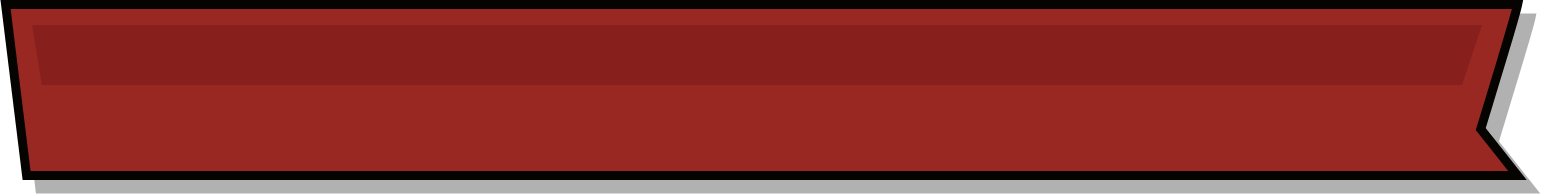 I don’t like ~
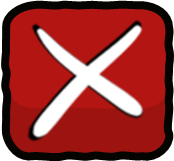 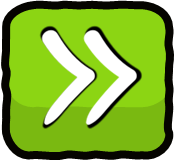 [Speaker Notes: Click the spacebar to make the ANSWER appear.
The blank space in the middle is for any extra text/images you need.
Click the green button to go to the reward slide.
Click the red button to go back to the question-choosing slide.

Background wood texture by vector.satrian on https://www.vecteezy.com]
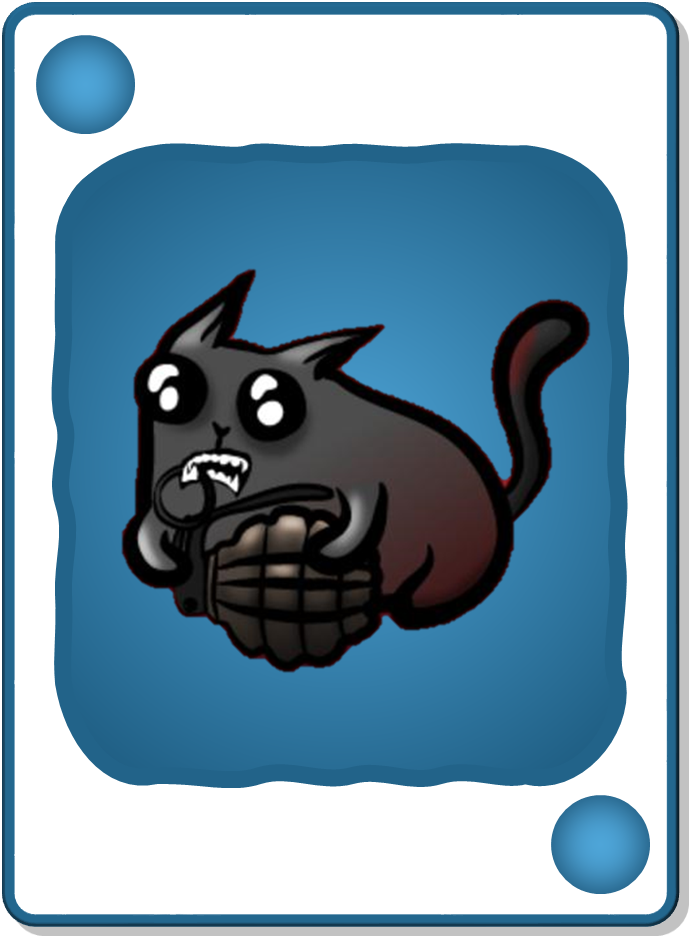 +1 POINT
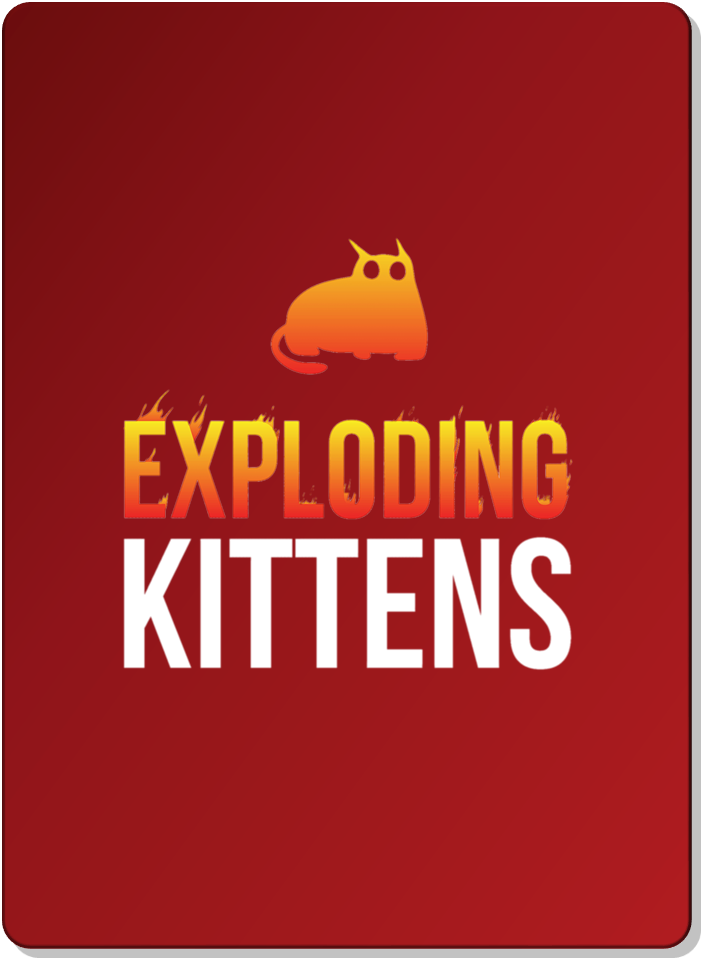 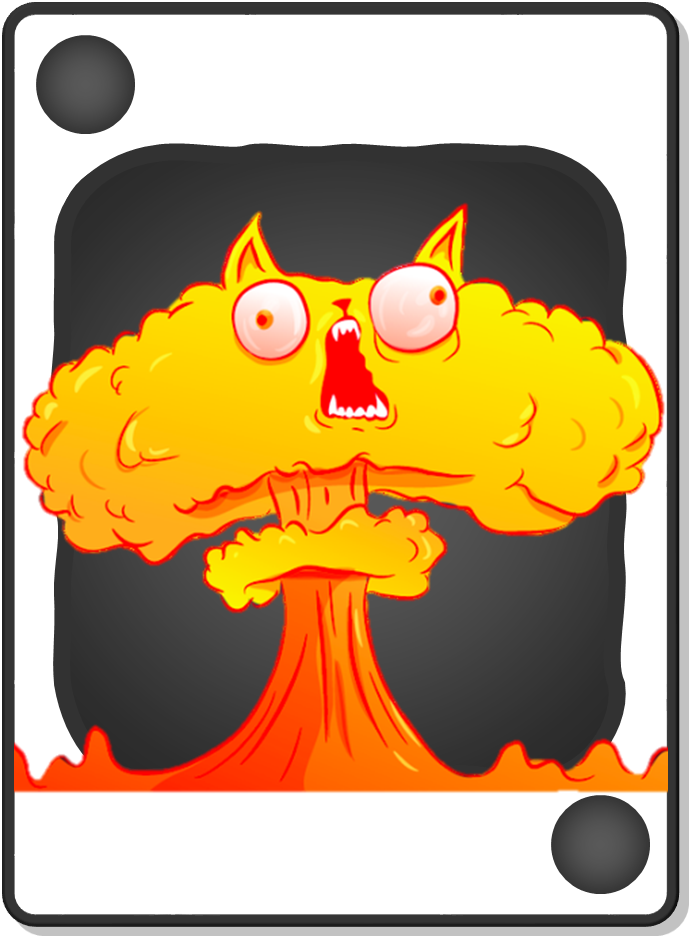 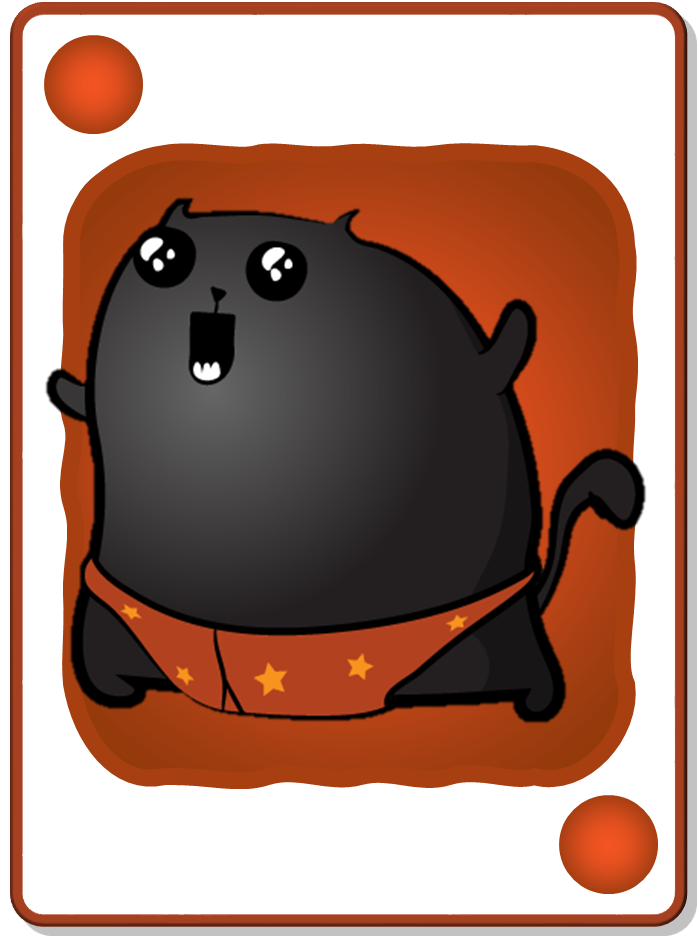 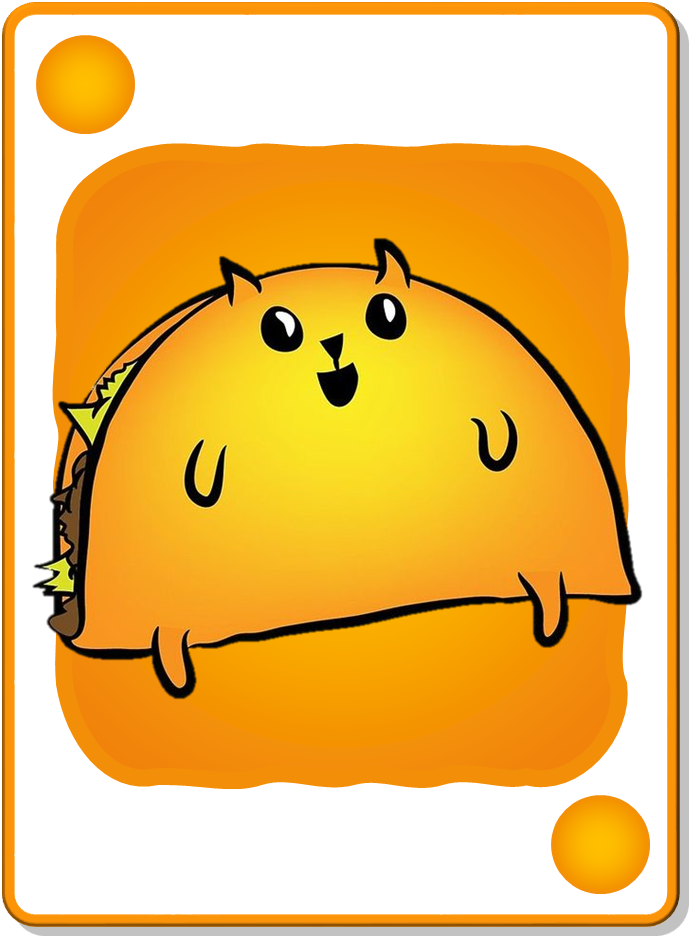 +4 POINTS
BOMB!
+3 POINTS
Total Points:
0
3
7
8
+1 POINT
+3 POINTS
+4 POINTS
BOMB!
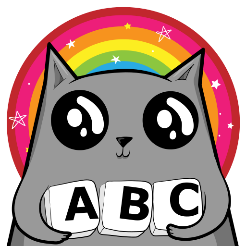 [Speaker Notes: Press the spacebar to reveal the first card.
Ask the student/team if they want to take the total points they have so far or draw again to possibly add more points. 
I usually have my students say “keep going” (draw again) or “stop” (take the points they’ve accumulated).
Repeat this process until they either decide to take their accumulated points or reach a Bomb or Nuclear card.
Click the ABC Cat icon in the right-hand corner to go back the question-choosing slide.

Background wood texture by vector.satrian on https://www.vecteezy.com]
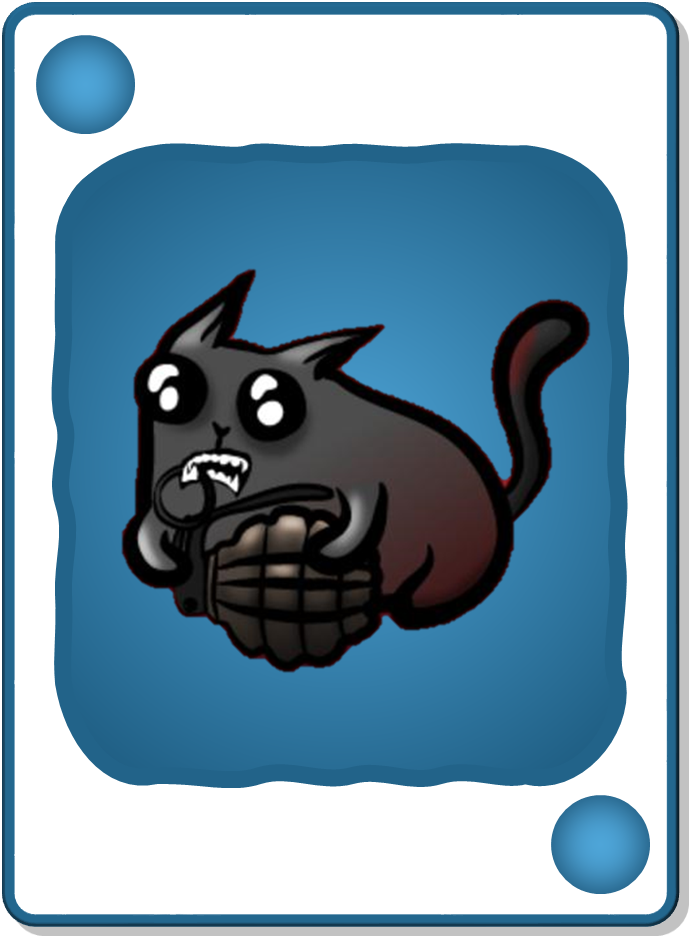 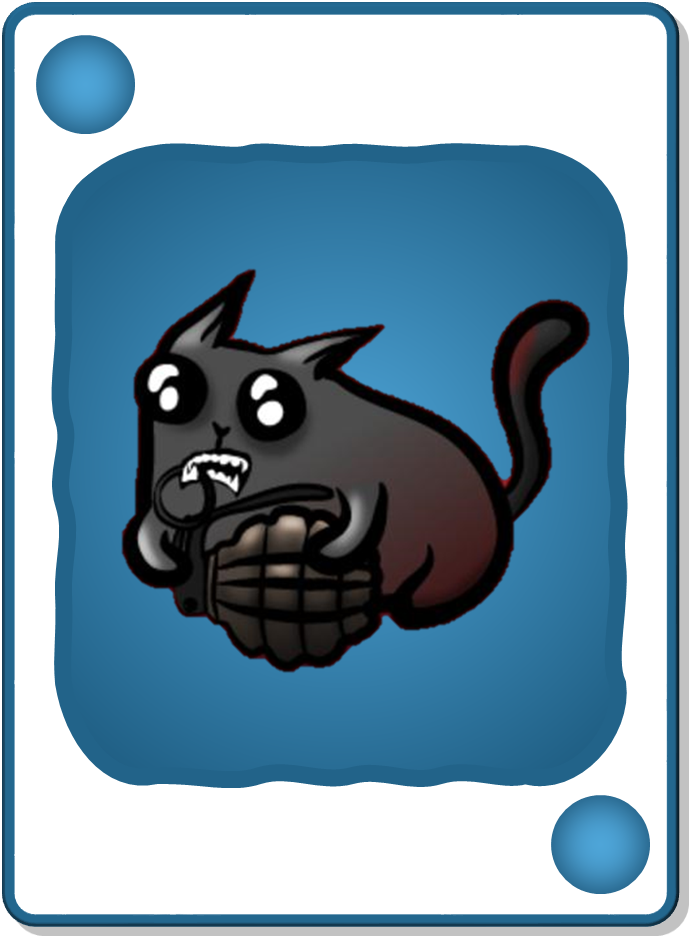 +1 POINT
+1 POINT
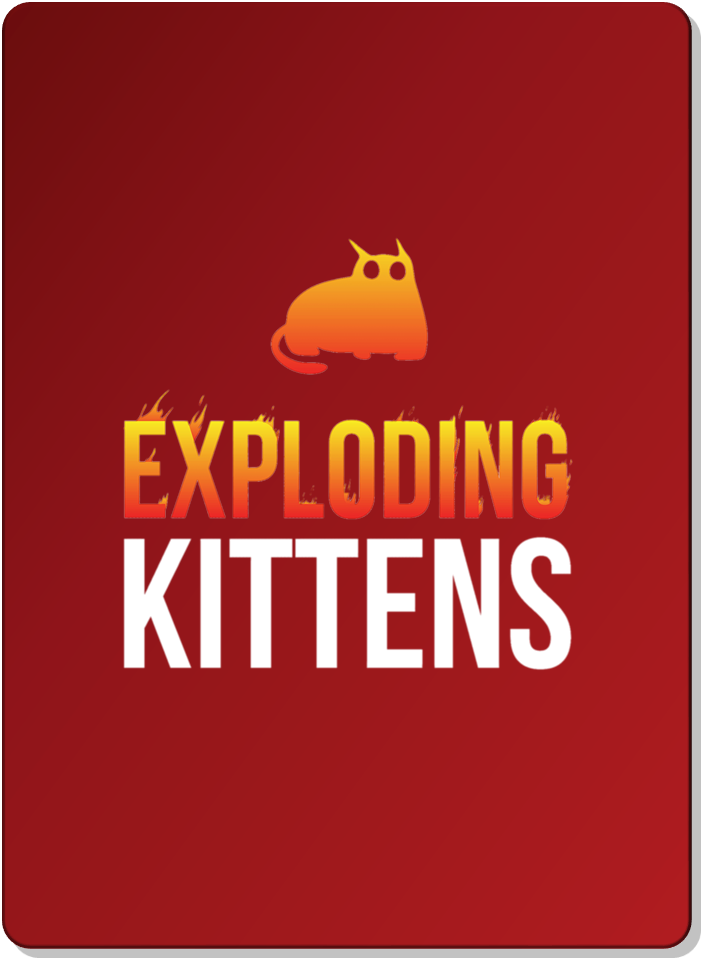 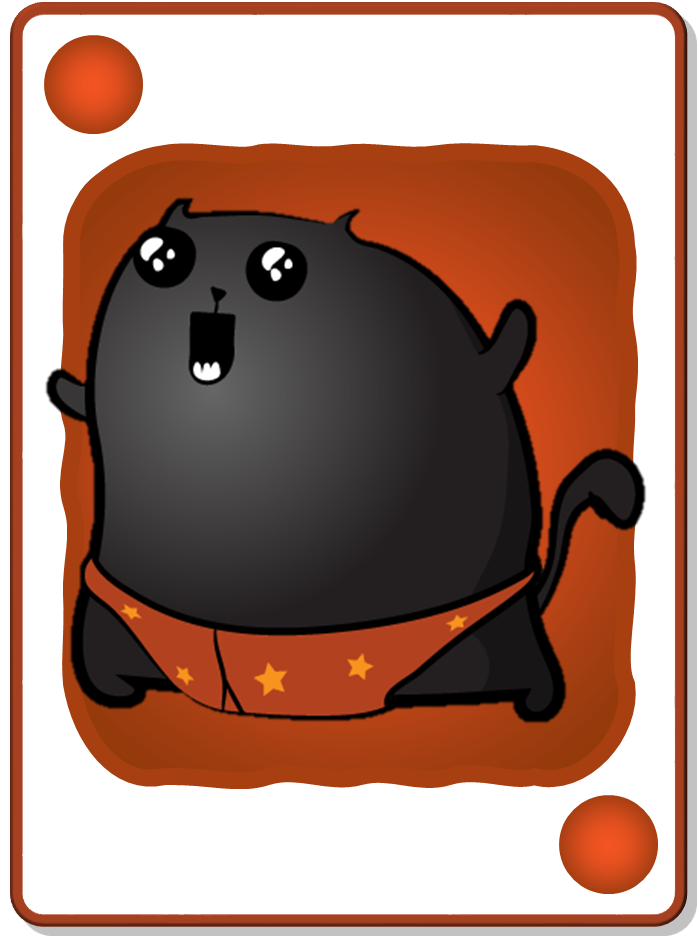 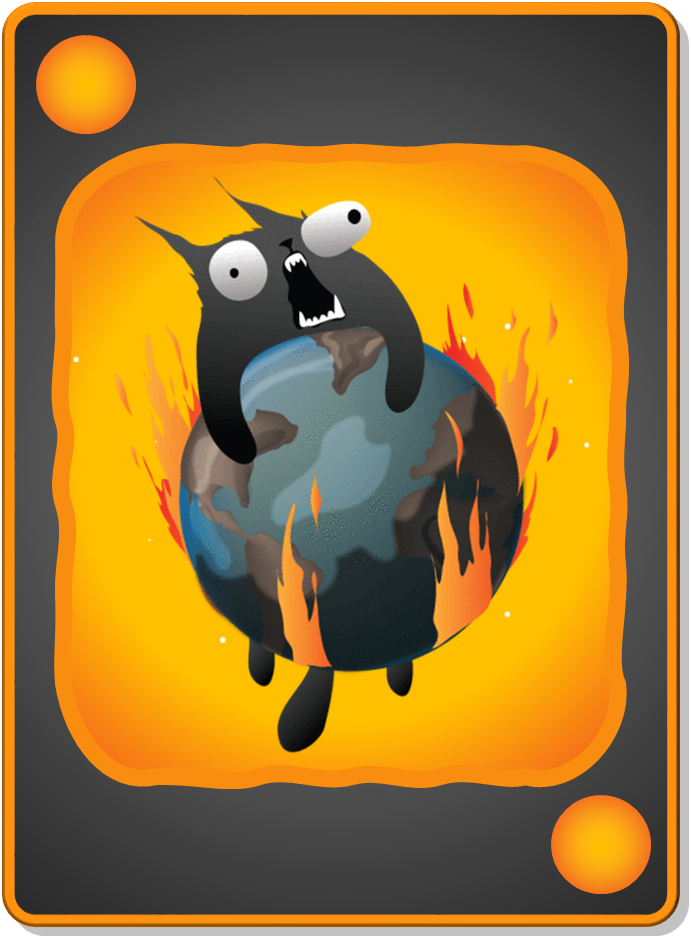 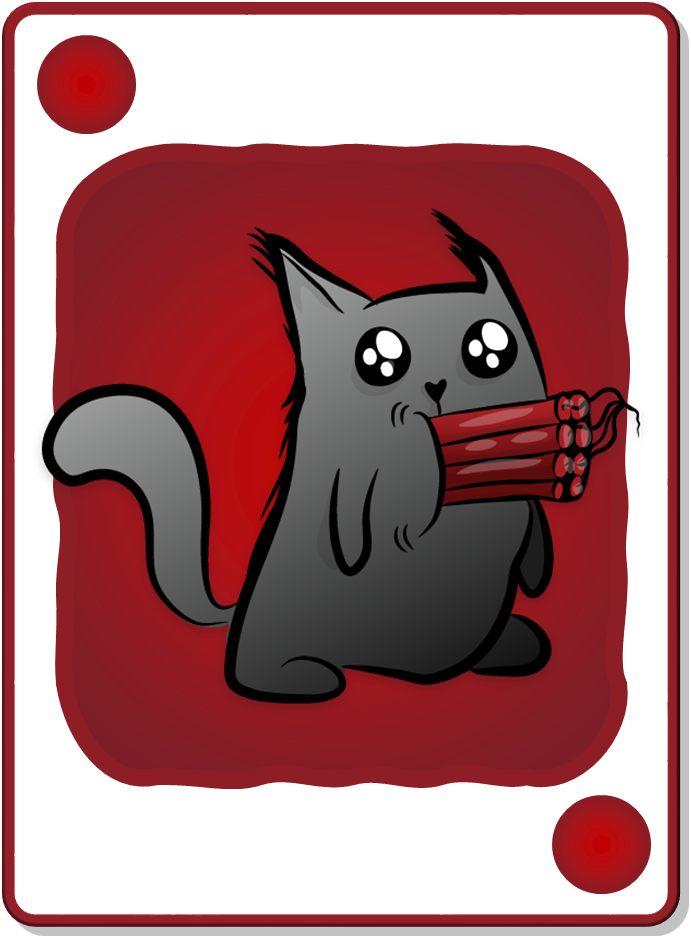 NUCLEAR!
+2 POINTS
+3 POINTS
Total Points:
0
3
4
5
7
+1 POINT
+1 POINT
+3 POINTS
NUCLEAR!
+2 POINTS
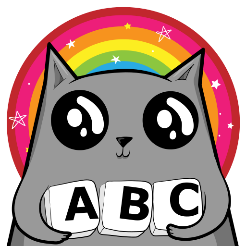 [Speaker Notes: Press the spacebar to reveal the first card.
Ask the student/team if they want to take the total points they have so far or draw again to possibly add more points. 
I usually have my students say “keep going” (draw again) or “stop” (take the points they’ve accumulated).
Repeat this process until they either decide to take their accumulated points or reach a Bomb or Nuclear card.
Click the ABC Cat icon in the right-hand corner to go back the question-choosing slide.

Background wood texture by vector.satrian on https://www.vecteezy.com]
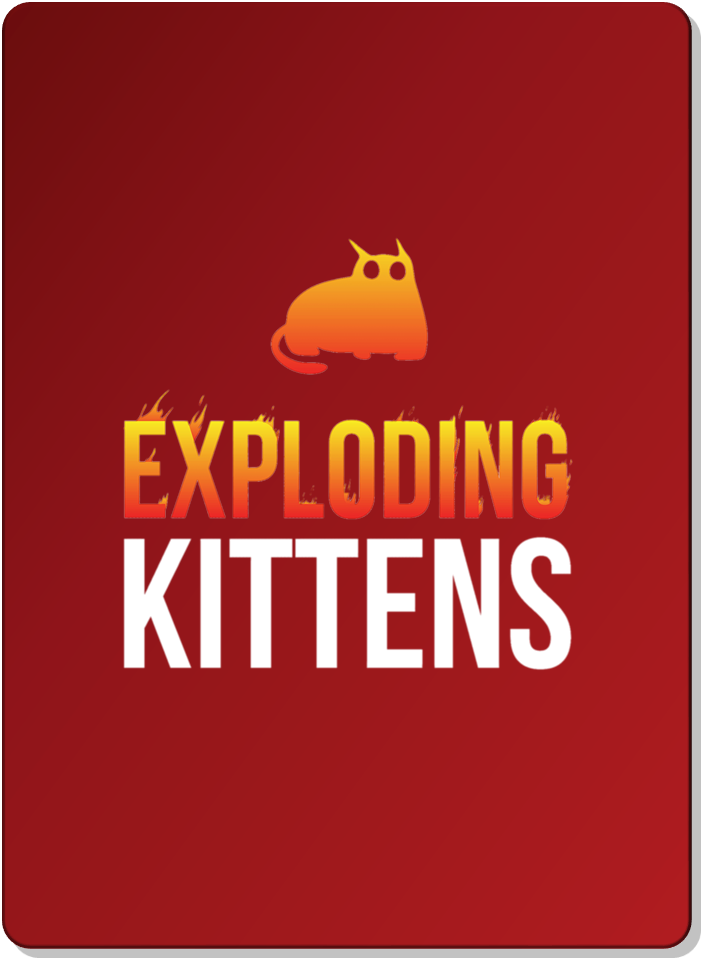 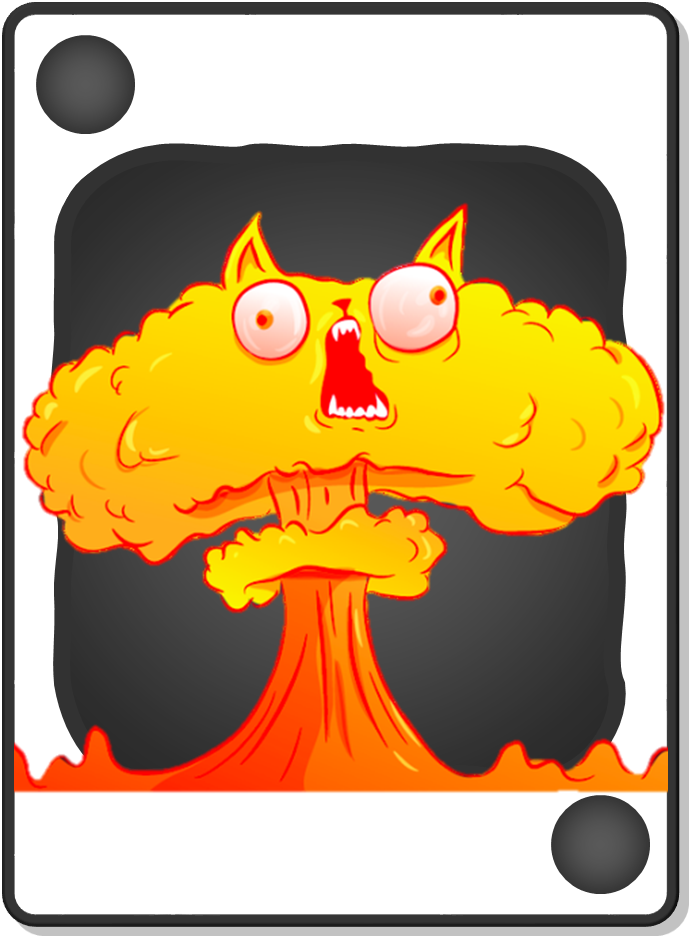 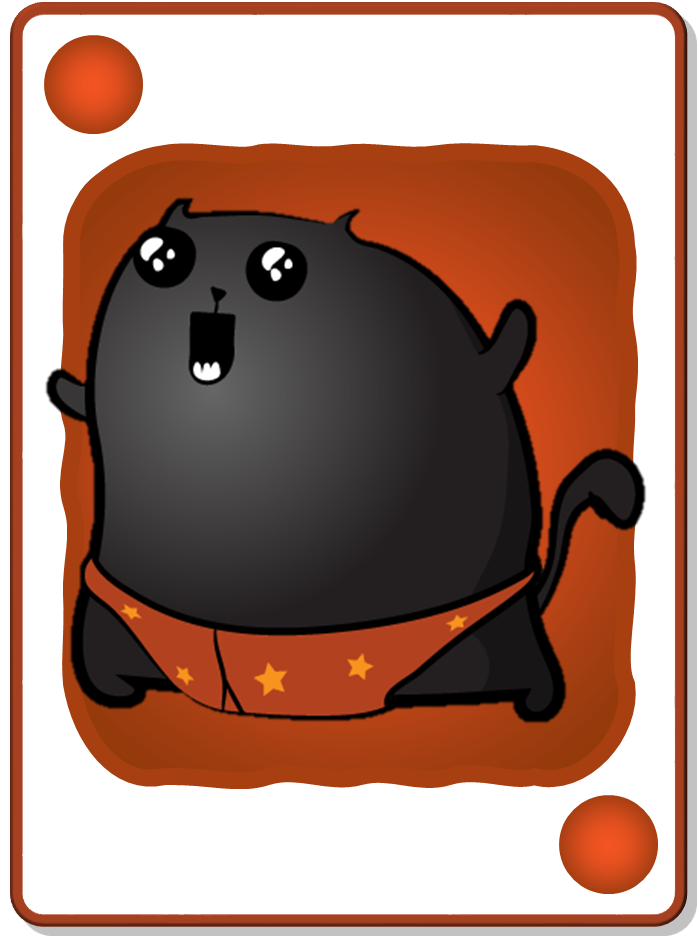 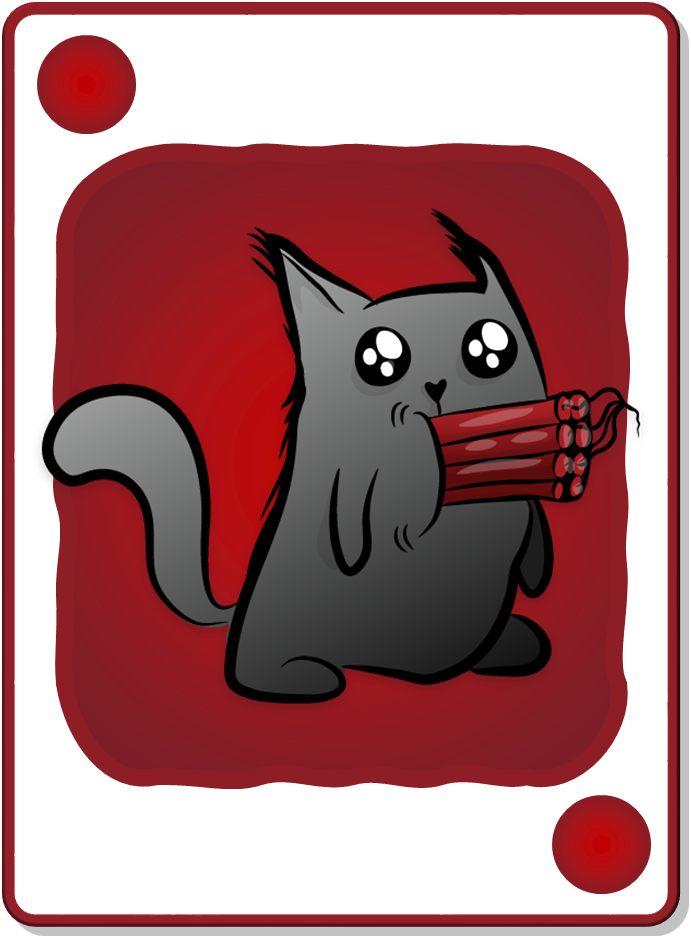 +2 POINTS
BOMB!
+3 POINTS
Total Points:
0
3
5
+3 POINTS
+2 POINTS
BOMB!
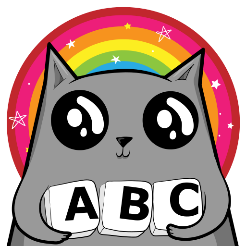 [Speaker Notes: Press the spacebar to reveal the first card.
Ask the student/team if they want to take the total points they have so far or draw again to possibly add more points. 
I usually have my students say “keep going” (draw again) or “stop” (take the points they’ve accumulated).
Repeat this process until they either decide to take their accumulated points or reach a Bomb or Nuclear card.
Click the ABC Cat icon in the right-hand corner to go back the question-choosing slide.

Background wood texture by vector.satrian on https://www.vecteezy.com]
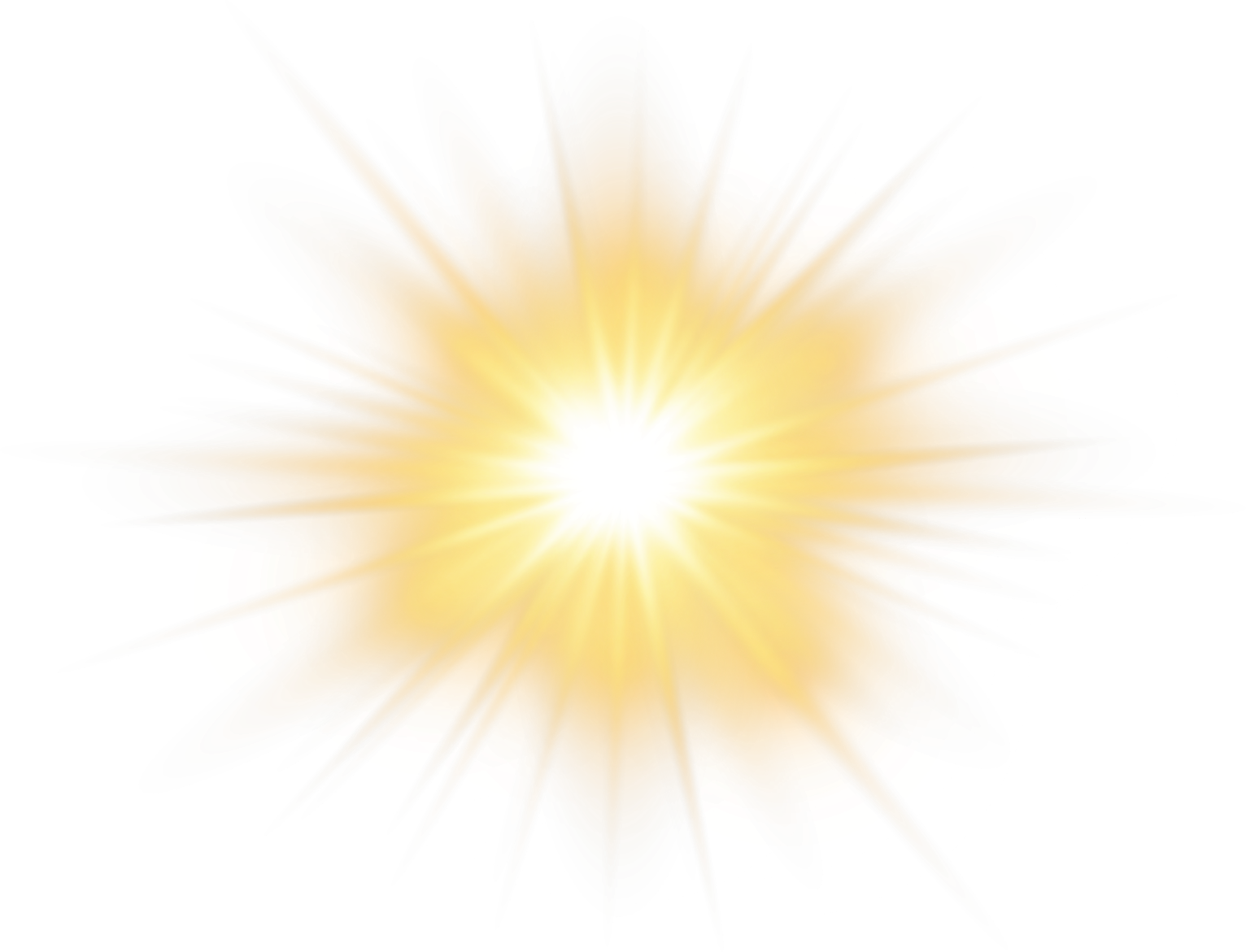 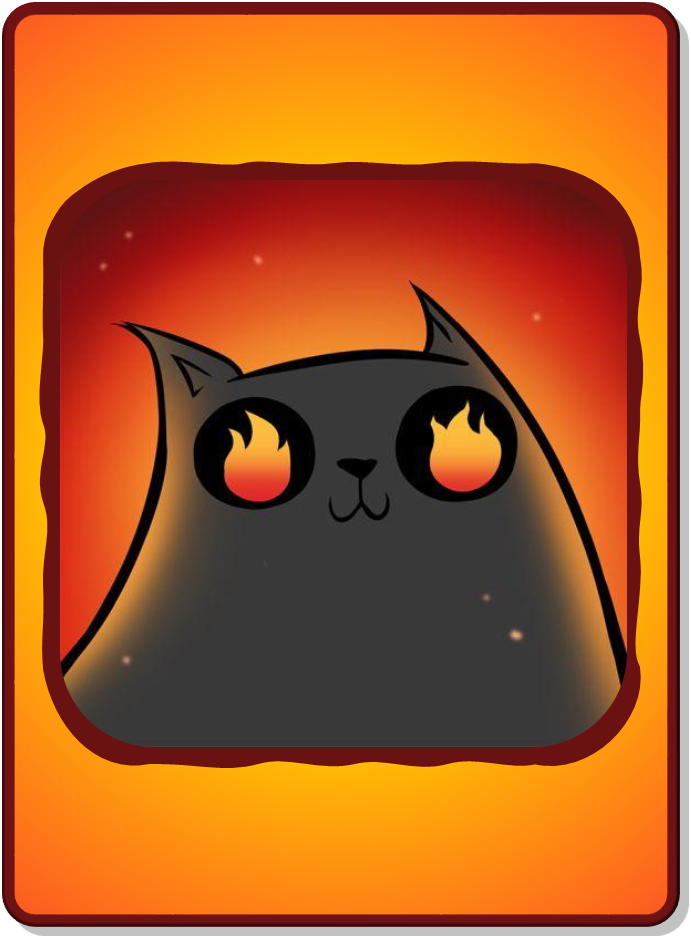 CHANGE POINTS!
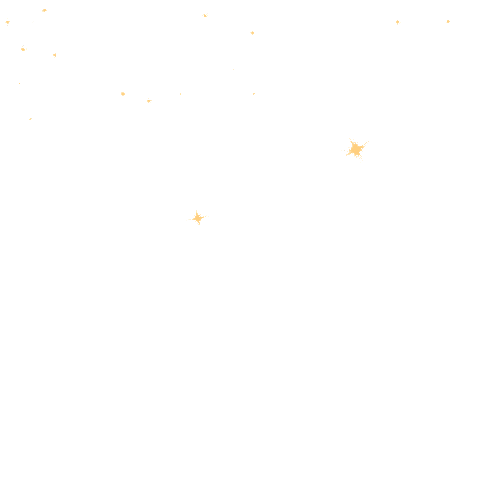 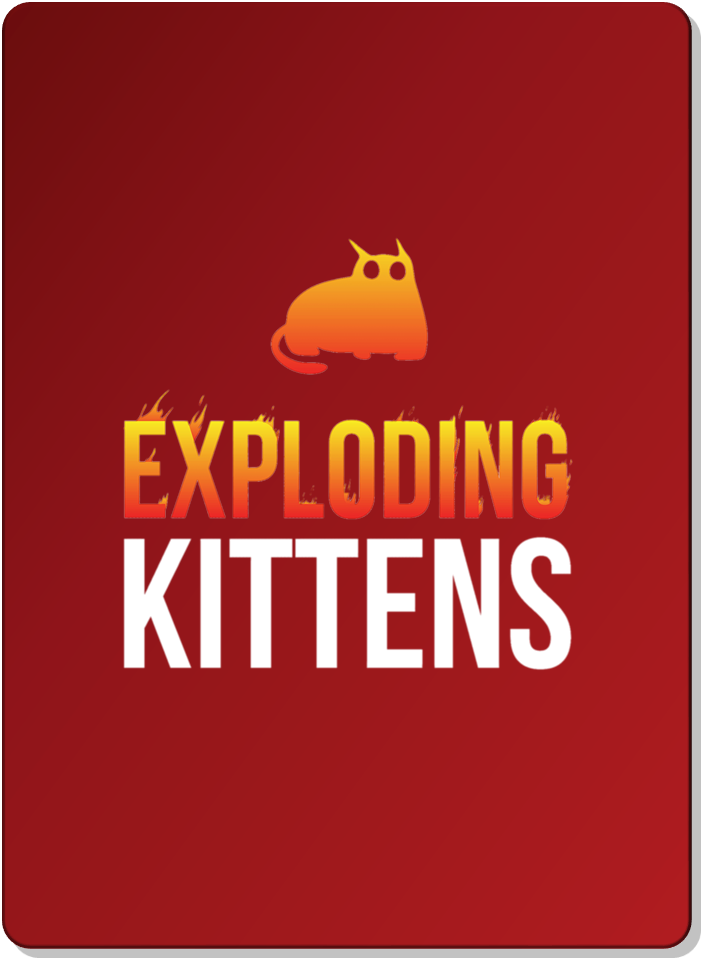 YOU FOUND A RARE CARD!
Reveal it or get 5 points?
CHANGE POINTS!
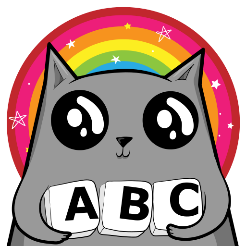 [Speaker Notes: The student/team has a choice: They can either get 5 points or take a chance and reveal the rare card, from which they will either lose all their points or get to change points with another team.
Press the spacebar to reveal the card, if they choose that option.
Click the ABC Cat icon in the right-hand corner to go back the question-choosing slide.

Background wood texture by vector.satrian on https://www.vecteezy.com]
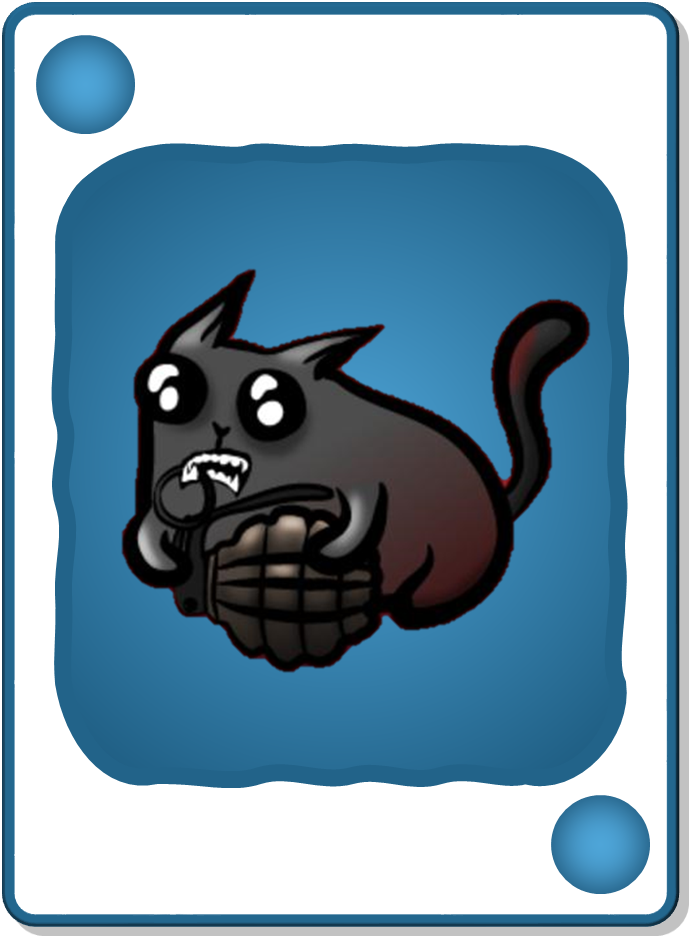 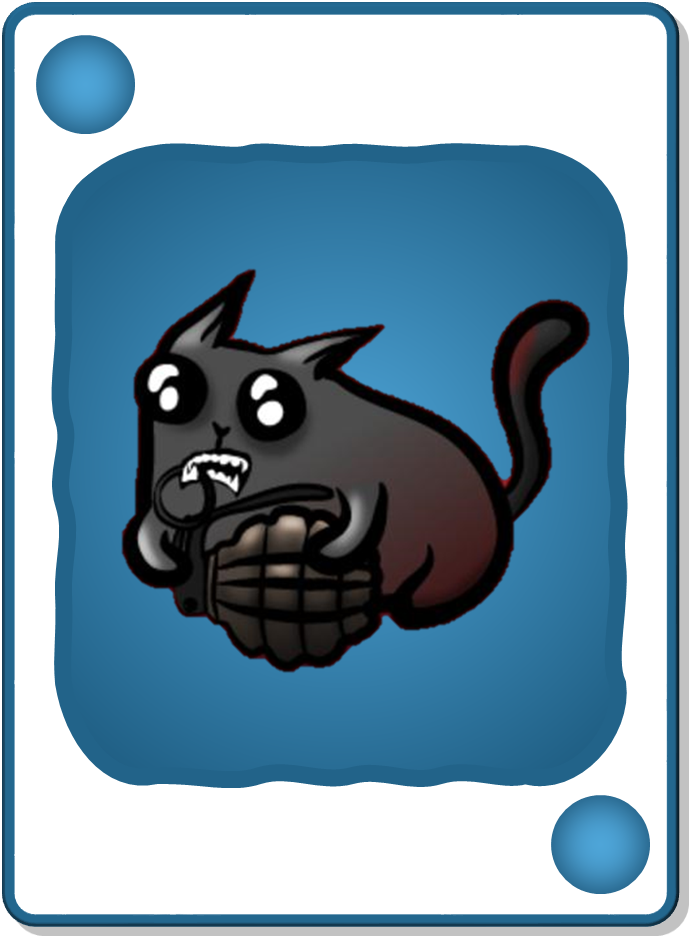 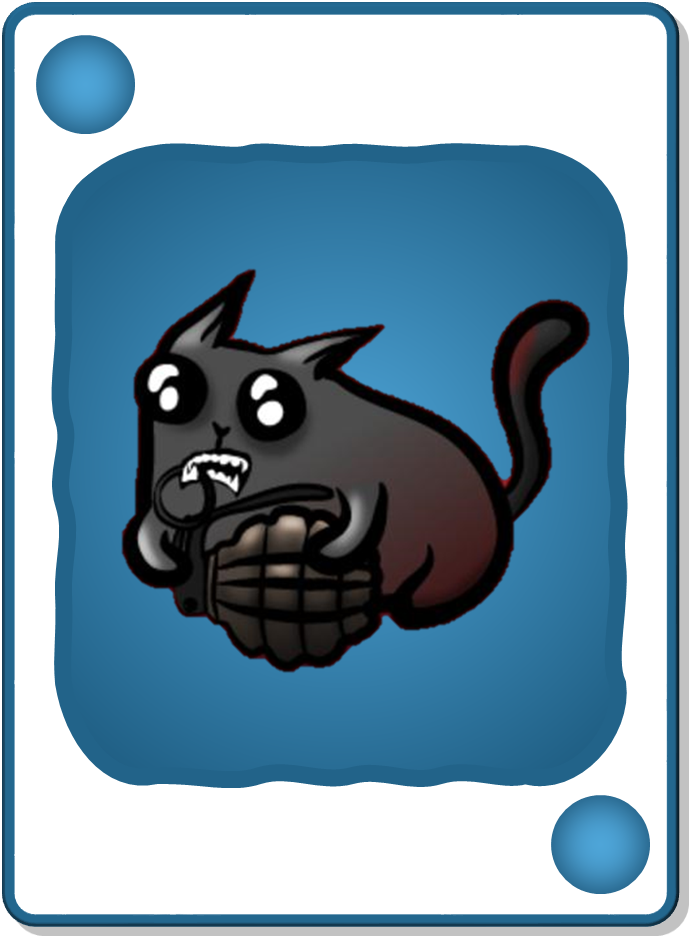 +1 POINT
+1 POINT
+1 POINT
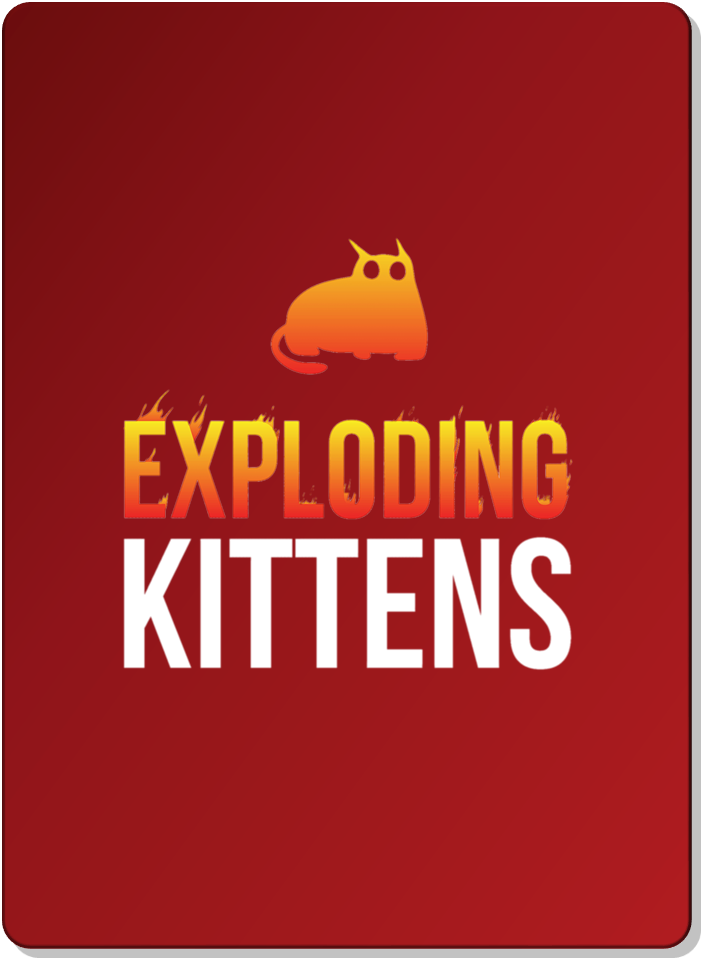 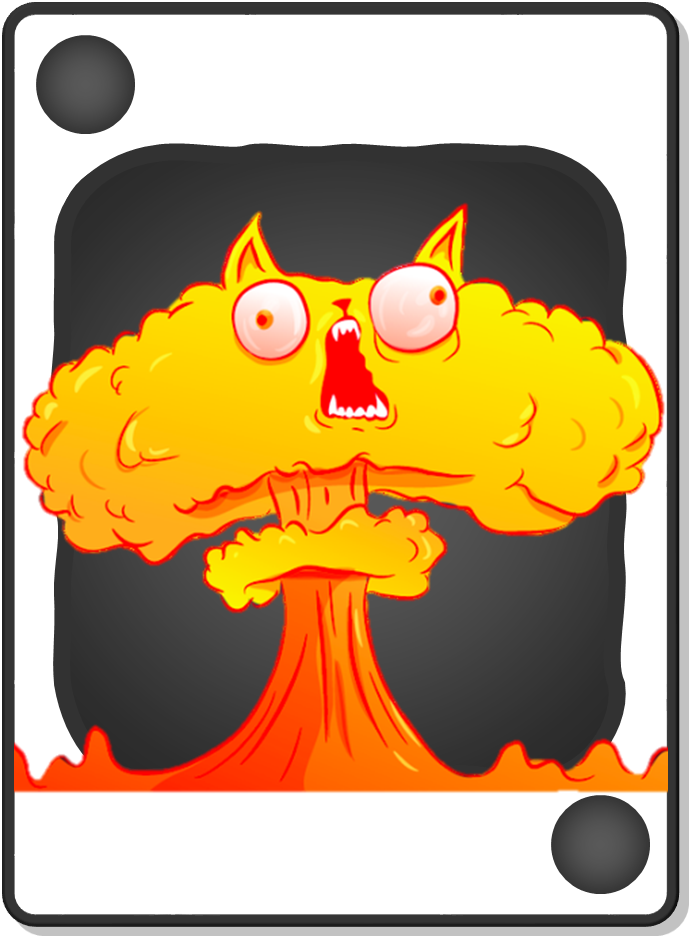 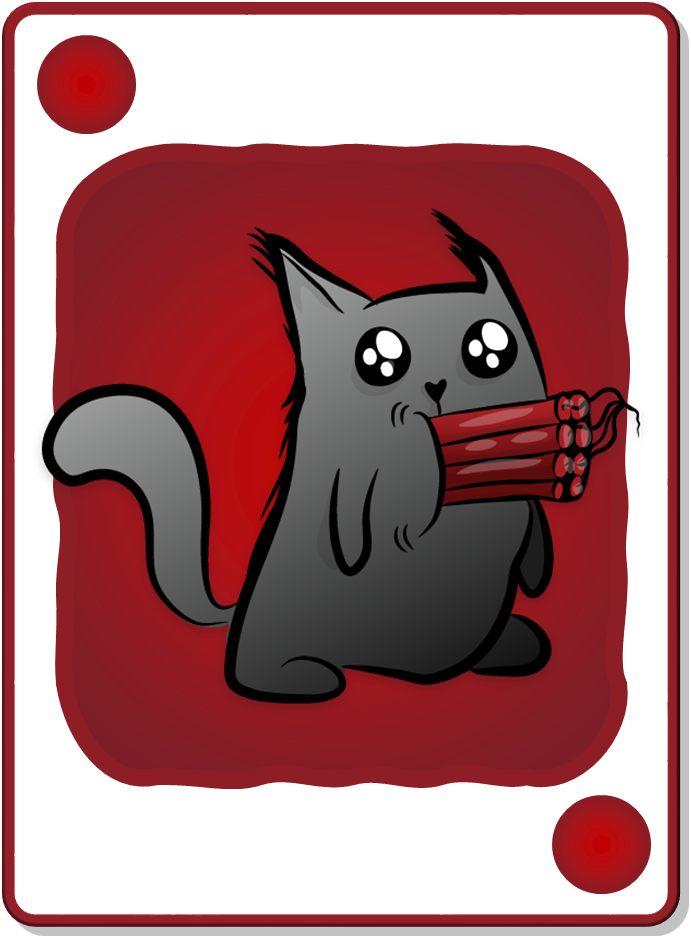 +2 POINTS
BOMB!
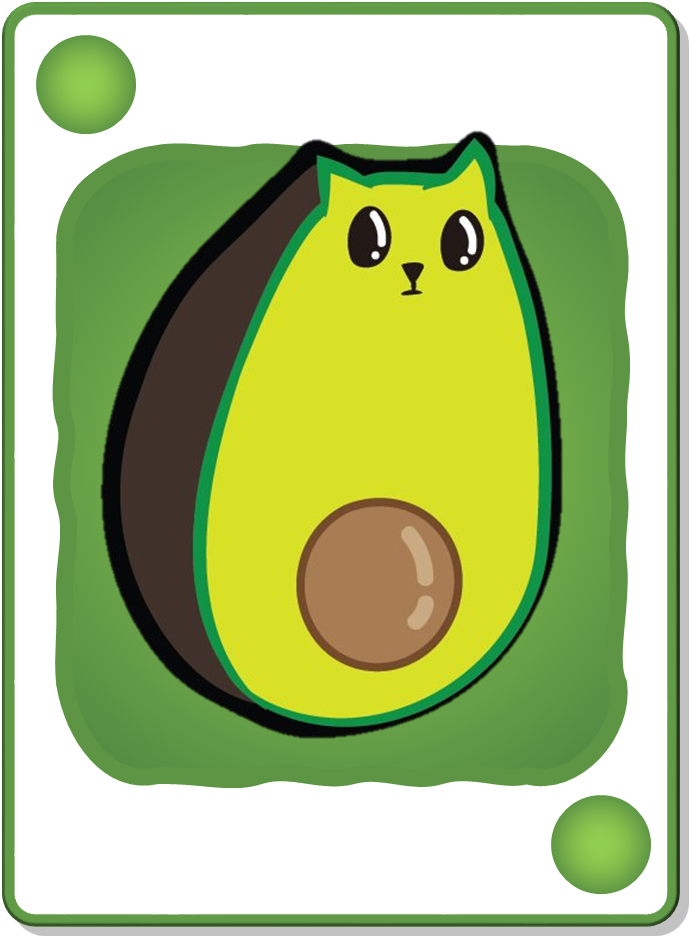 +5 POINTS
Total Points:
10
0
1
6
7
9
+1 POINT
+1 POINT
+1 POINT
+2 POINTS
BOMB!
+5 POINTS
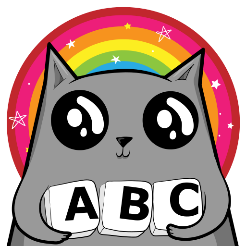 [Speaker Notes: Press the spacebar to reveal the first card.
Ask the student/team if they want to take the total points they have so far or draw again to possibly add more points. 
I usually have my students say “keep going” (draw again) or “stop” (take the points they’ve accumulated).
Repeat this process until they either decide to take their accumulated points or reach a Bomb or Nuclear card.
Click the ABC Cat icon in the right-hand corner to go back the question-choosing slide.

Background wood texture by vector.satrian on https://www.vecteezy.com]
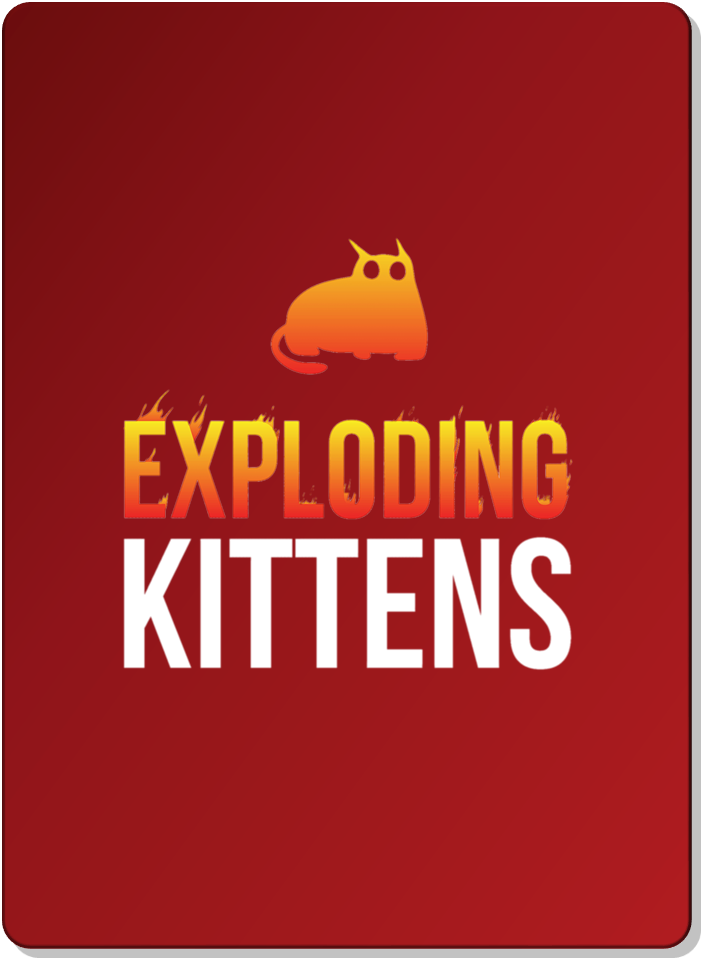 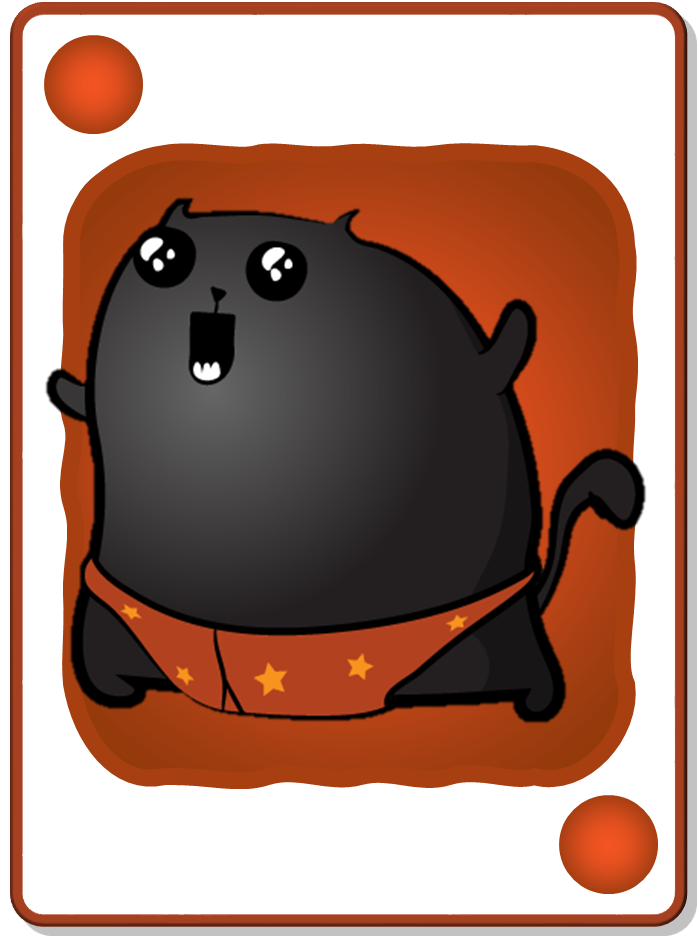 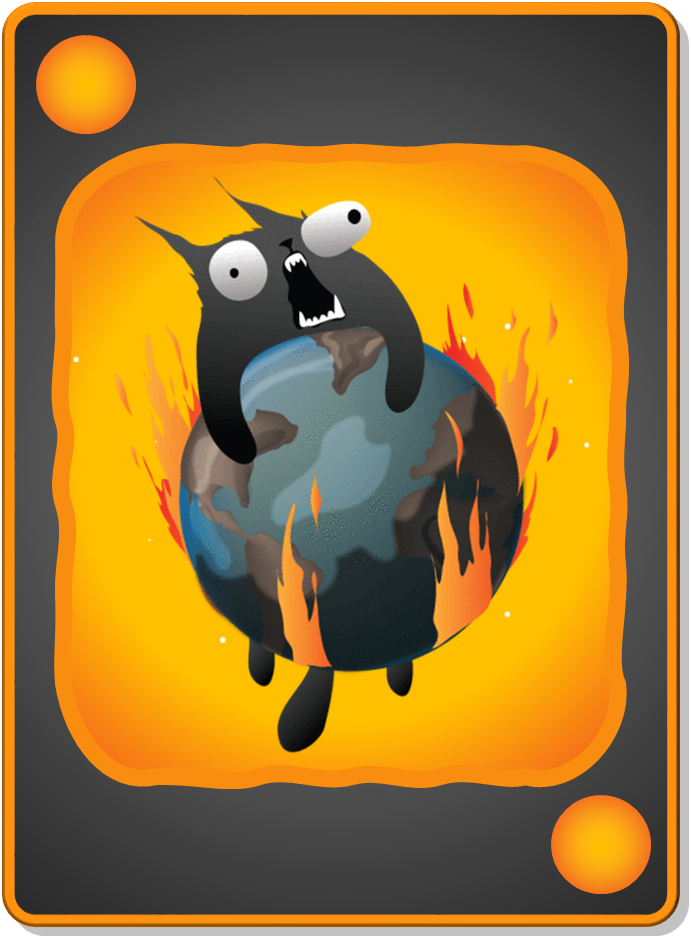 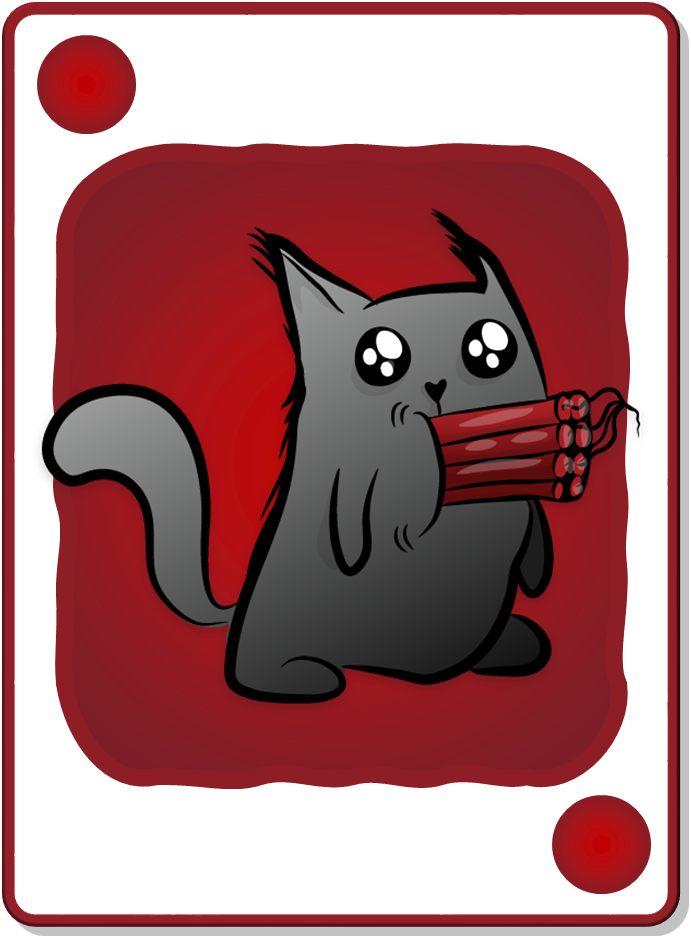 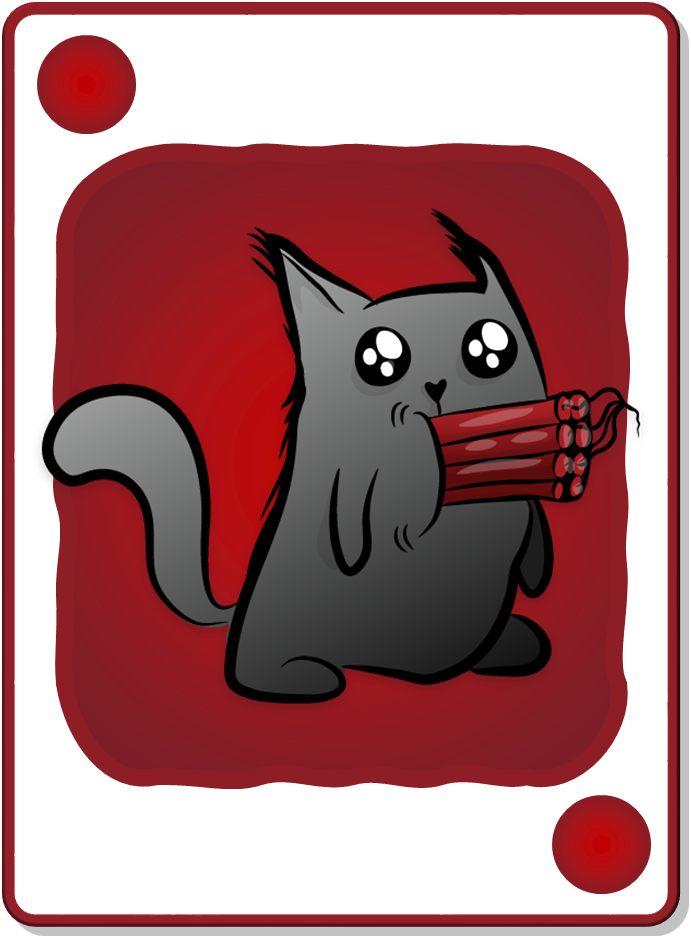 NUCLEAR!
+2 POINTS
+2 POINTS
+3 POINTS
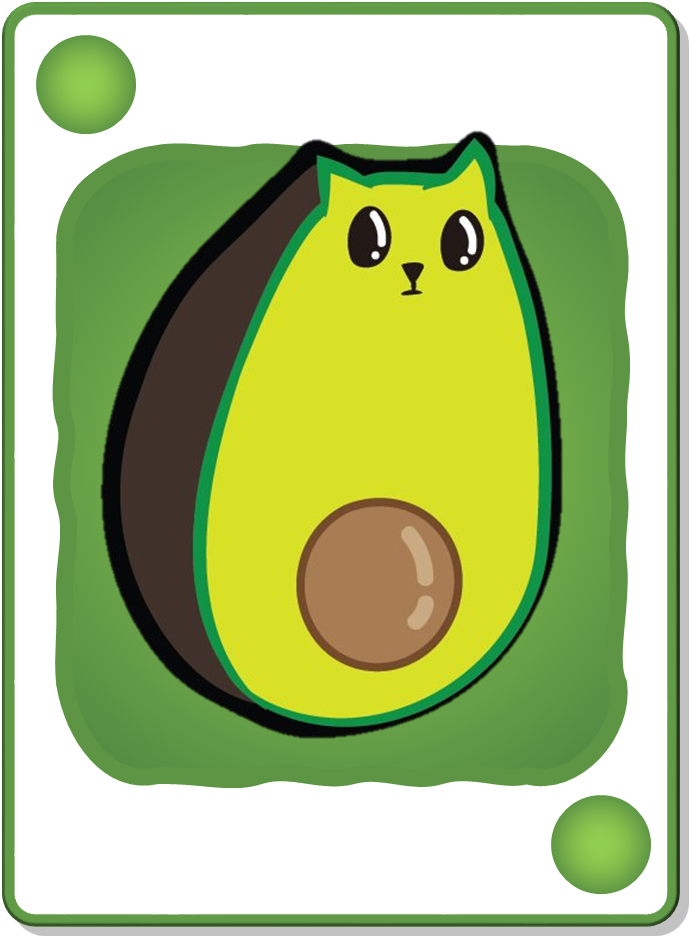 +5 POINTS
Total Points:
12
0
2
7
9
+3 POINTS
NUCLEAR!
+2 POINTS
+2 POINTS
+5 POINTS
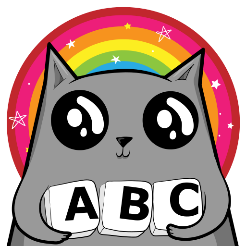 [Speaker Notes: Press the spacebar to reveal the first card.
Ask the student/team if they want to take the total points they have so far or draw again to possibly add more points. 
I usually have my students say “keep going” (draw again) or “stop” (take the points they’ve accumulated).
Repeat this process until they either decide to take their accumulated points or reach a Bomb or Nuclear card.
Click the ABC Cat icon in the right-hand corner to go back the question-choosing slide.

Background wood texture by vector.satrian on https://www.vecteezy.com]
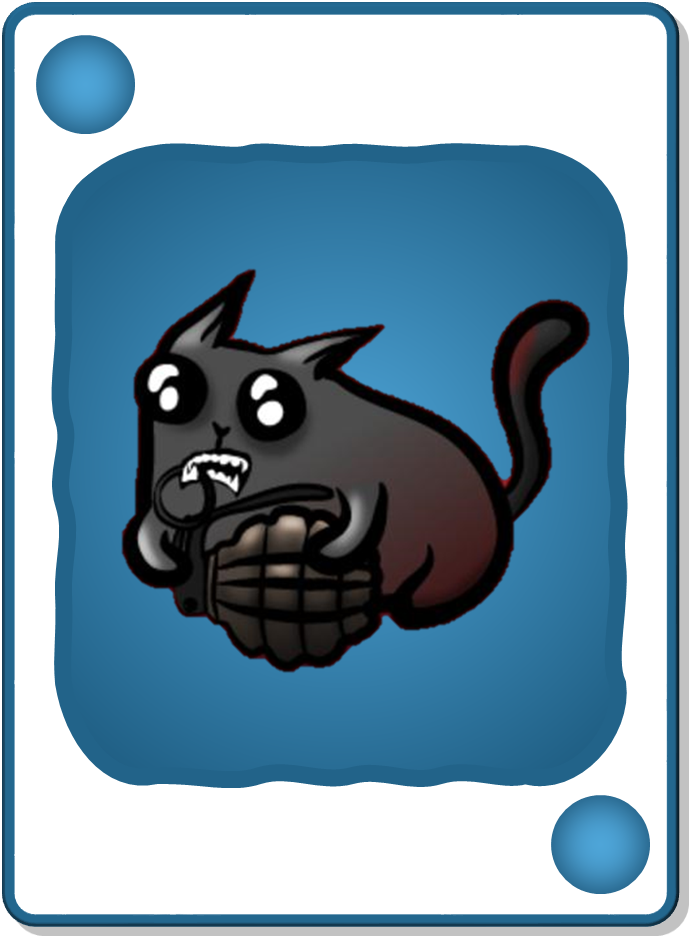 +1 POINT
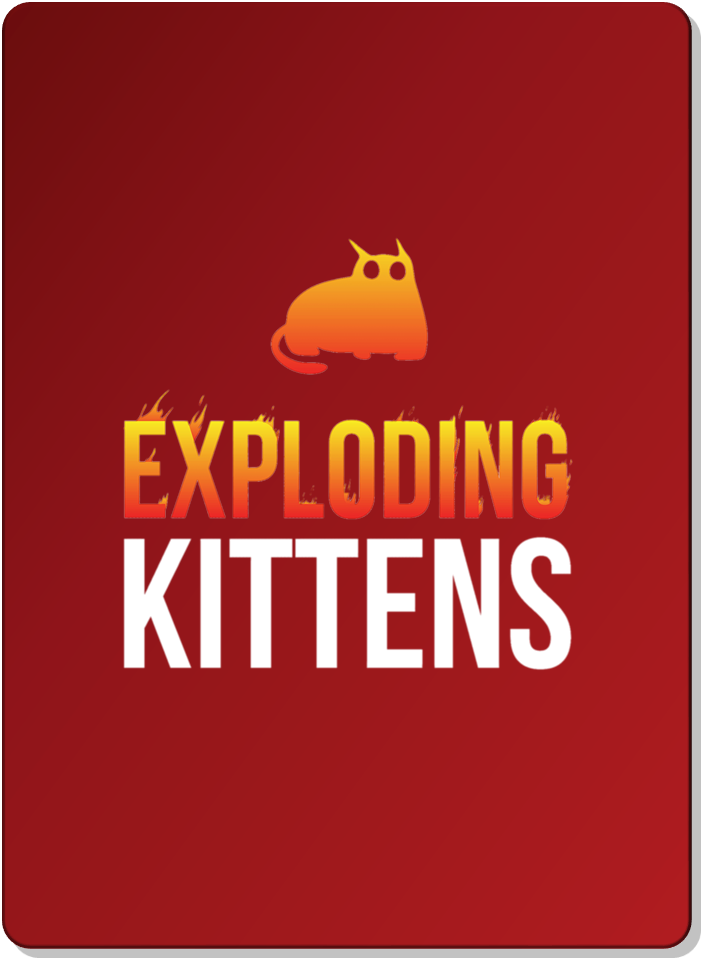 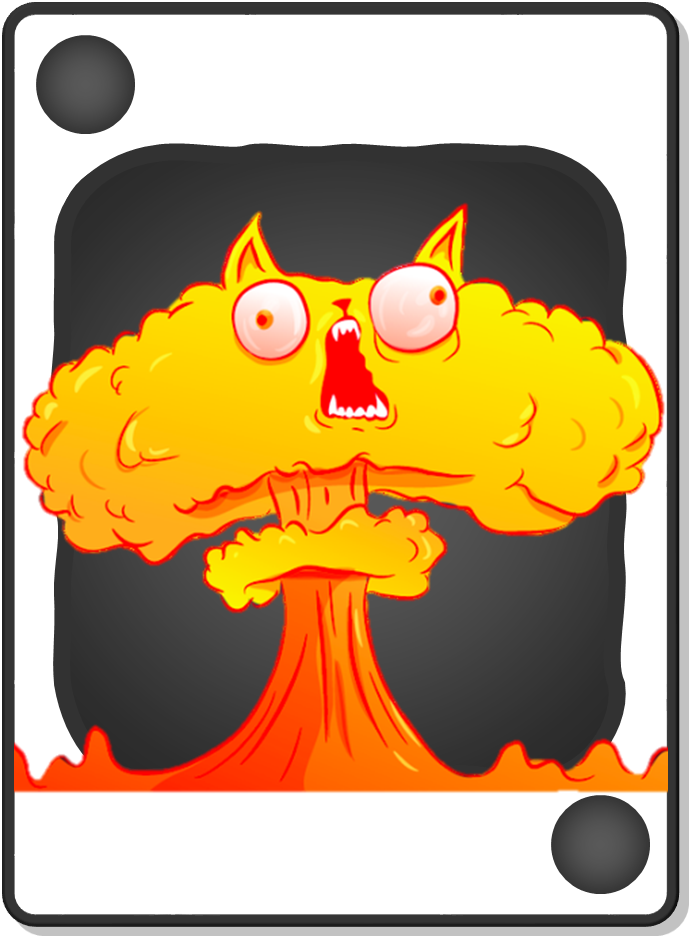 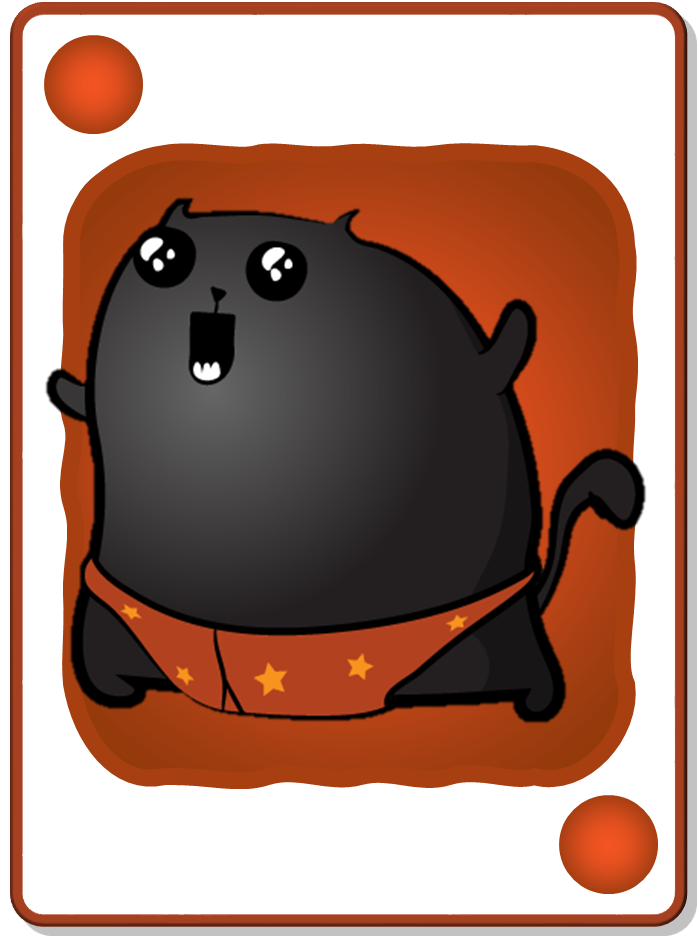 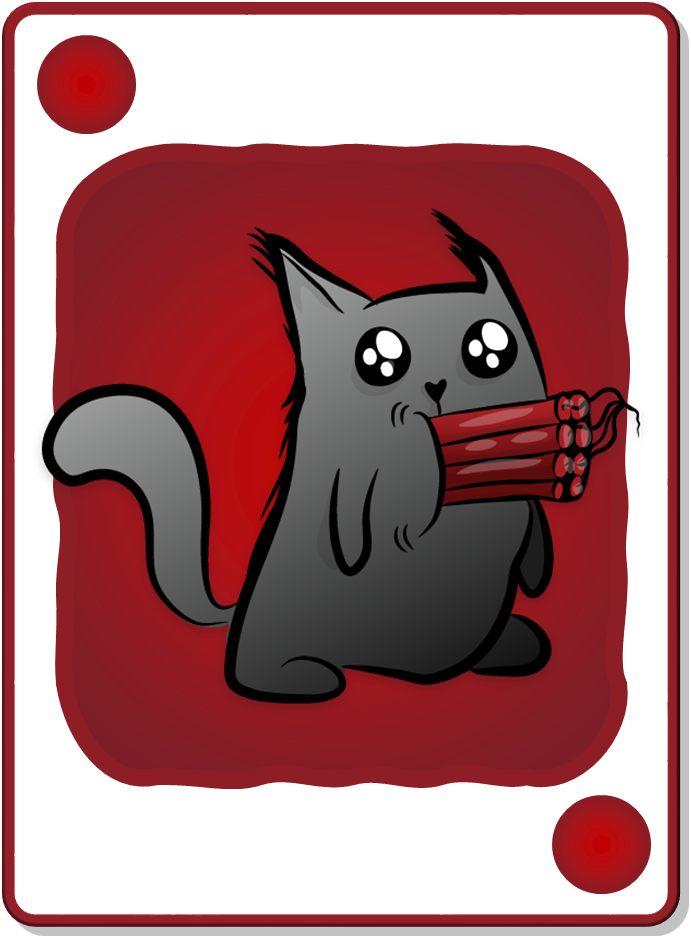 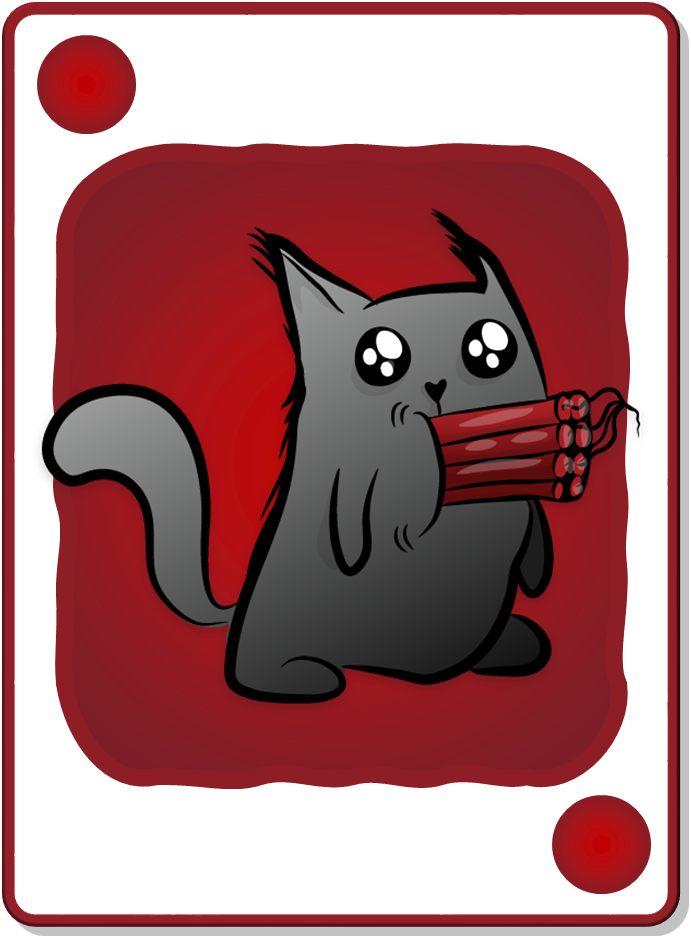 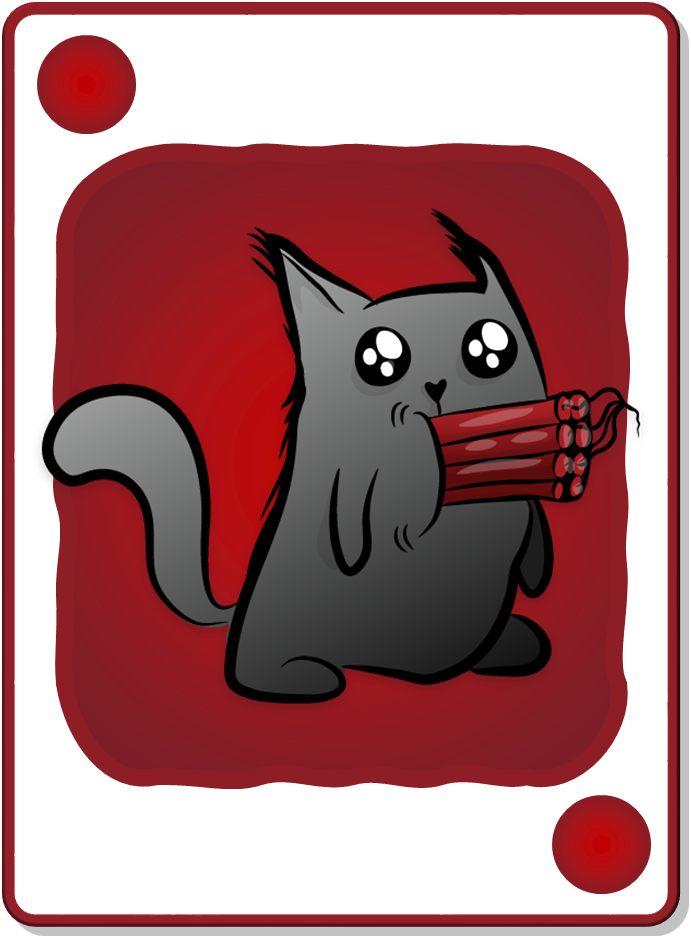 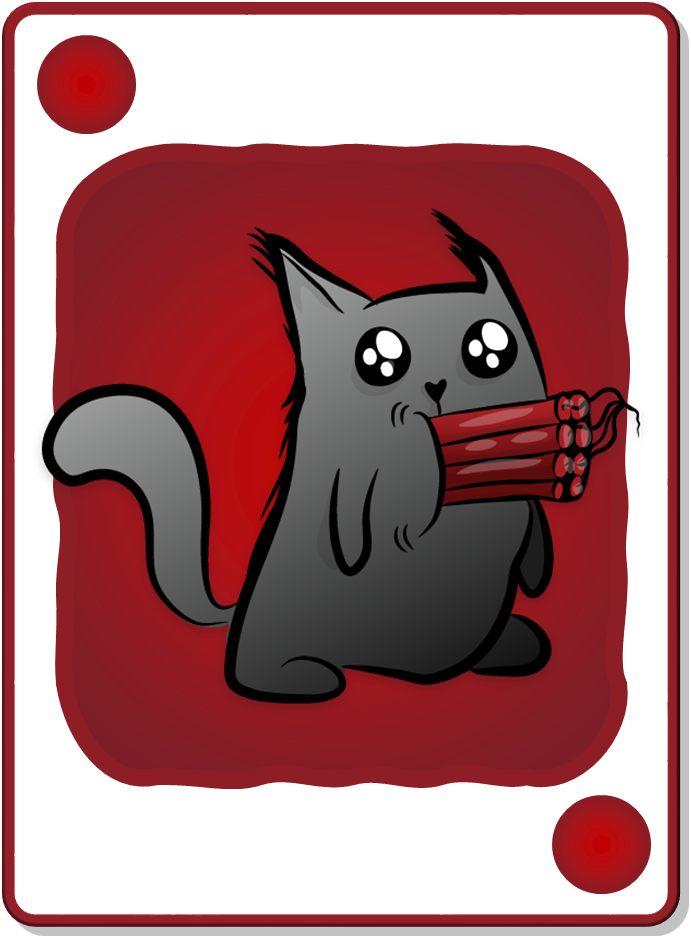 +2 POINTS
+2 POINTS
+2 POINTS
+2 POINTS
BOMB!
+3 POINTS
Total Points:
12
0
2
4
6
7
9
+1 POINT
+3 POINTS
+2 POINTS
+2 POINTS
+2 POINTS
+2 POINTS
BOMB!
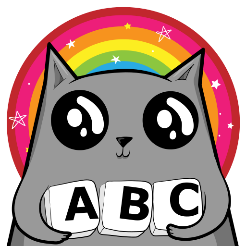 [Speaker Notes: Press the spacebar to reveal the first card.
Ask the student/team if they want to take the total points they have so far or draw again to possibly add more points. 
I usually have my students say “keep going” (draw again) or “stop” (take the points they’ve accumulated).
Repeat this process until they either decide to take their accumulated points or reach a Bomb or Nuclear card.
Click the ABC Cat icon in the right-hand corner to go back the question-choosing slide.

Background wood texture by vector.satrian on https://www.vecteezy.com]
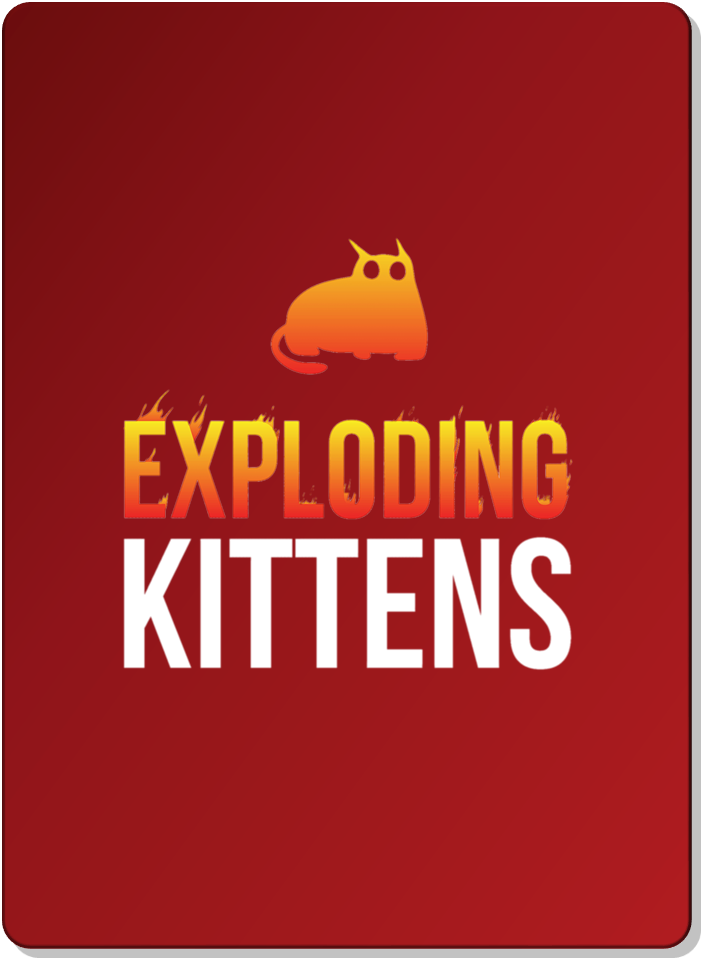 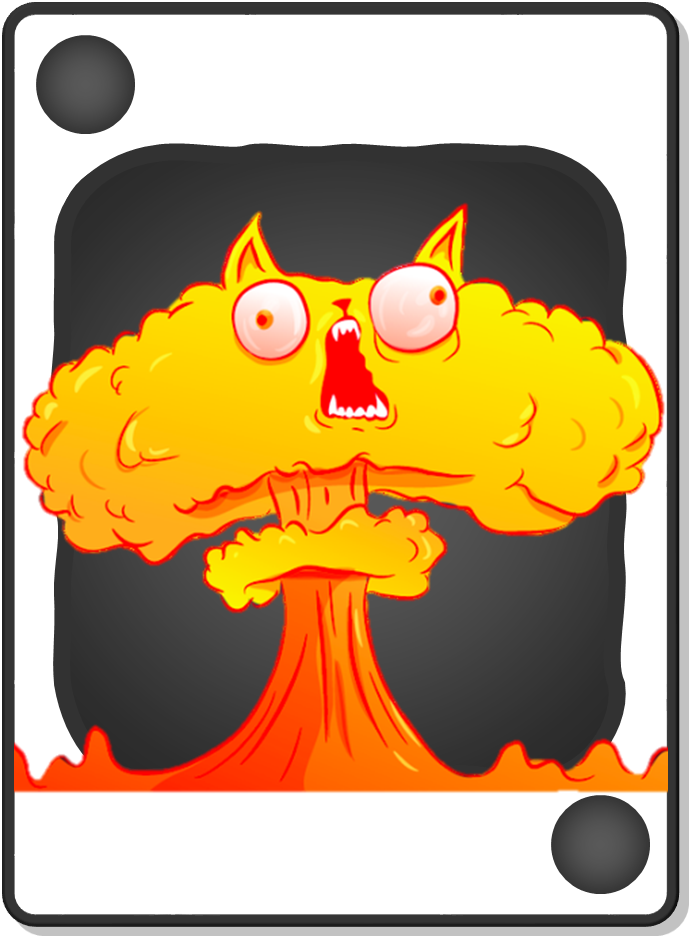 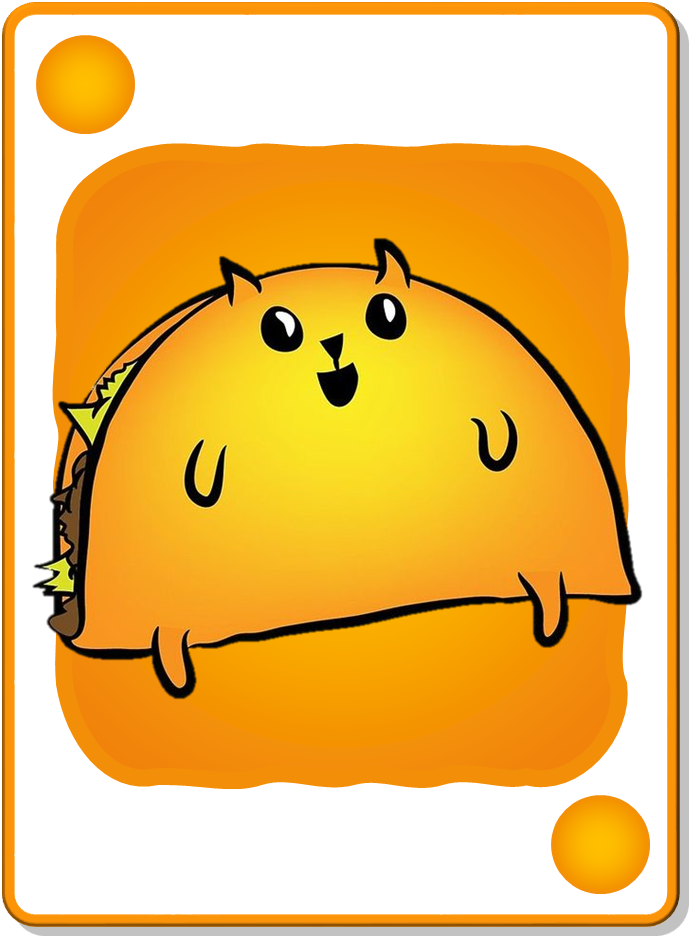 +4 POINTS
BOMB!
Total Points:
0
4
+4 POINTS
BOMB!
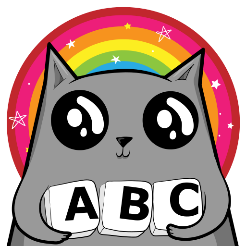 [Speaker Notes: Press the spacebar to reveal the first card.
Ask the student/team if they want to take the total points they have so far or draw again to possibly add more points. 
I usually have my students say “keep going” (draw again) or “stop” (take the points they’ve accumulated).
Repeat this process until they either decide to take their accumulated points or reach a Bomb or Nuclear card.
Click the ABC Cat icon in the right-hand corner to go back the question-choosing slide.

Background wood texture by vector.satrian on https://www.vecteezy.com]
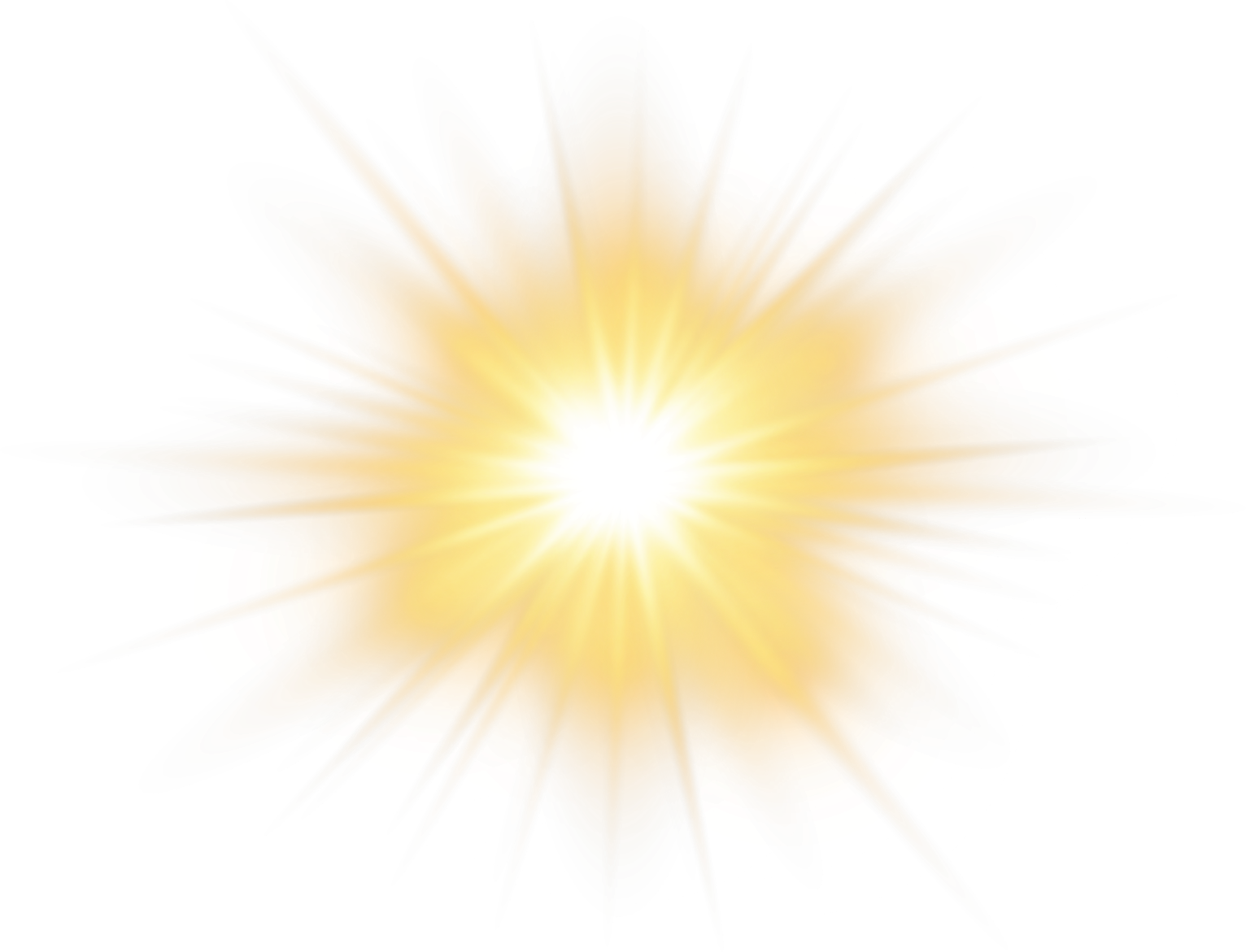 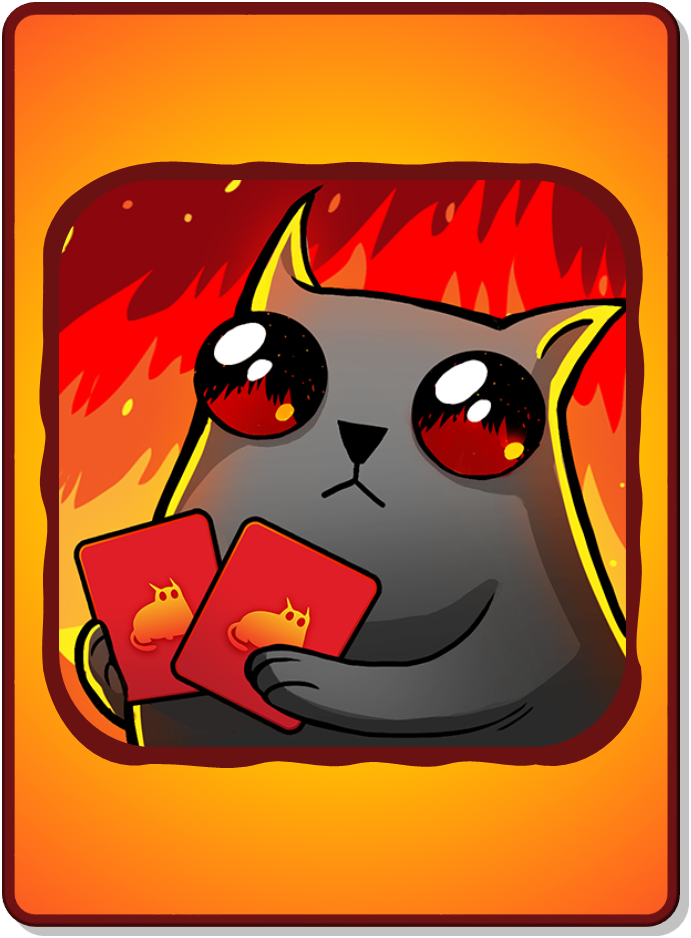 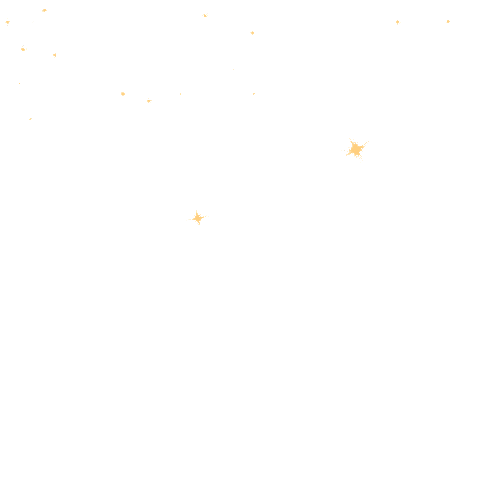 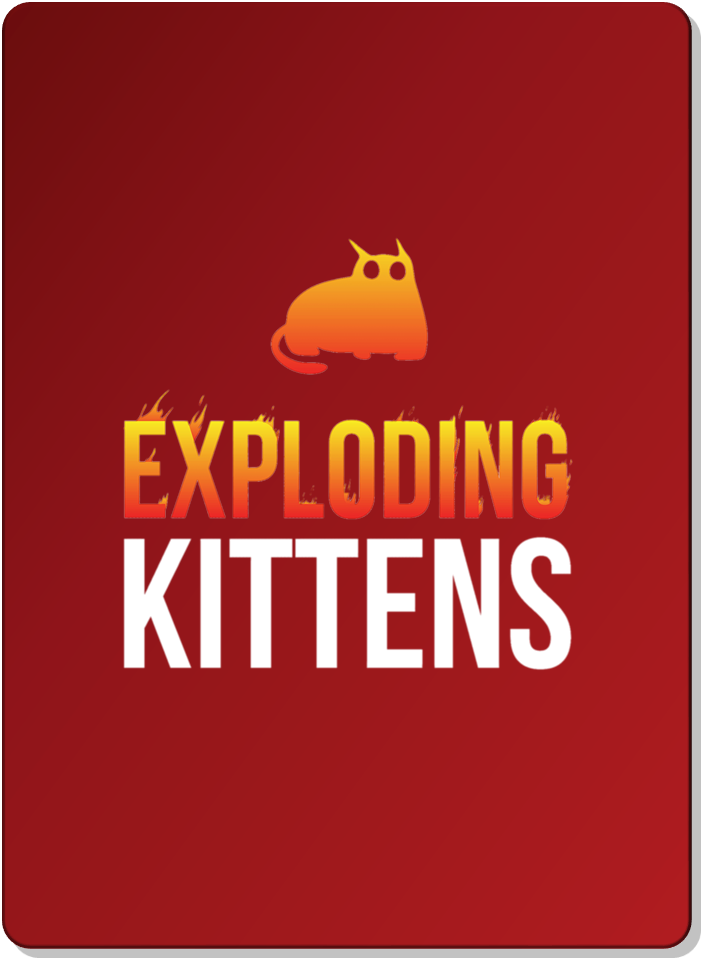 LOSE ALL POINTS!
YOU FOUND A RARE CARD!
Reveal it or get 5 points?
LSOE ALL POINTS!
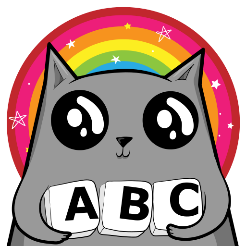 [Speaker Notes: The student/team has a choice: They can either get 5 points or take a chance and reveal the rare card, from which they will either lose all their points or get to change points with another team.
Press the spacebar to reveal the card, if they choose that option.
Click the ABC Cat icon in the right-hand corner to go back the question-choosing slide.

Background wood texture by vector.satrian on https://www.vecteezy.com]
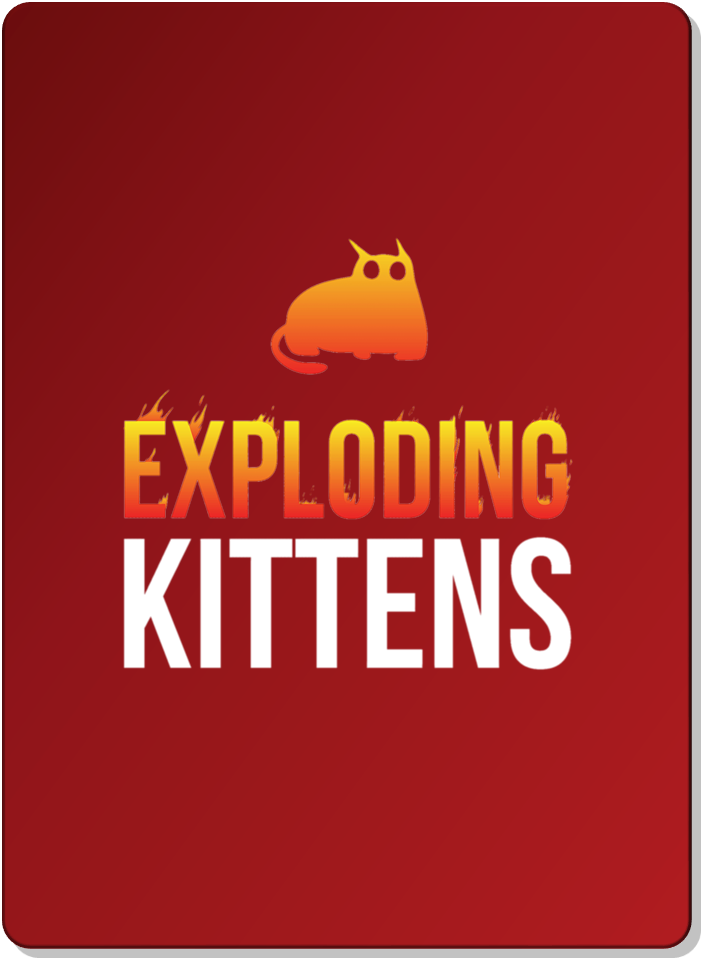 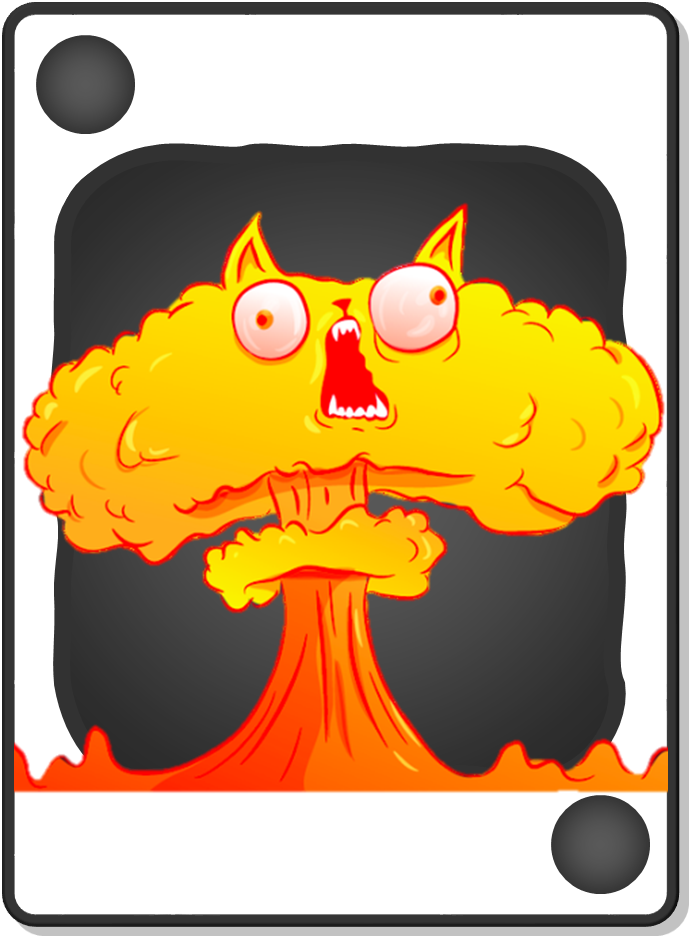 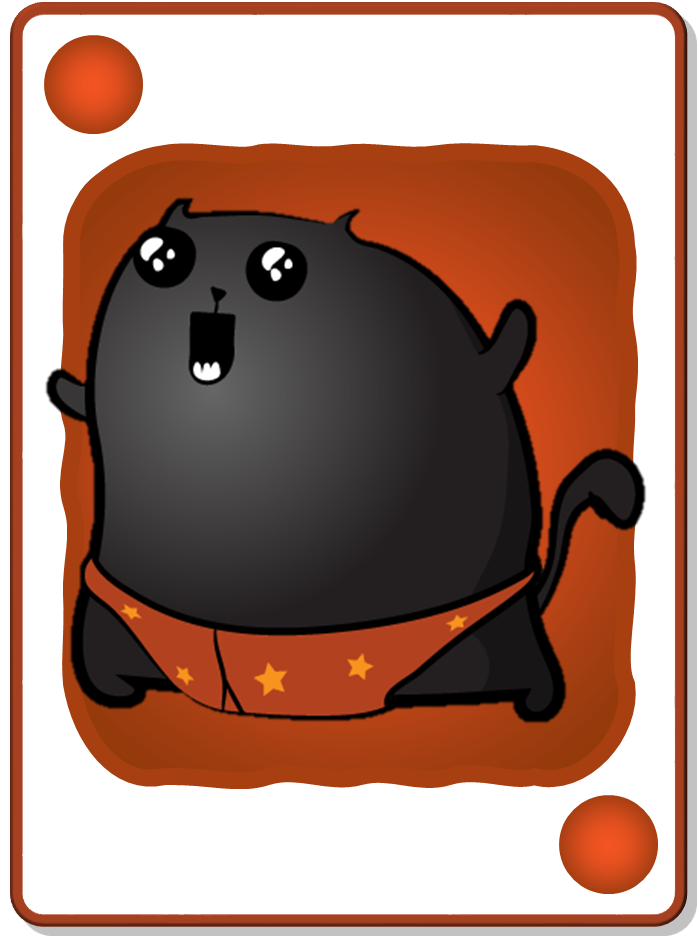 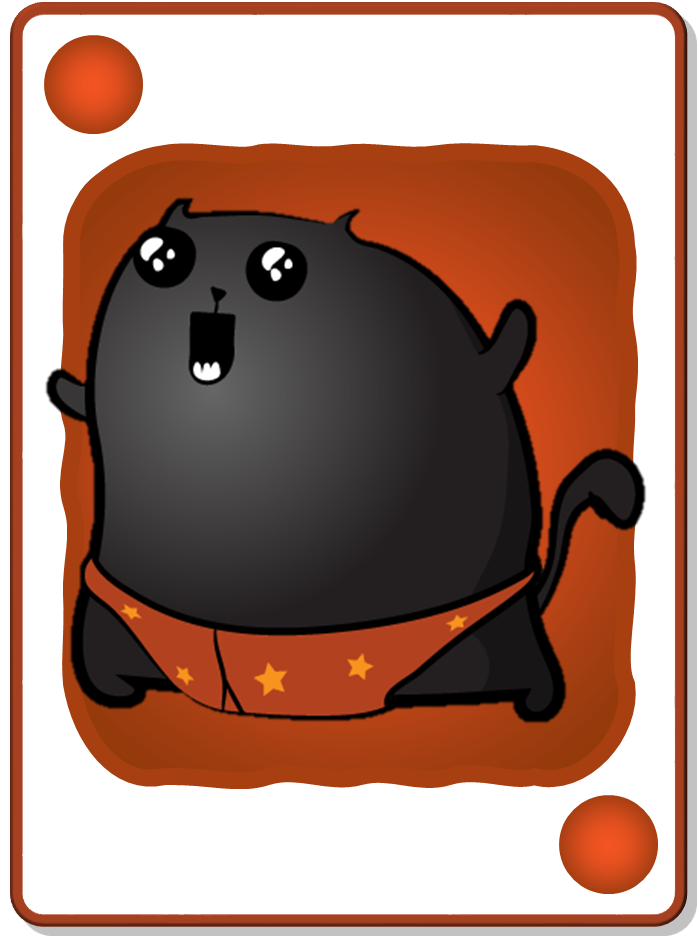 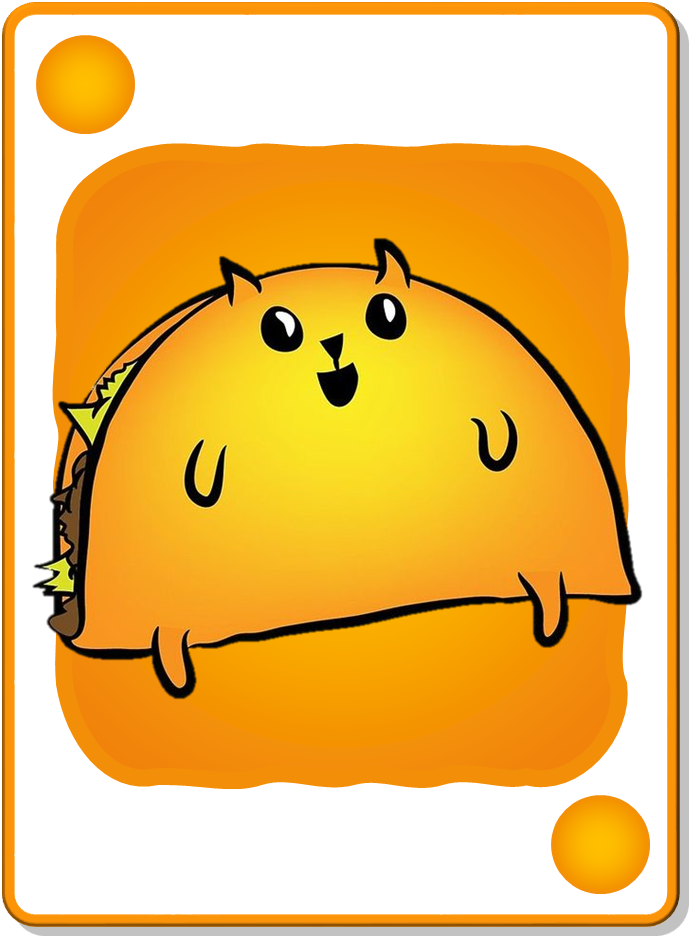 +4 POINTS
BOMB!
+3 POINTS
+3 POINTS
Total Points:
10
0
3
7
+3 POINTS
+3 POINTS
+4 POINTS
BOMB!
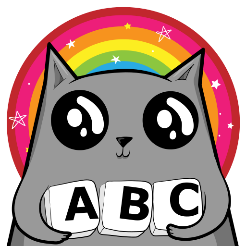 [Speaker Notes: Press the spacebar to reveal the first card.
Ask the student/team if they want to take the total points they have so far or draw again to possibly add more points. 
I usually have my students say “keep going” (draw again) or “stop” (take the points they’ve accumulated).
Repeat this process until they either decide to take their accumulated points or reach a Bomb or Nuclear card.
Click the ABC Cat icon in the right-hand corner to go back the question-choosing slide.

Background wood texture by vector.satrian on https://www.vecteezy.com]
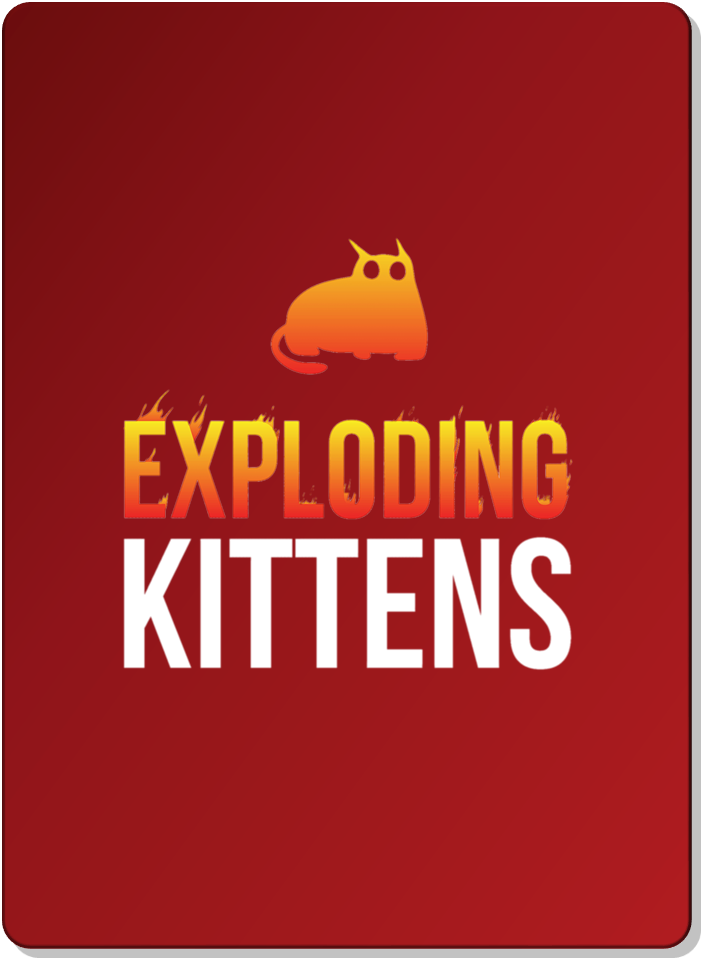 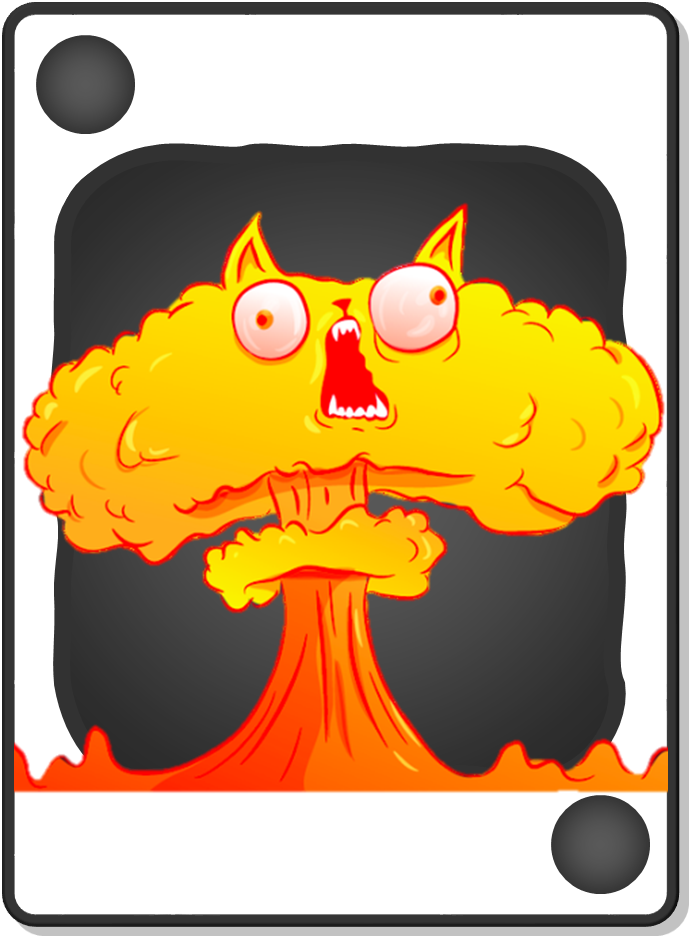 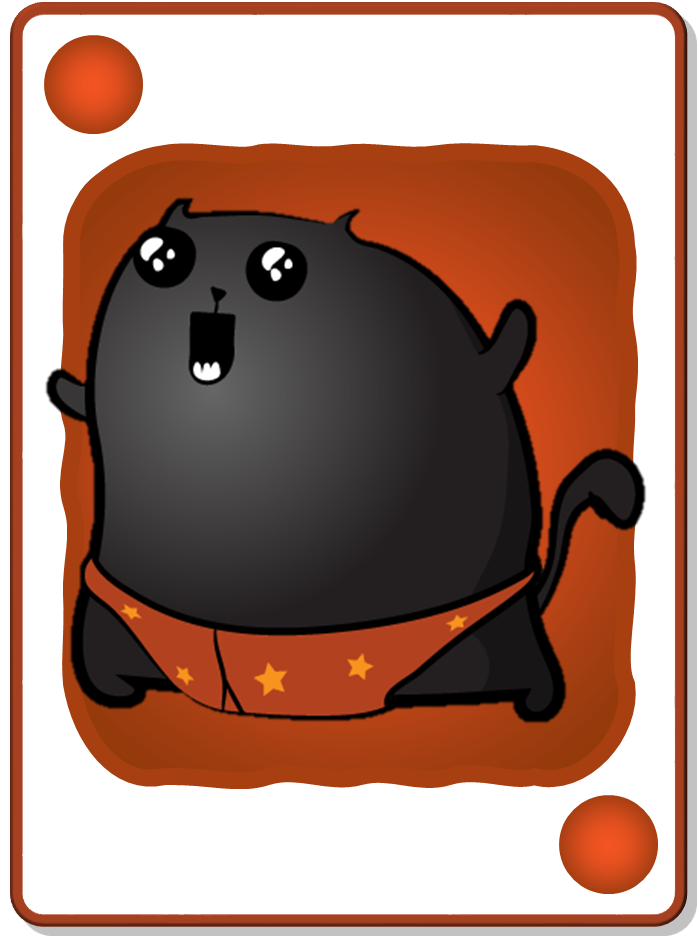 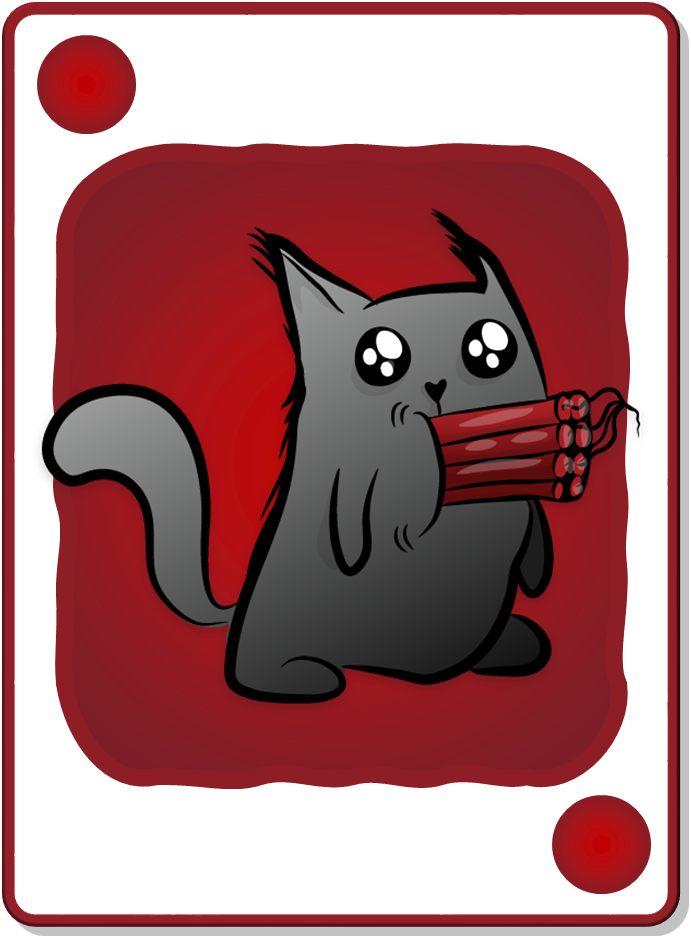 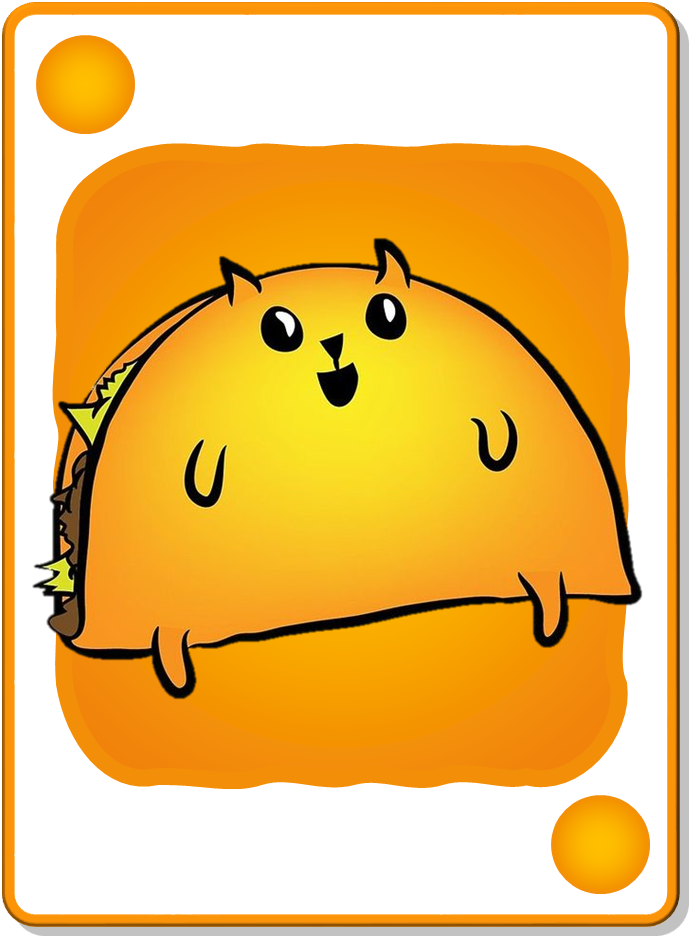 +2 POINTS
+4 POINTS
BOMB!
+3 POINTS
Total Points:
0
3
7
9
+3 POINTS
+4 POINTS
+2 POINTS
BOMB!
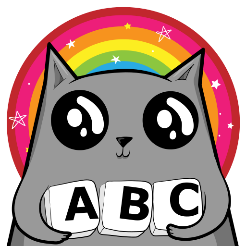 [Speaker Notes: Press the spacebar to reveal the first card.
Ask the student/team if they want to take the total points they have so far or draw again to possibly add more points. 
I usually have my students say “keep going” (draw again) or “stop” (take the points they’ve accumulated).
Repeat this process until they either decide to take their accumulated points or reach a Bomb or Nuclear card.
Click the ABC Cat icon in the right-hand corner to go back the question-choosing slide.

Background wood texture by vector.satrian on https://www.vecteezy.com]
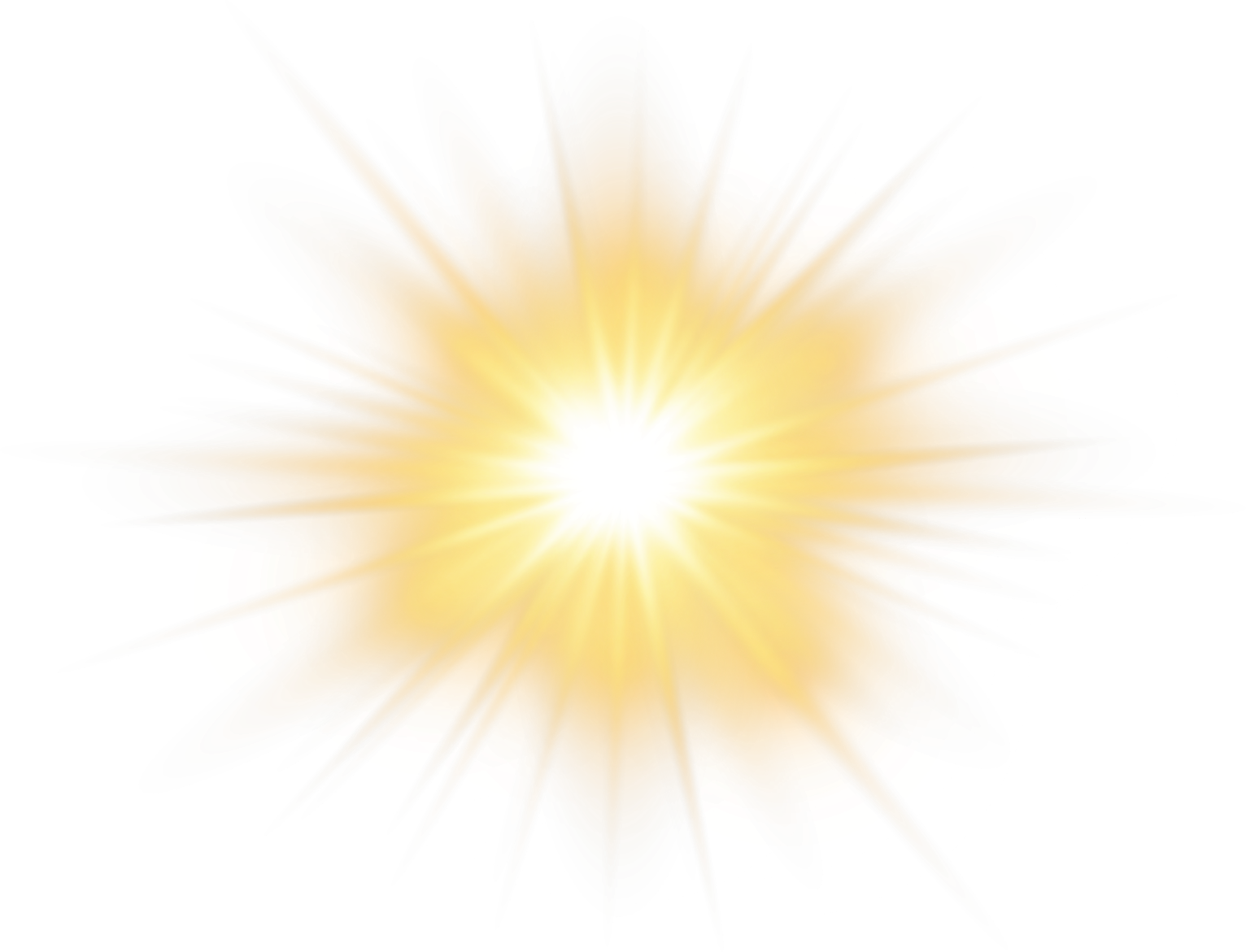 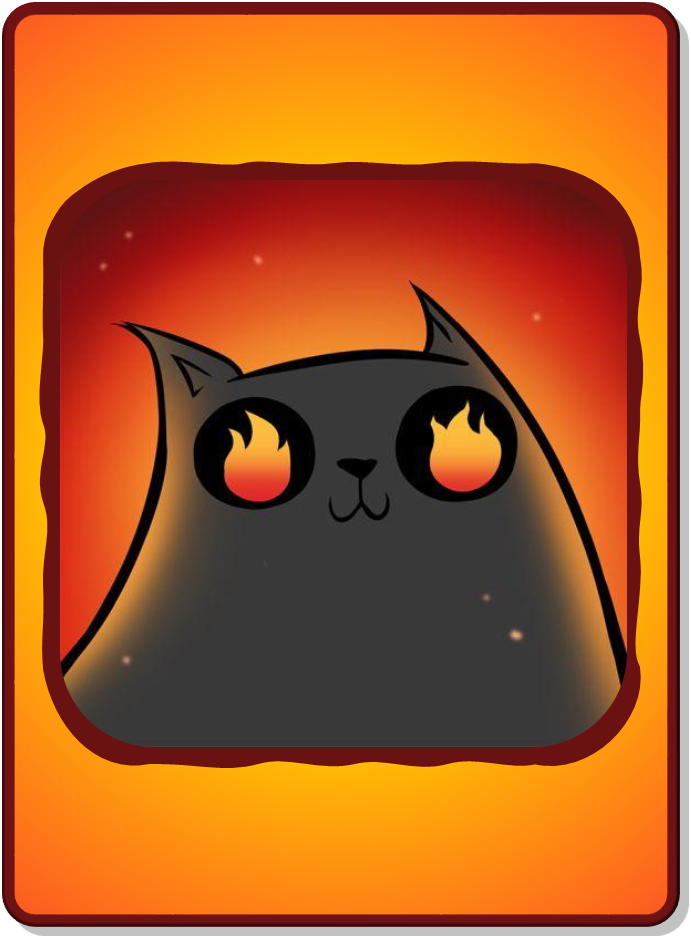 CHANGE POINTS!
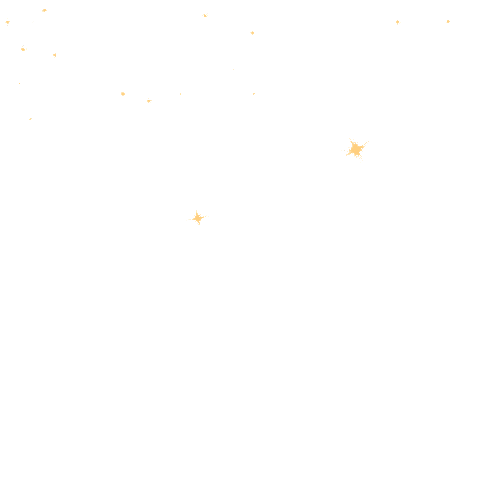 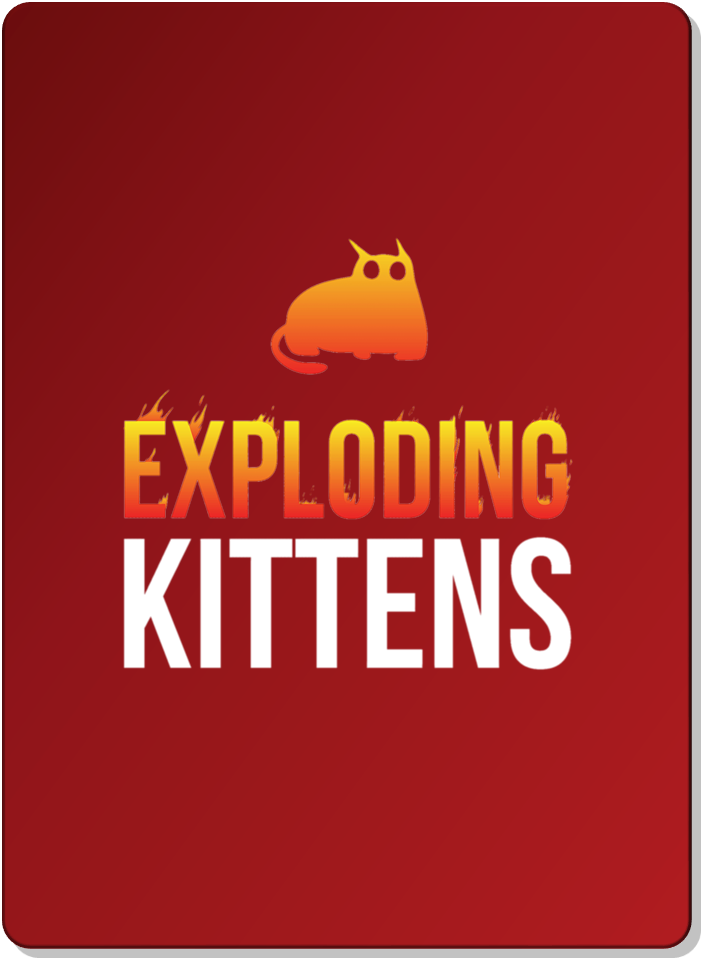 YOU FOUND A RARE CARD!
Reveal it or get 5 points?
CHANGE POINTS!
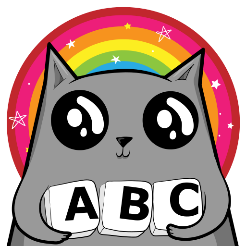 [Speaker Notes: The student/team has a choice: They can either get 5 points or take a chance and reveal the rare card, from which they will either lose all their points or get to change points with another team.
Press the spacebar to reveal the card, if they choose that option.
Click the ABC Cat icon in the right-hand corner to go back the question-choosing slide.

Background wood texture by vector.satrian on https://www.vecteezy.com]
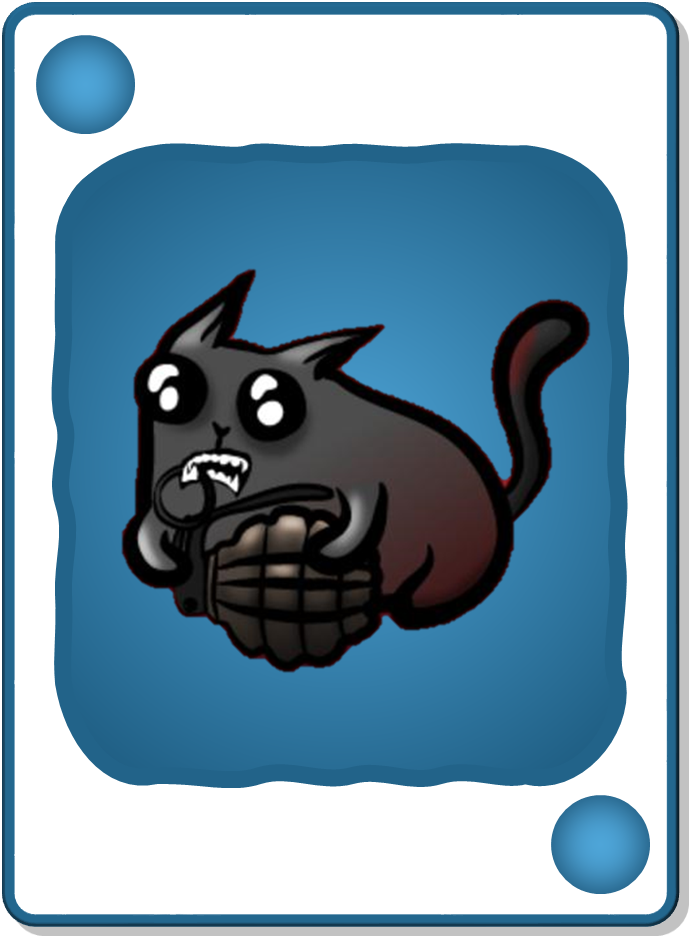 +1 POINT
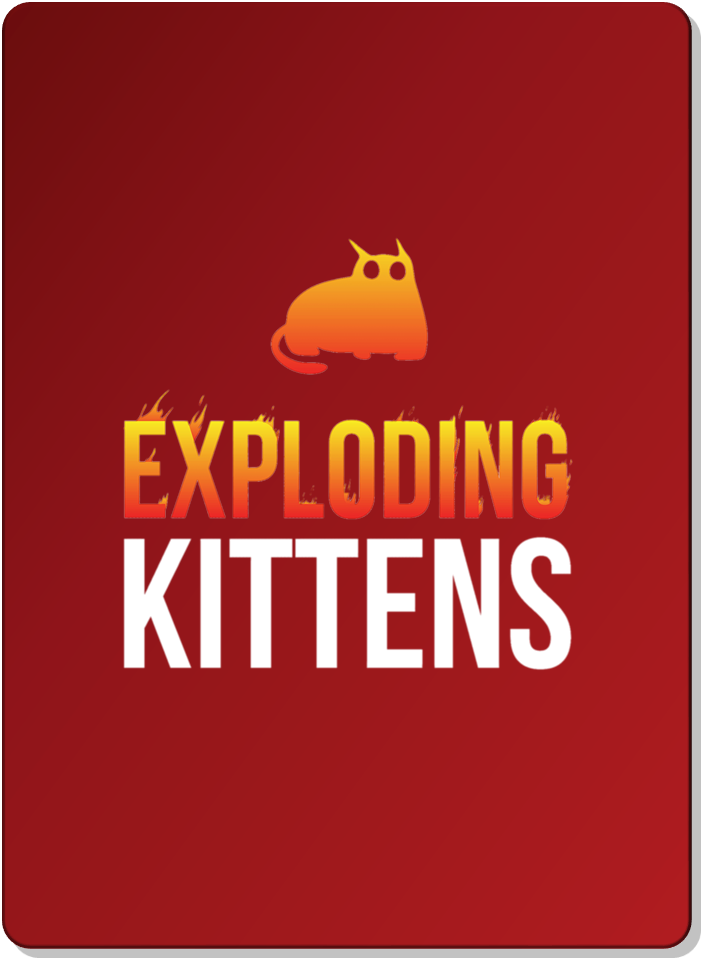 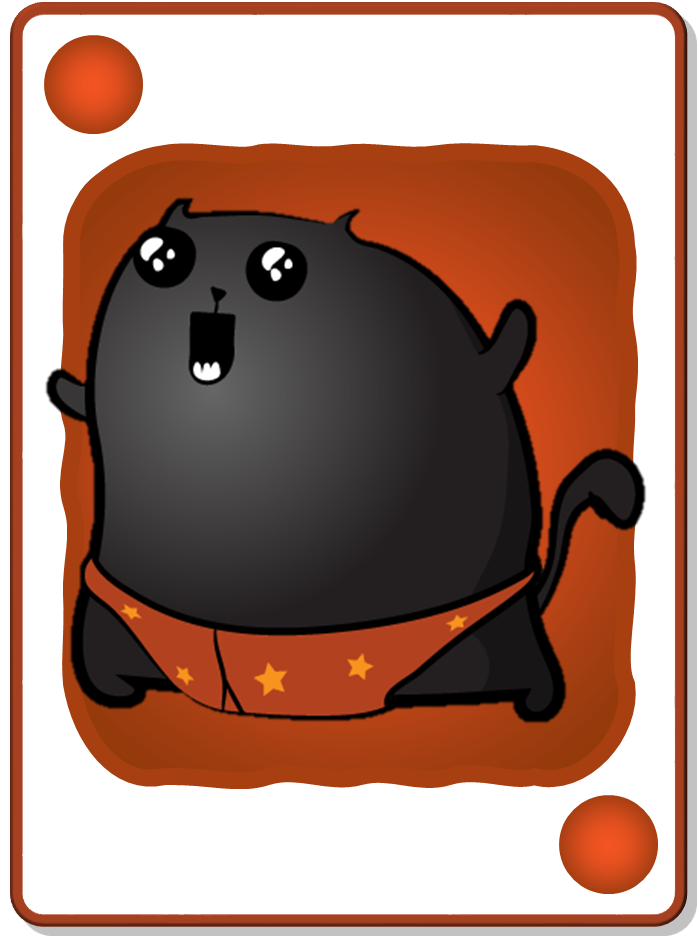 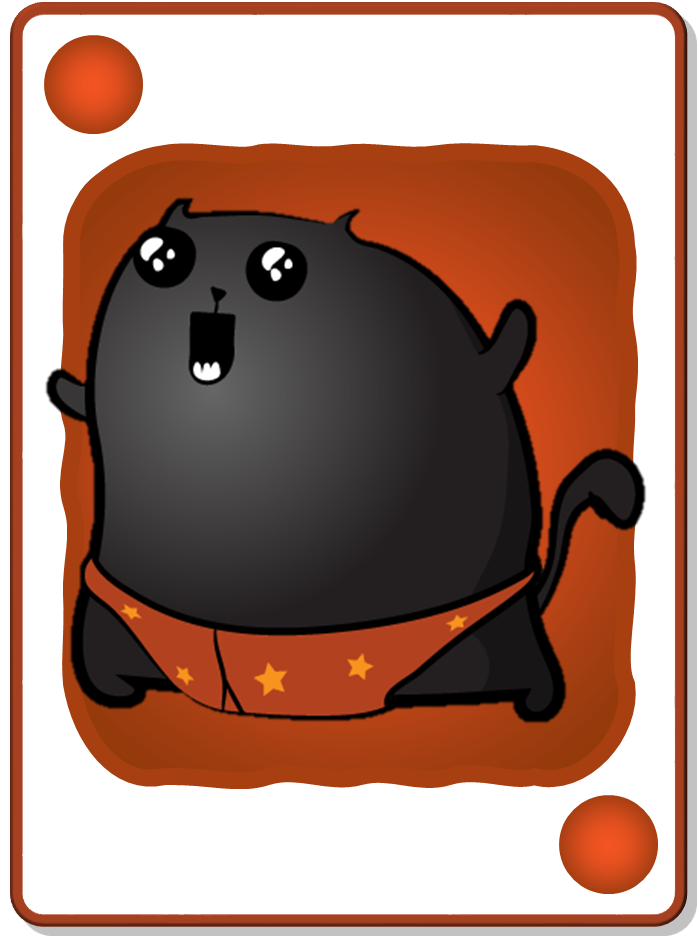 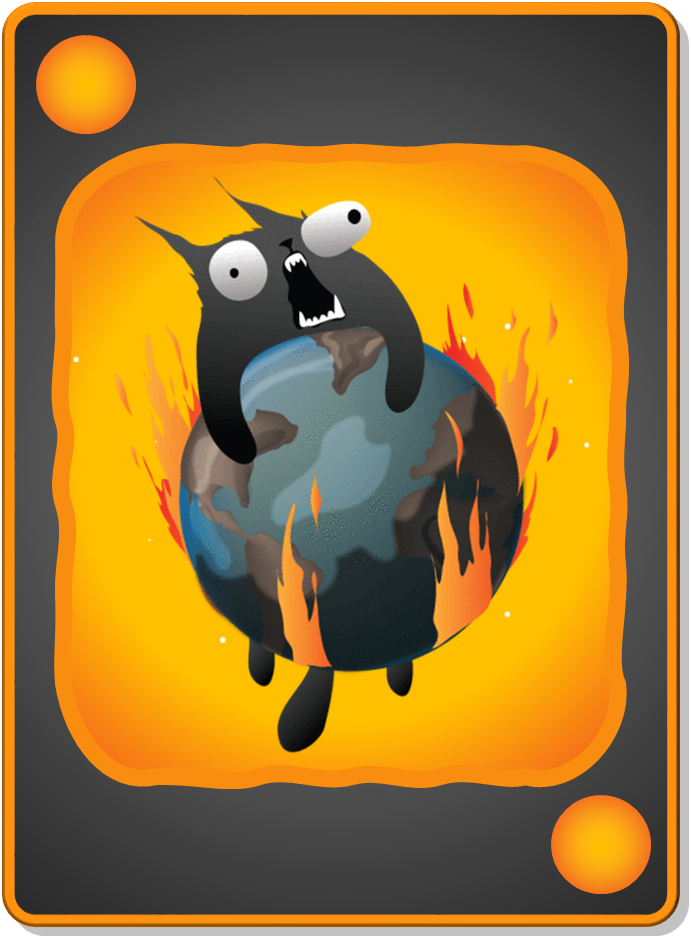 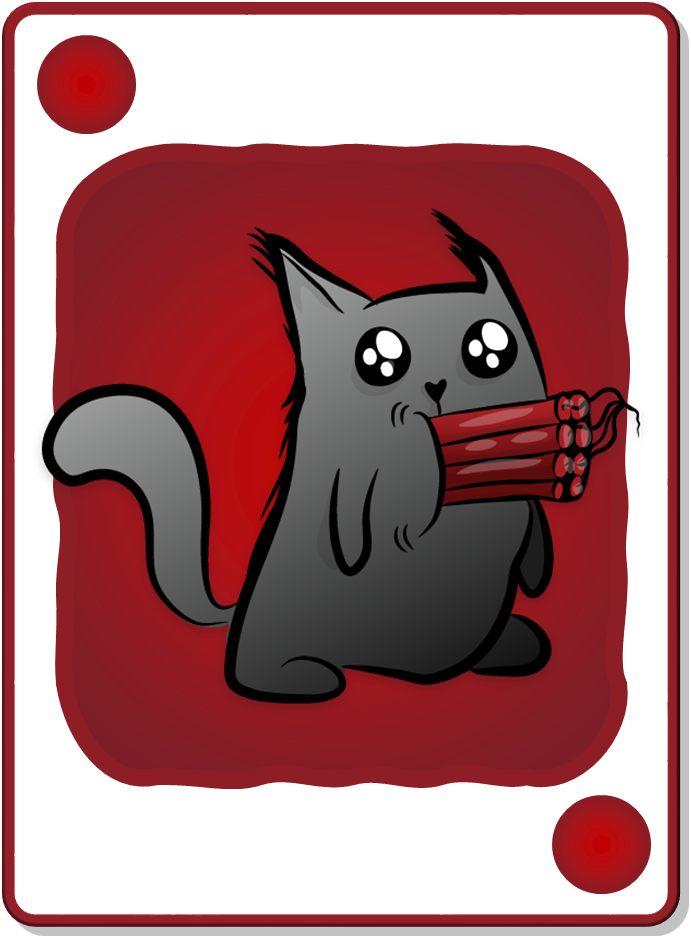 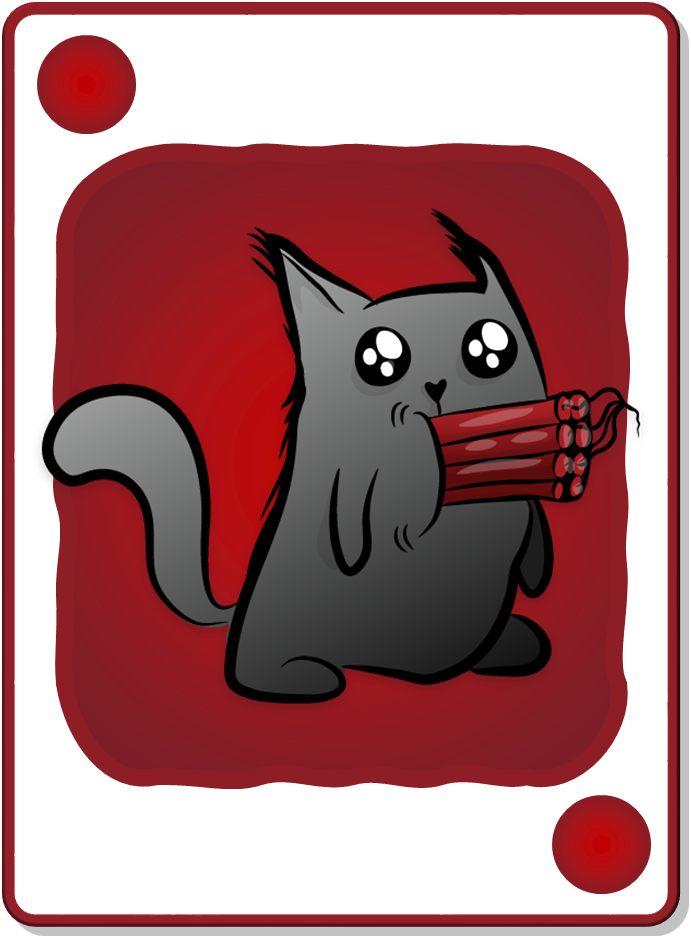 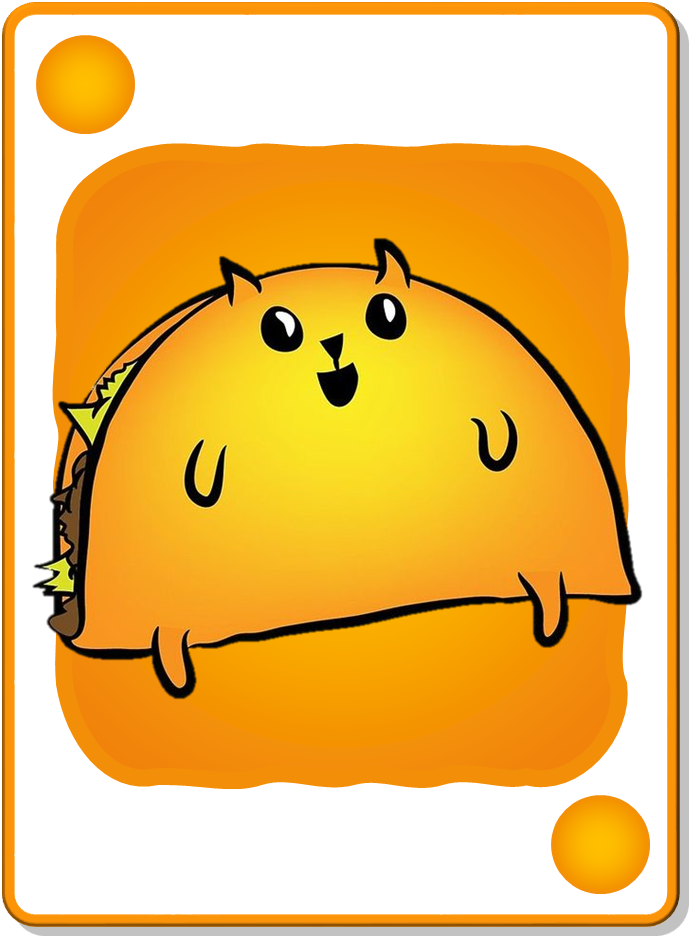 NUCLEAR!
+2 POINTS
+2 POINTS
+4 POINTS
+3 POINTS
+3 POINTS
Total Points:
15
12
0
2
6
7
9
+1 POINT
+3 POINTS
+3 POINTS
+4 POINTS
NUCLEAR!
+2 POINTS
+2 POINTS
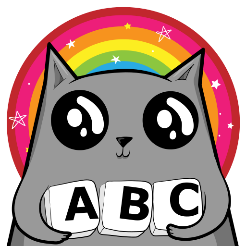 [Speaker Notes: Press the spacebar to reveal the first card.
Ask the student/team if they want to take the total points they have so far or draw again to possibly add more points. 
I usually have my students say “keep going” (draw again) or “stop” (take the points they’ve accumulated).
Repeat this process until they either decide to take their accumulated points or reach a Bomb or Nuclear card.
Click the ABC Cat icon in the right-hand corner to go back the question-choosing slide.

Background wood texture by vector.satrian on https://www.vecteezy.com]
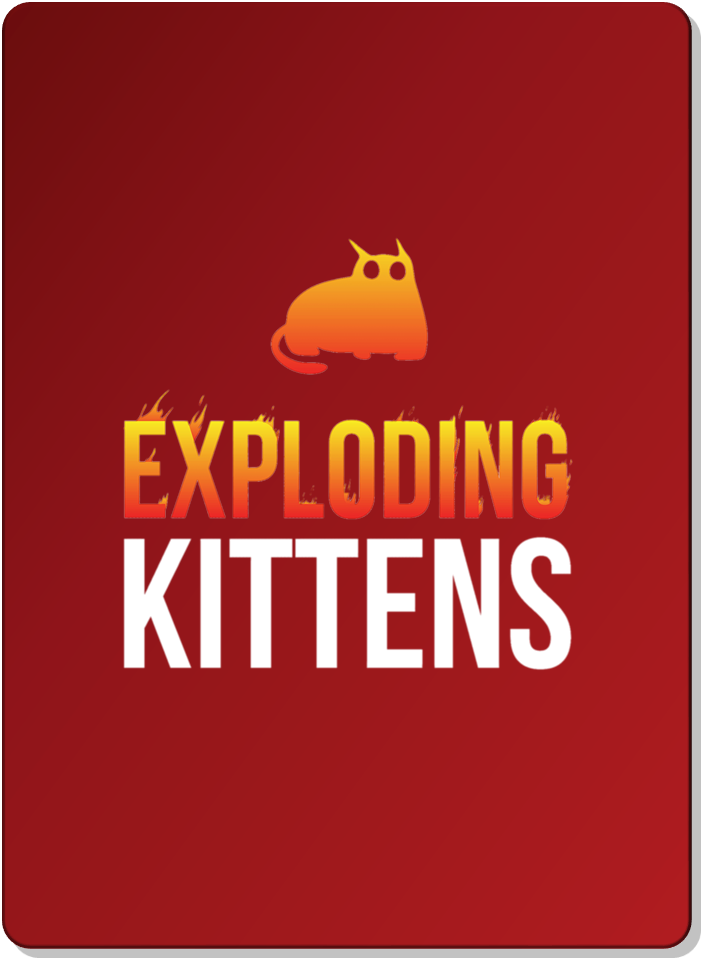 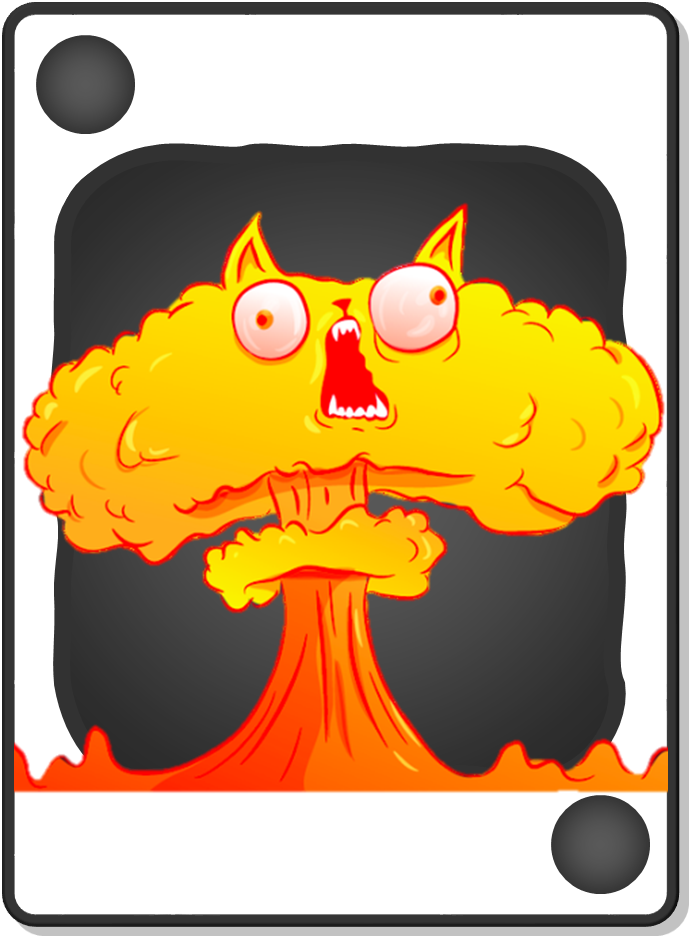 BOMB!
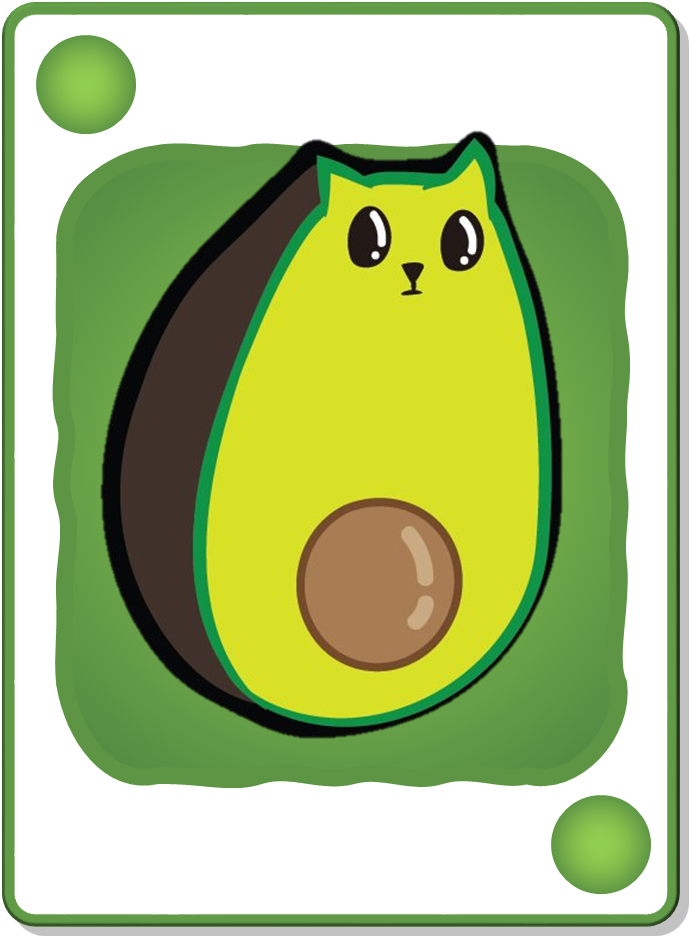 +5 POINTS
Total Points:
0
5
BOMB!
+5 POINTS
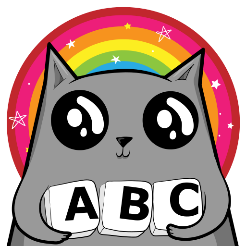 [Speaker Notes: Press the spacebar to reveal the first card.
Ask the student/team if they want to take the total points they have so far or draw again to possibly add more points. 
I usually have my students say “keep going” (draw again) or “stop” (take the points they’ve accumulated).
Repeat this process until they either decide to take their accumulated points or reach a Bomb or Nuclear card.
Click the ABC Cat icon in the right-hand corner to go back the question-choosing slide.

Background wood texture by vector.satrian on https://www.vecteezy.com]
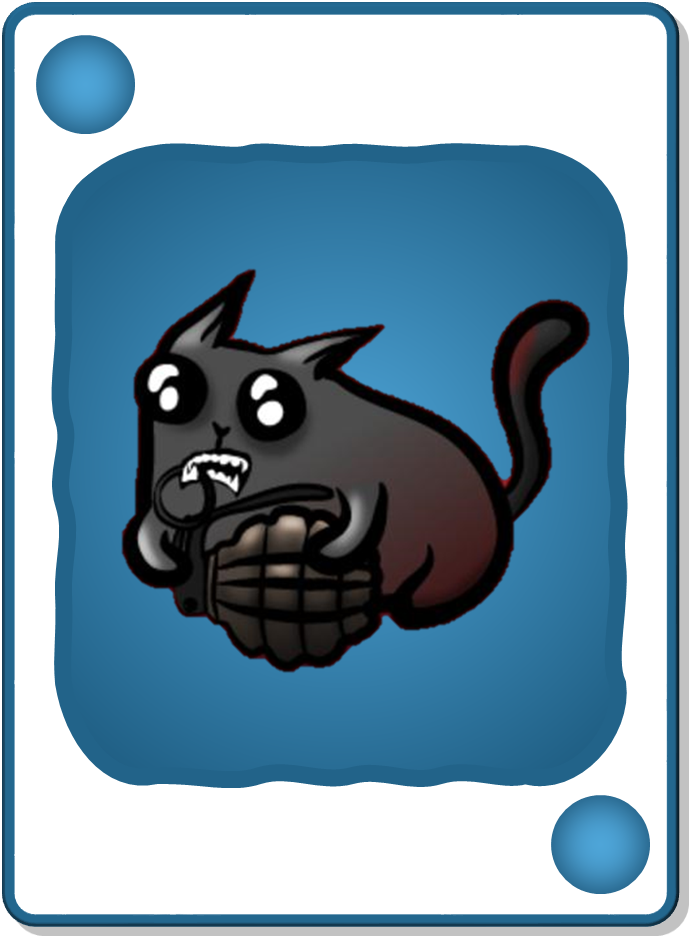 +1 POINT
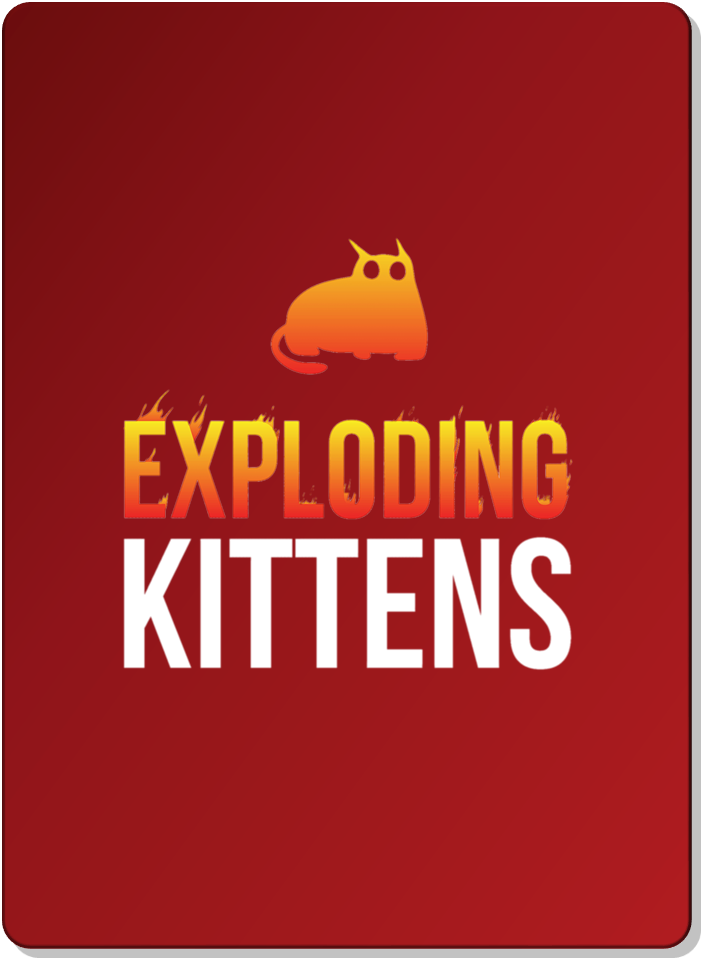 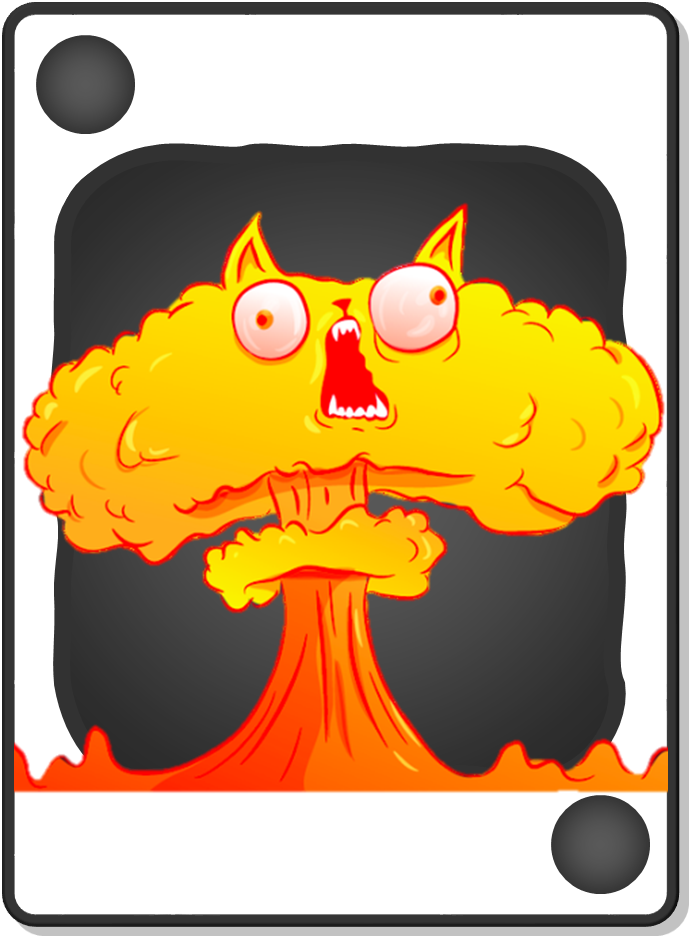 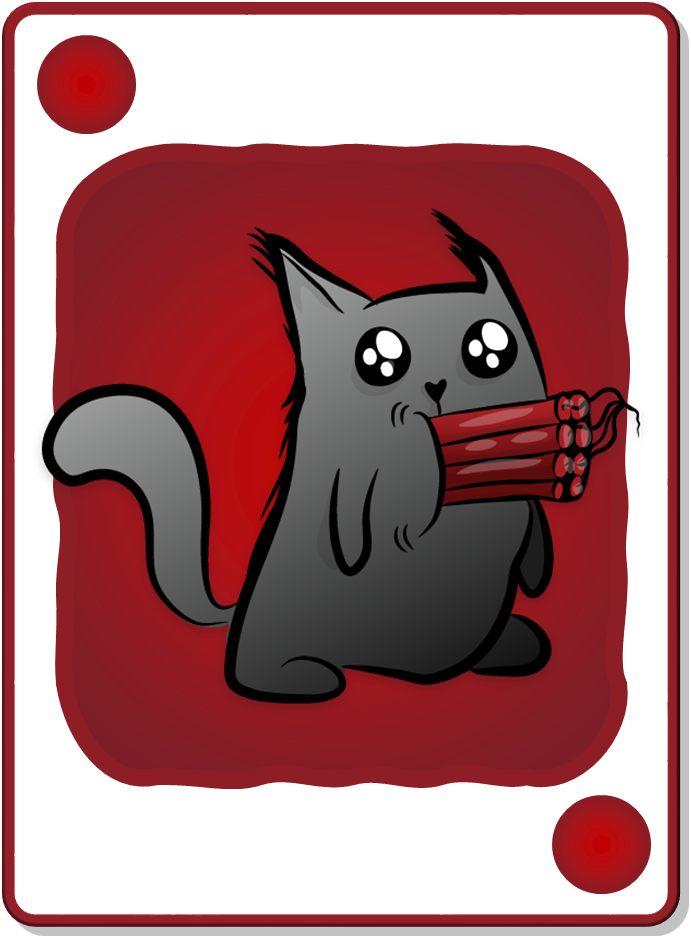 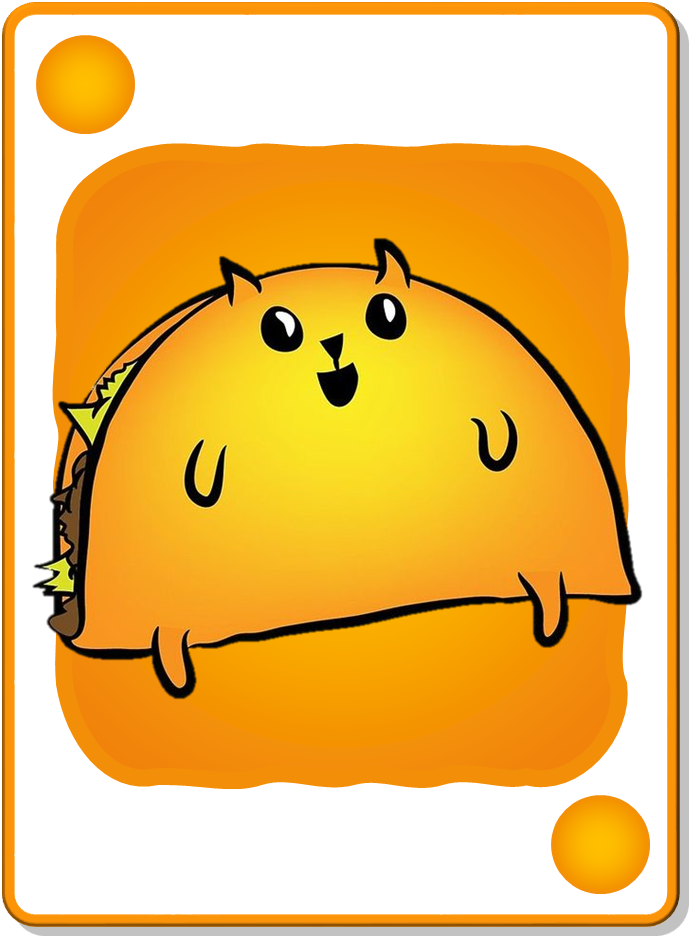 +2 POINTS
+4 POINTS
BOMB!
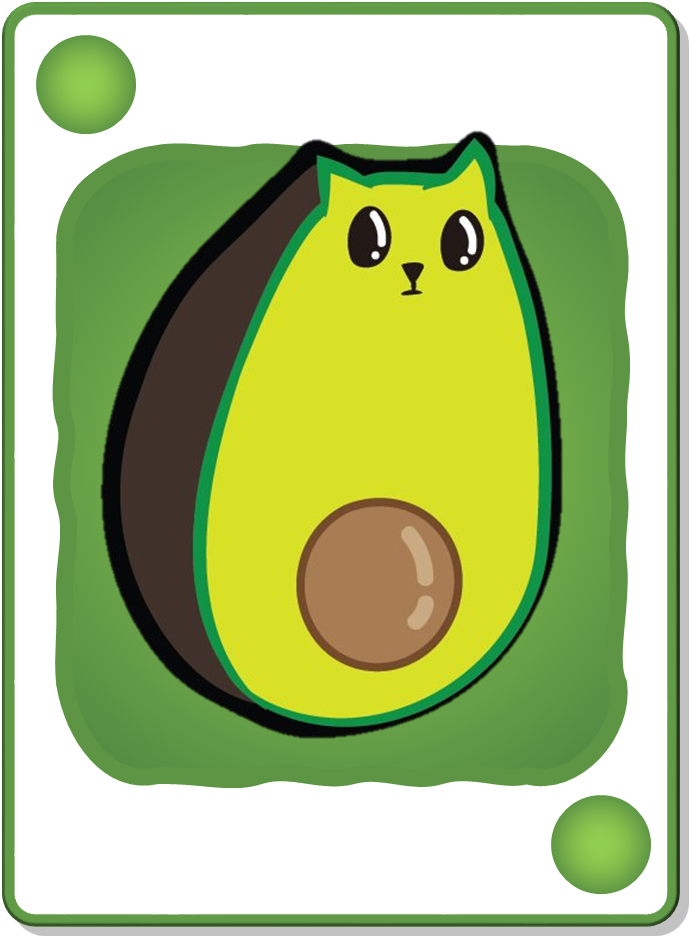 +5 POINTS
Total Points:
12
0
1
3
8
+1 POINT
+4 POINTS
+2 POINTS
BOMB!
+5 POINTS
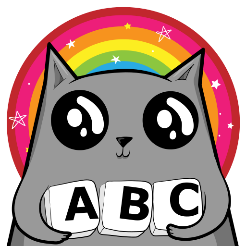 [Speaker Notes: Press the spacebar to reveal the first card.
Ask the student/team if they want to take the total points they have so far or draw again to possibly add more points. 
I usually have my students say “keep going” (draw again) or “stop” (take the points they’ve accumulated).
Repeat this process until they either decide to take their accumulated points or reach a Bomb or Nuclear card.
Click the ABC Cat icon in the right-hand corner to go back the question-choosing slide.

Background wood texture by vector.satrian on https://www.vecteezy.com]
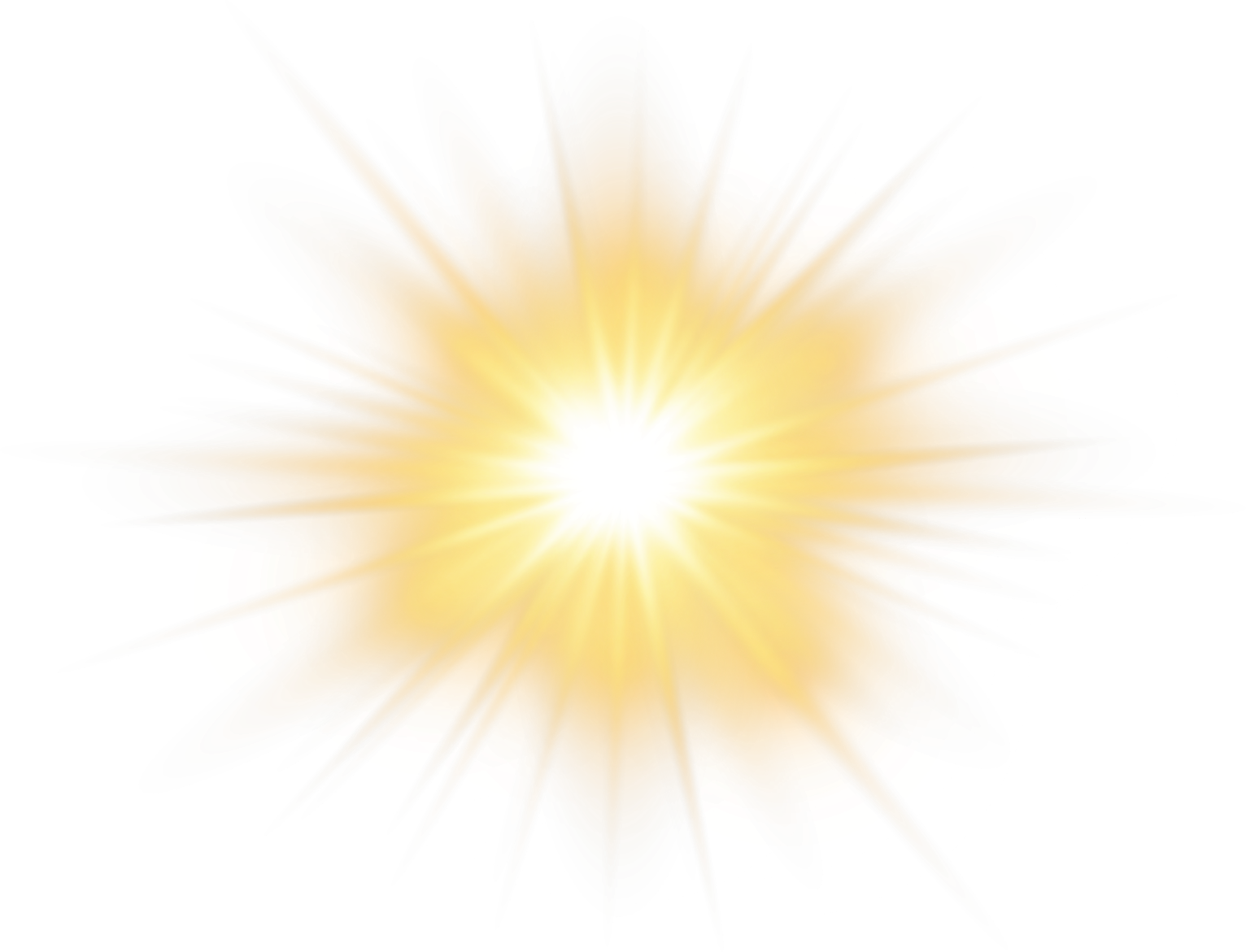 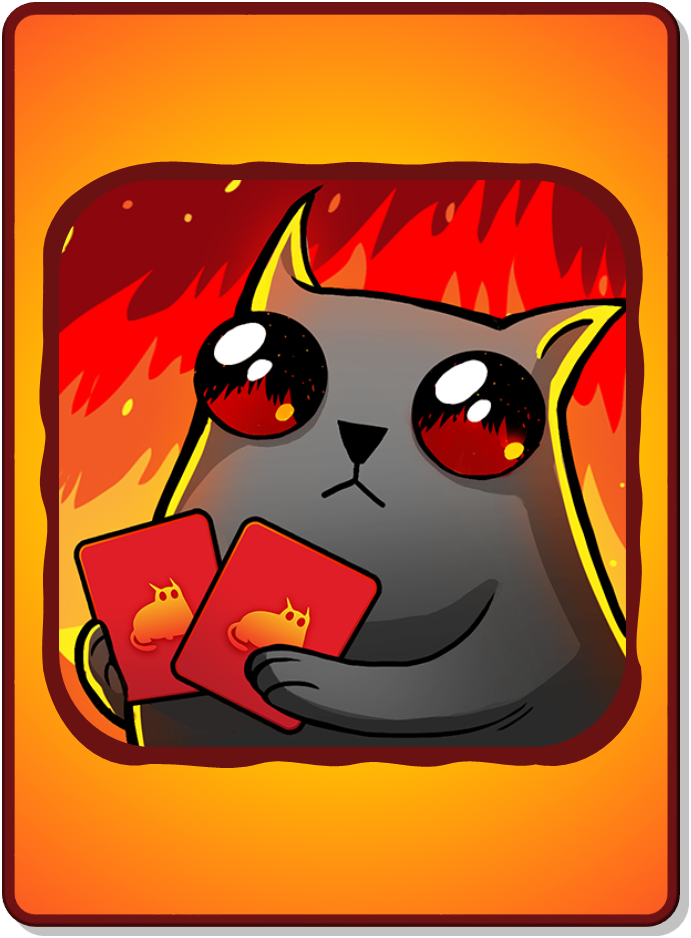 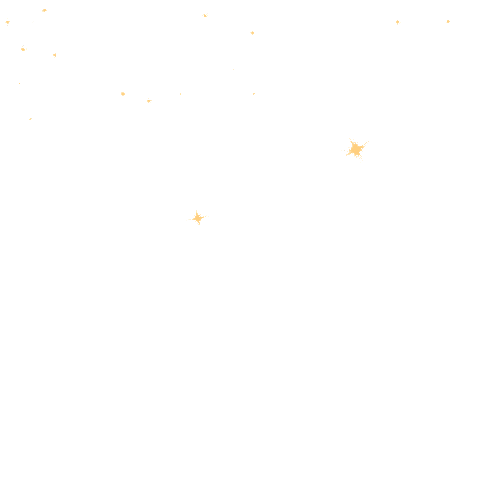 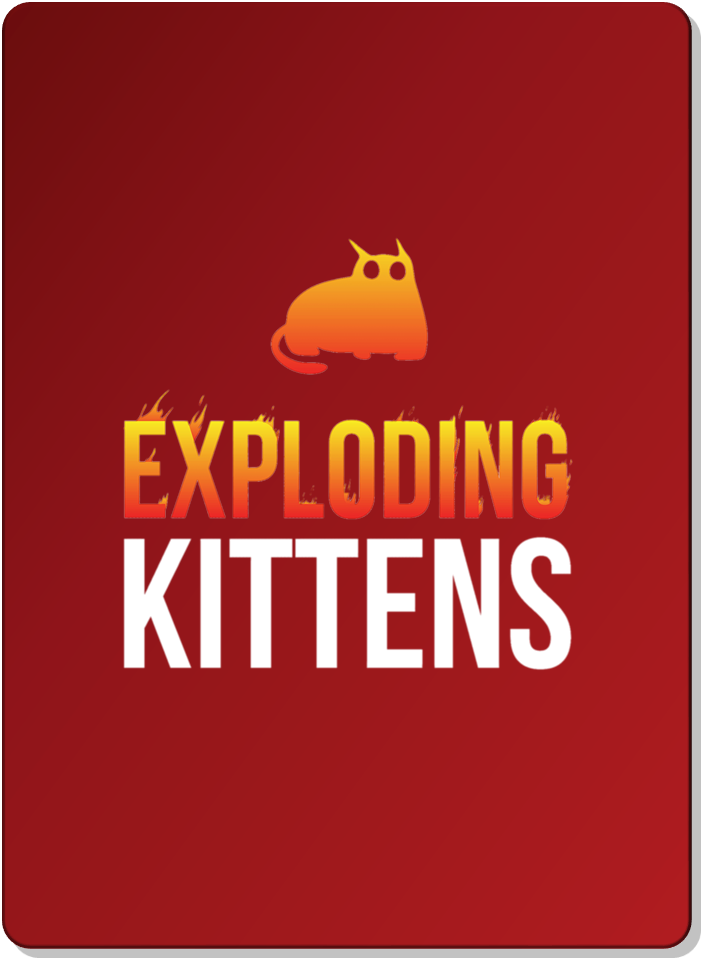 LOSE ALL POINTS!
YOU FOUND A RARE CARD!
Reveal it or get 5 points?
LSOE ALL POINTS!
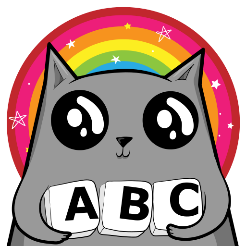 [Speaker Notes: The student/team has a choice: They can either get 5 points or take a chance and reveal the rare card, from which they will either lose all their points or get to change points with another team.
Press the spacebar to reveal the card, if they choose that option.
Click the ABC Cat icon in the right-hand corner to go back the question-choosing slide.

Background wood texture by vector.satrian on https://www.vecteezy.com]
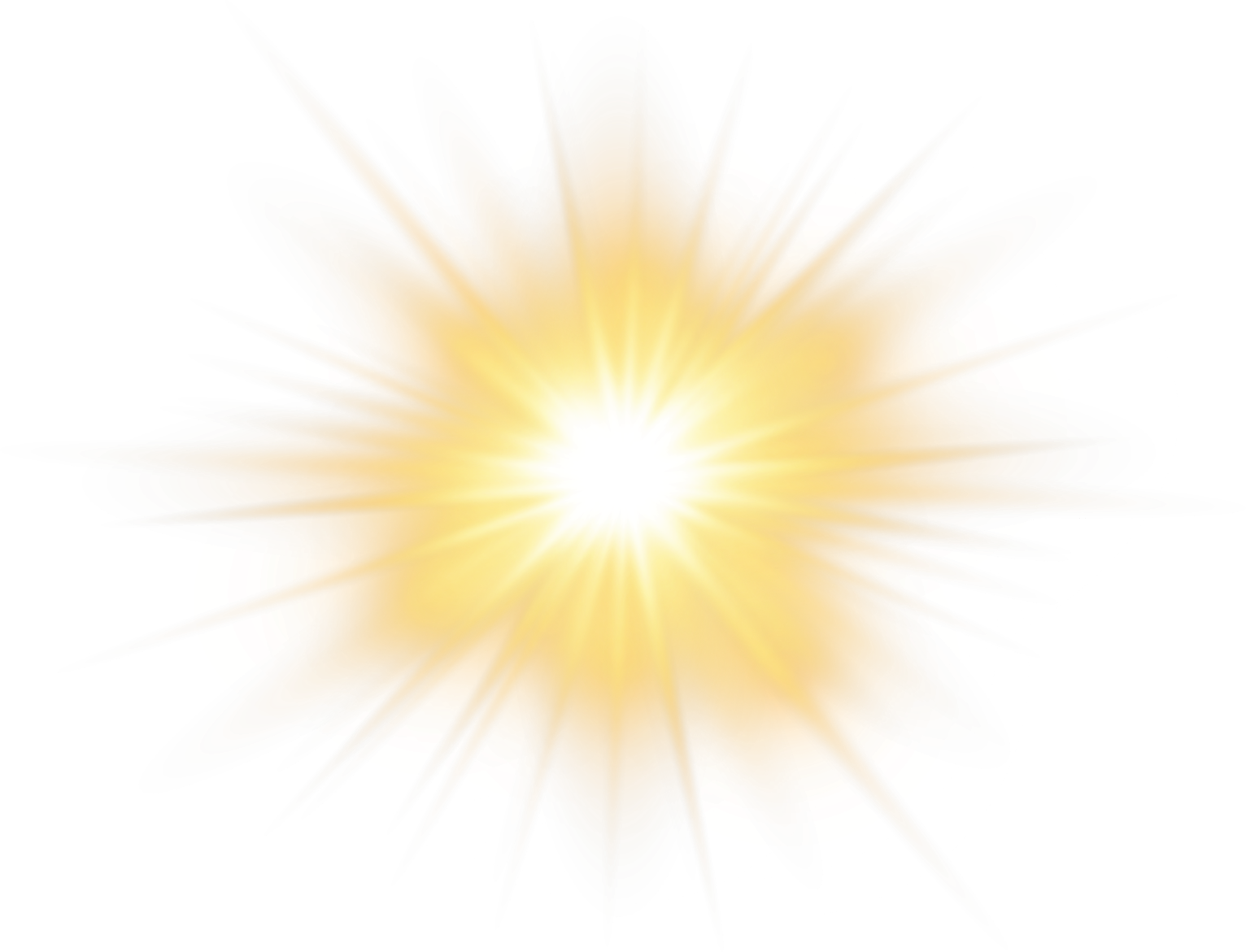 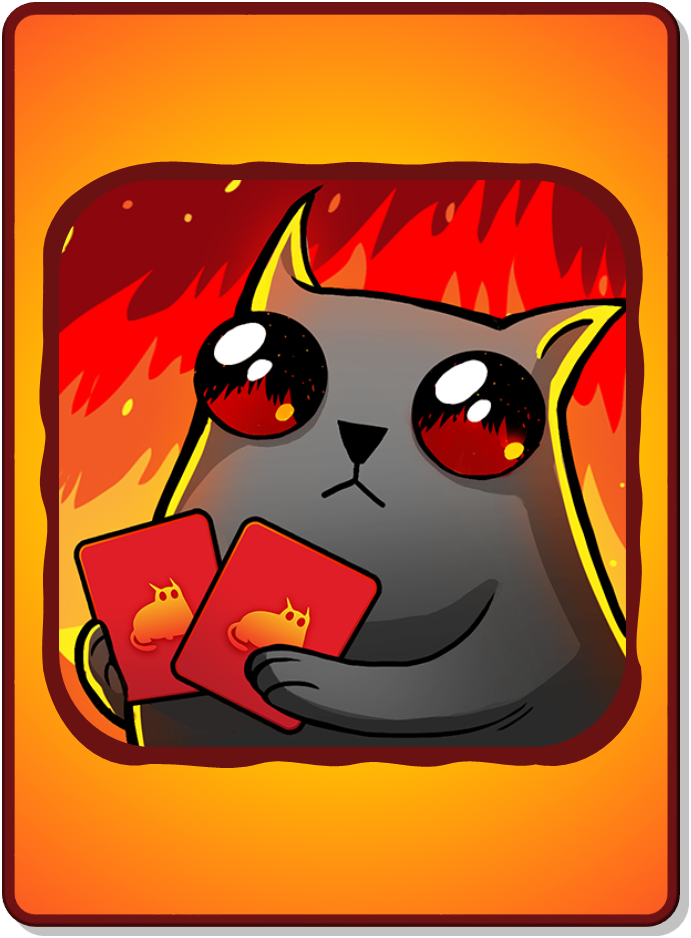 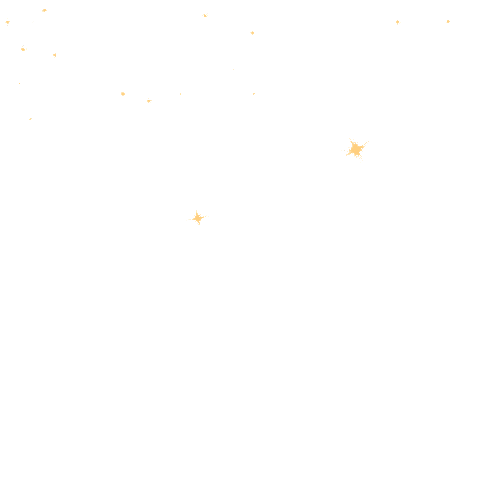 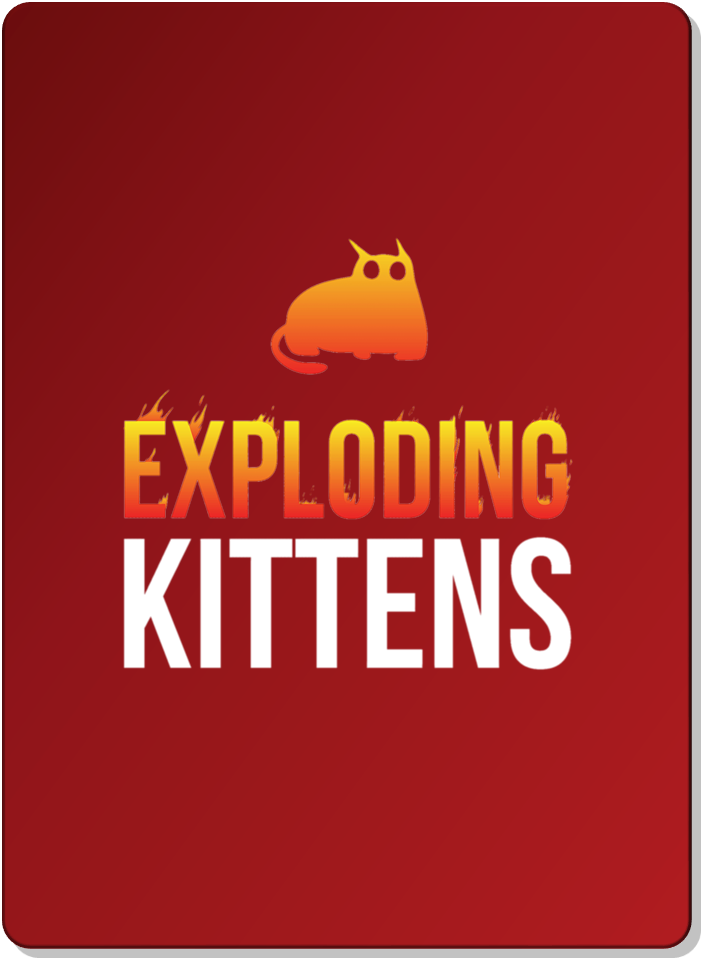 LOSE ALL POINTS!
YOU FOUND A RARE CARD!
Reveal it or get 5 points?
LSOE ALL POINTS!
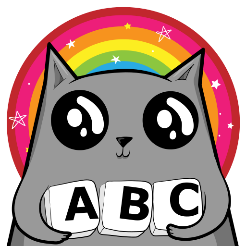 [Speaker Notes: The student/team has a choice: They can either get 5 points or take a chance and reveal the rare card, from which they will either lose all their points or get to change points with another team.
Press the spacebar to reveal the card, if they choose that option.
Click the ABC Cat icon in the right-hand corner to go back the question-choosing slide.

Background wood texture by vector.satrian on https://www.vecteezy.com]
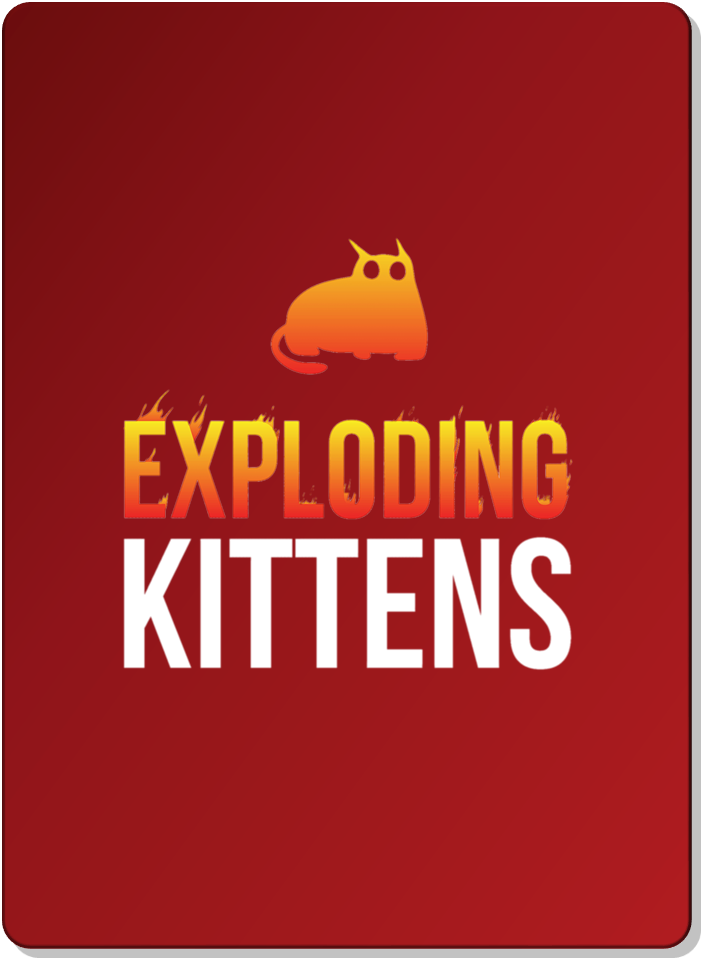 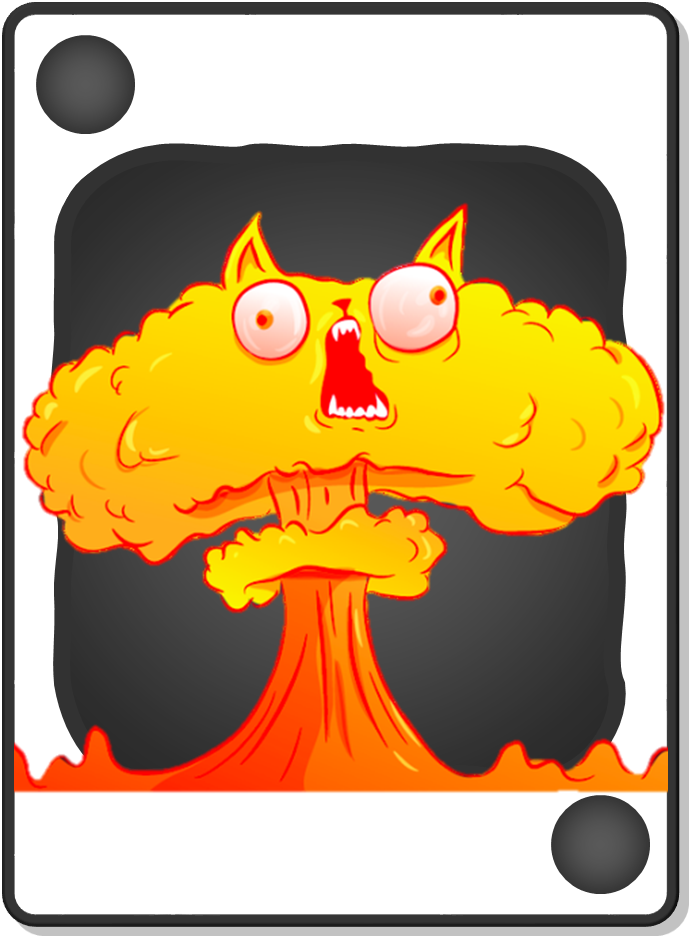 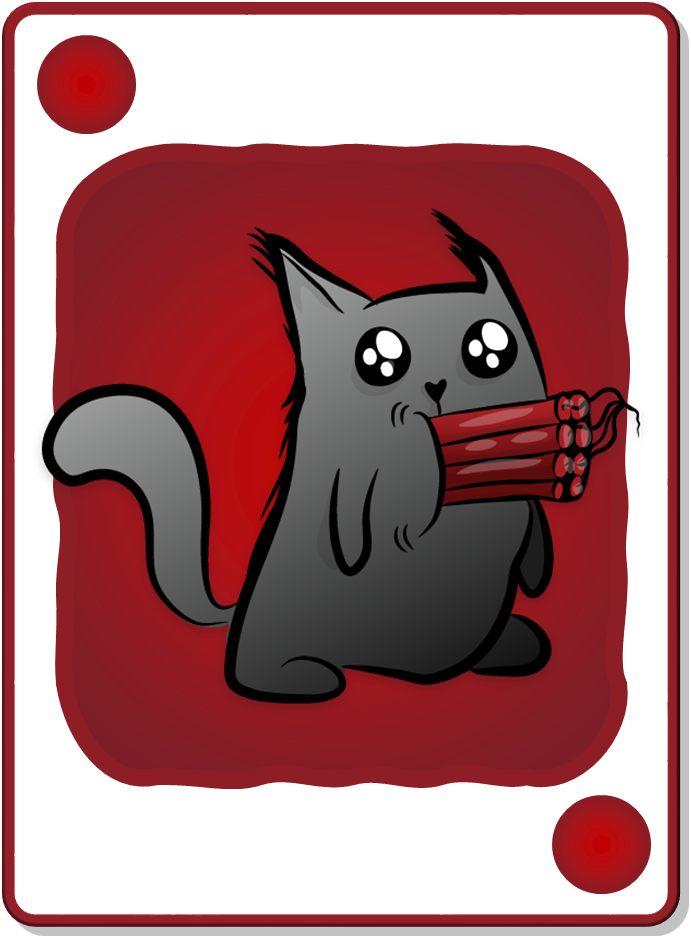 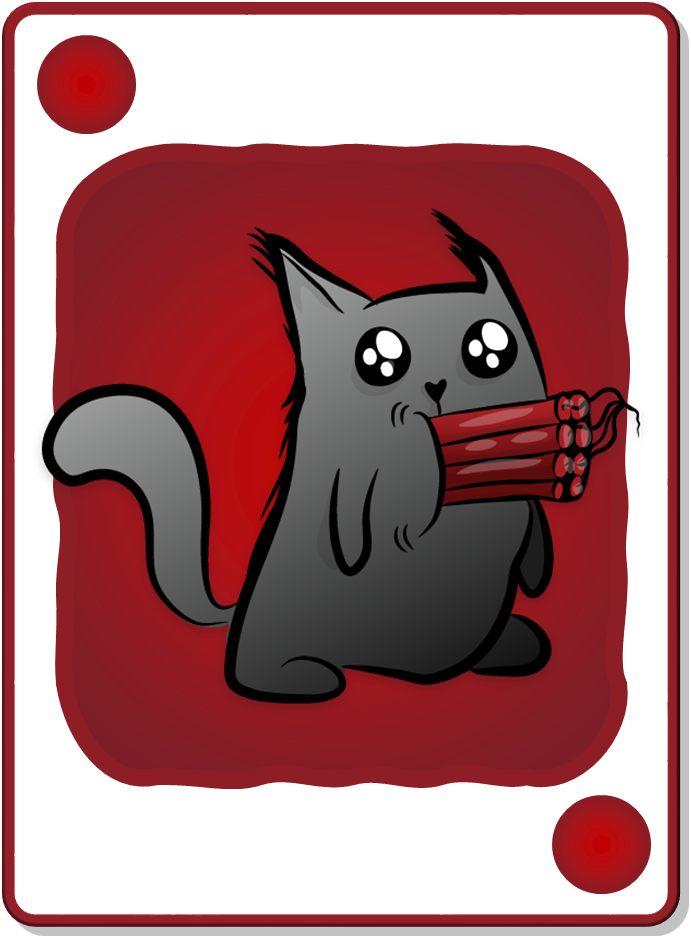 +2 POINTS
+2 POINTS
BOMB!
Total Points:
0
2
4
+2 POINTS
+2 POINTS
BOMB!
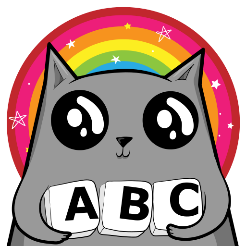 [Speaker Notes: Press the spacebar to reveal the first card.
Ask the student/team if they want to take the total points they have so far or draw again to possibly add more points. 
I usually have my students say “keep going” (draw again) or “stop” (take the points they’ve accumulated).
Repeat this process until they either decide to take their accumulated points or reach a Bomb or Nuclear card.
Click the ABC Cat icon in the right-hand corner to go back the question-choosing slide.

Background wood texture by vector.satrian on https://www.vecteezy.com]
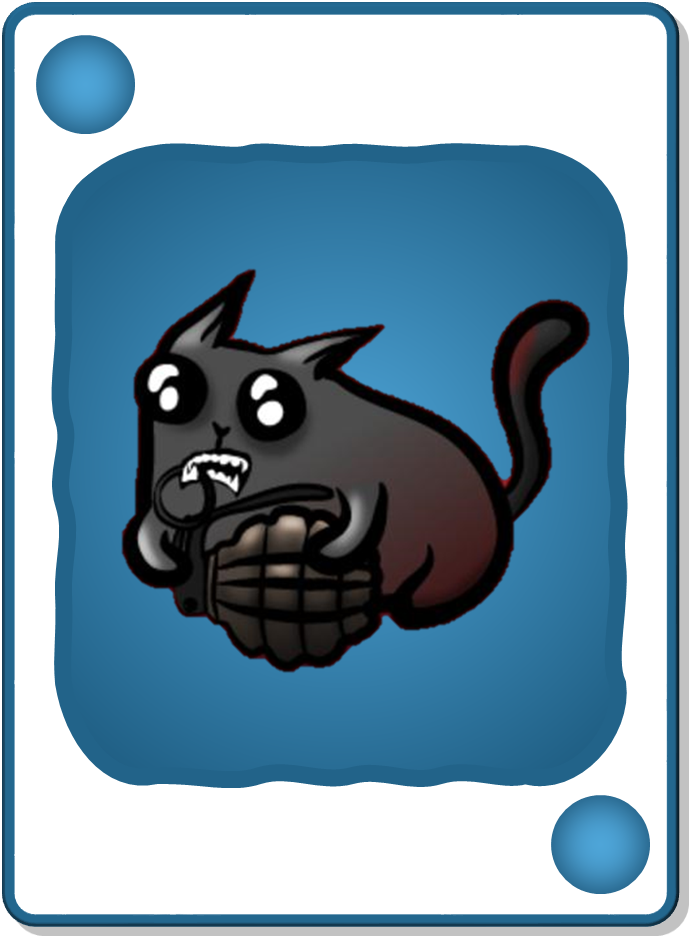 +1 POINT
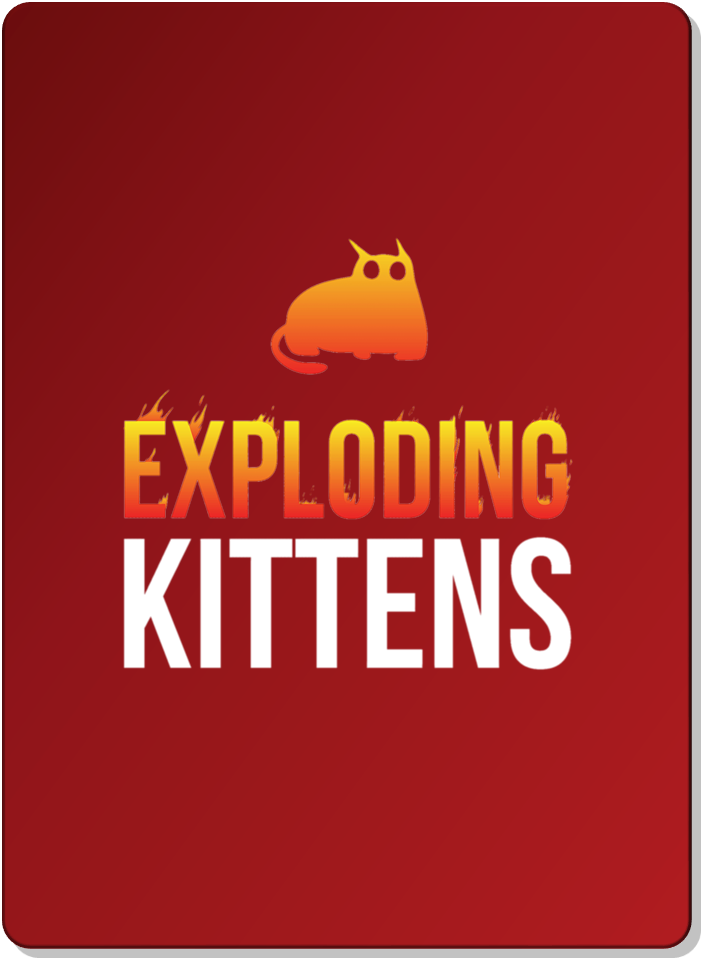 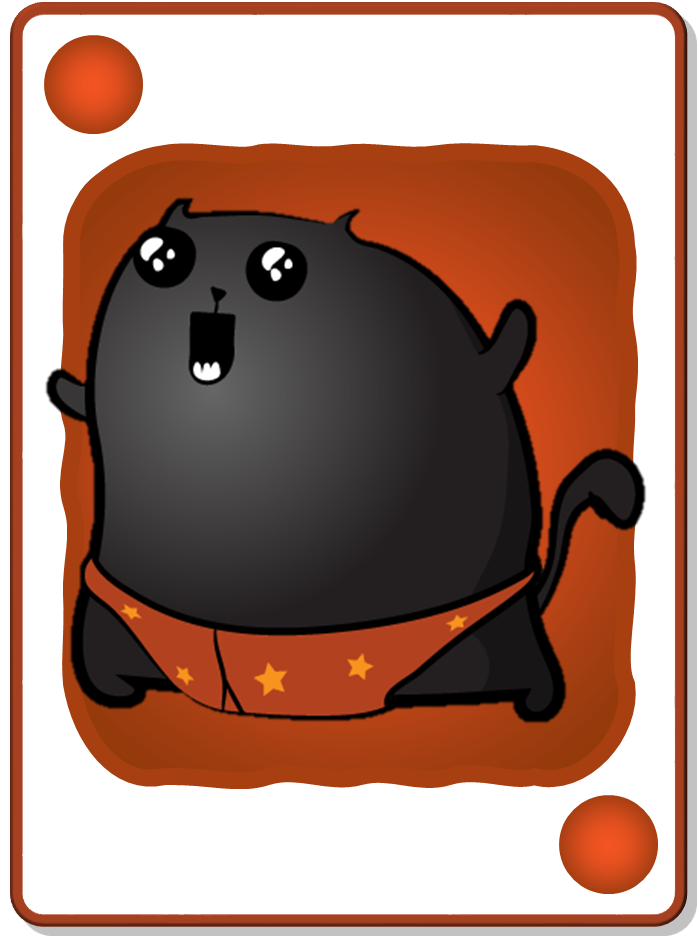 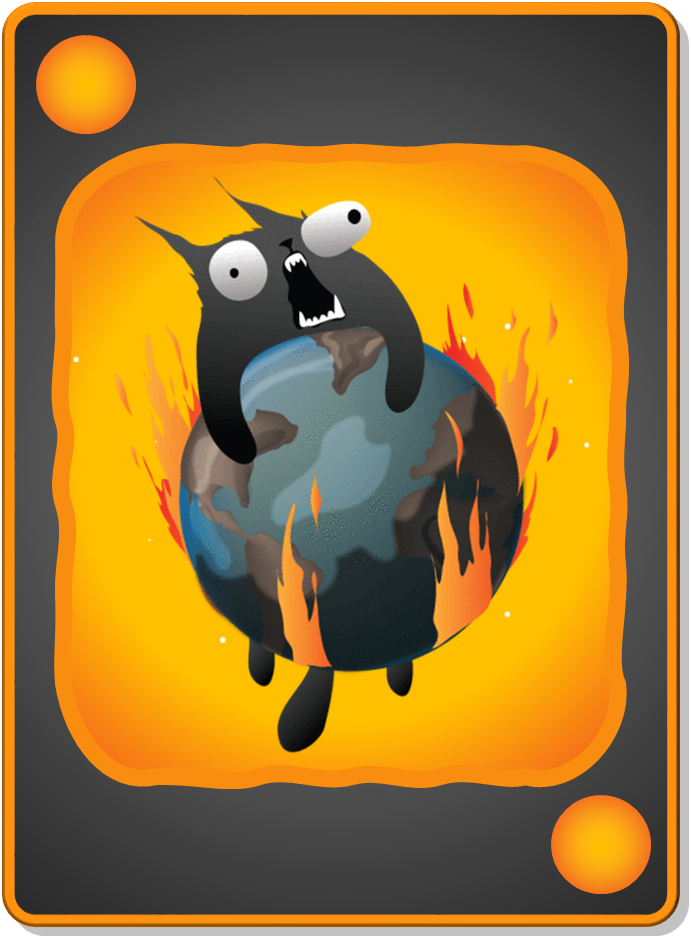 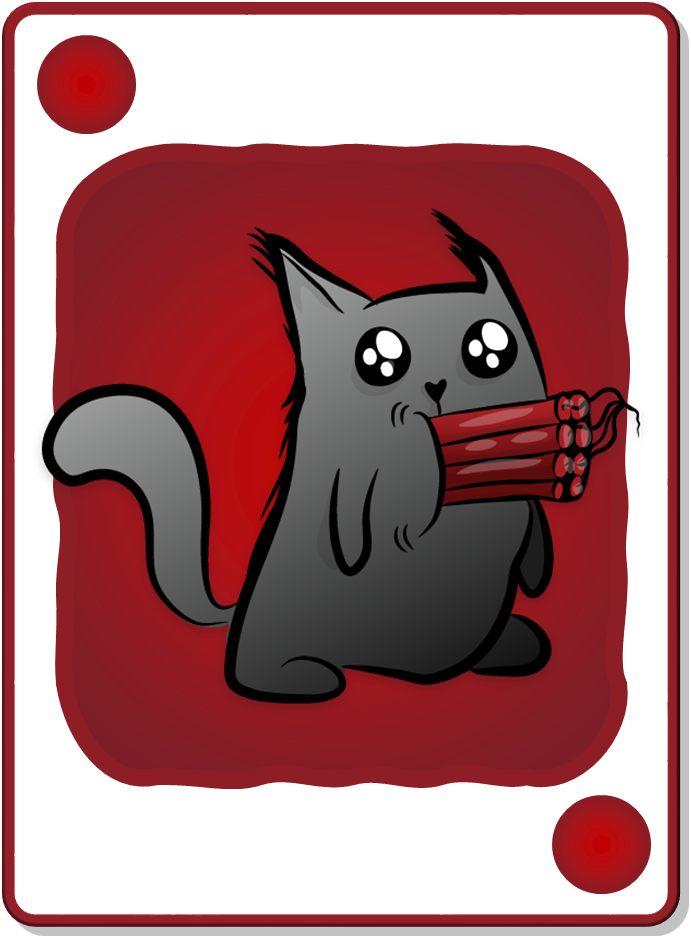 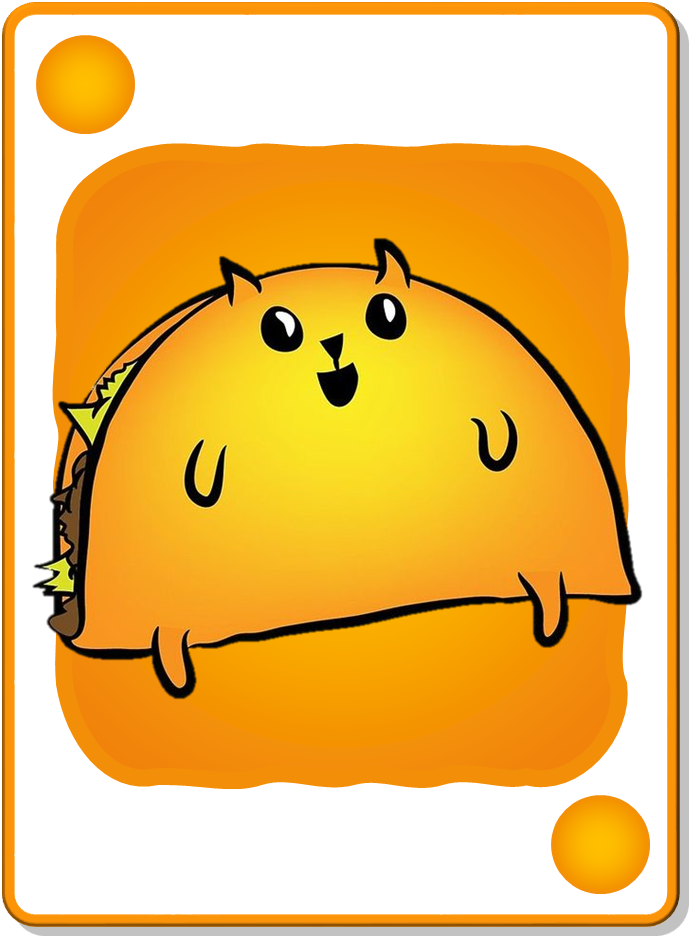 NUCLEAR!
+2 POINTS
+4 POINTS
+3 POINTS
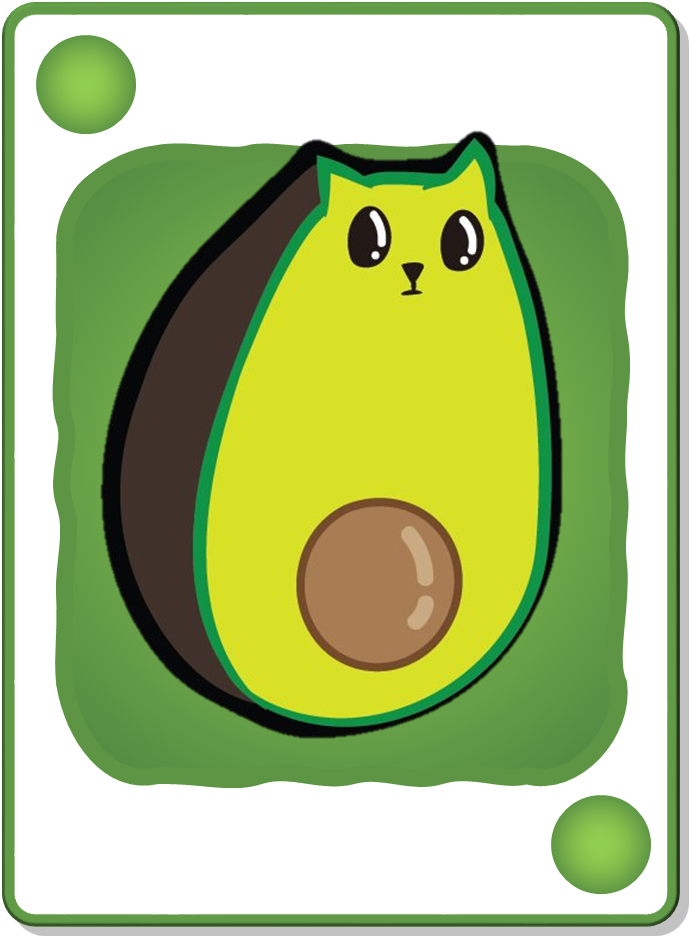 +5 POINTS
Total Points:
15
14
11
0
5
7
+1 POINT
+3 POINTS
+4 POINTS
NUCLEAR!
+2 POINTS
+5 POINTS
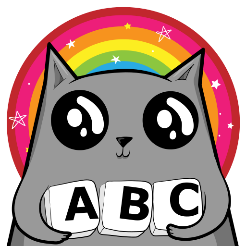 [Speaker Notes: Press the spacebar to reveal the first card.
Ask the student/team if they want to take the total points they have so far or draw again to possibly add more points. 
I usually have my students say “keep going” (draw again) or “stop” (take the points they’ve accumulated).
Repeat this process until they either decide to take their accumulated points or reach a Bomb or Nuclear card.
Click the ABC Cat icon in the right-hand corner to go back the question-choosing slide.

Background wood texture by vector.satrian on https://www.vecteezy.com]
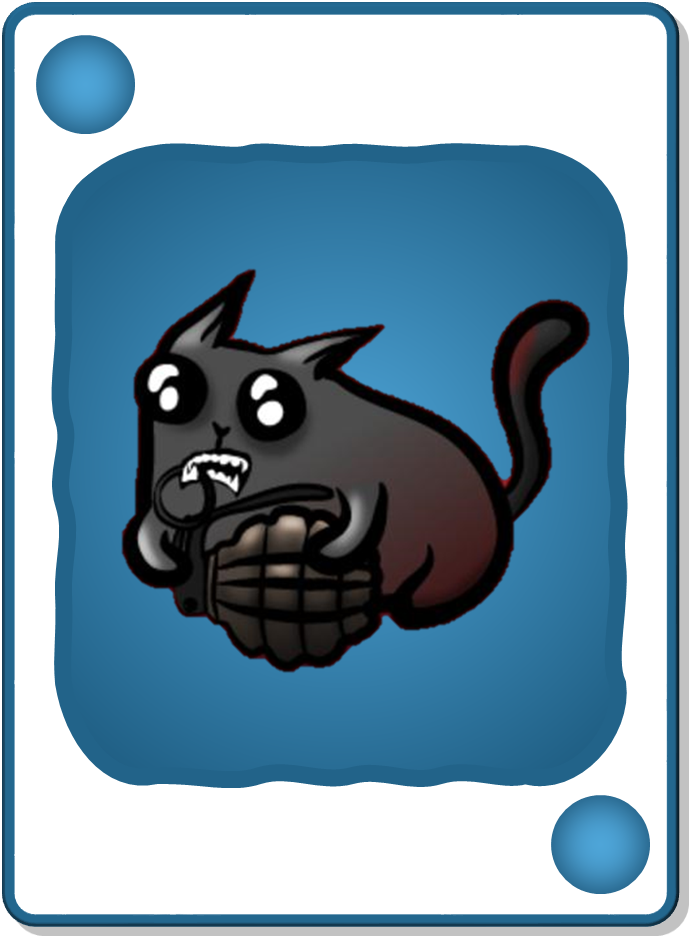 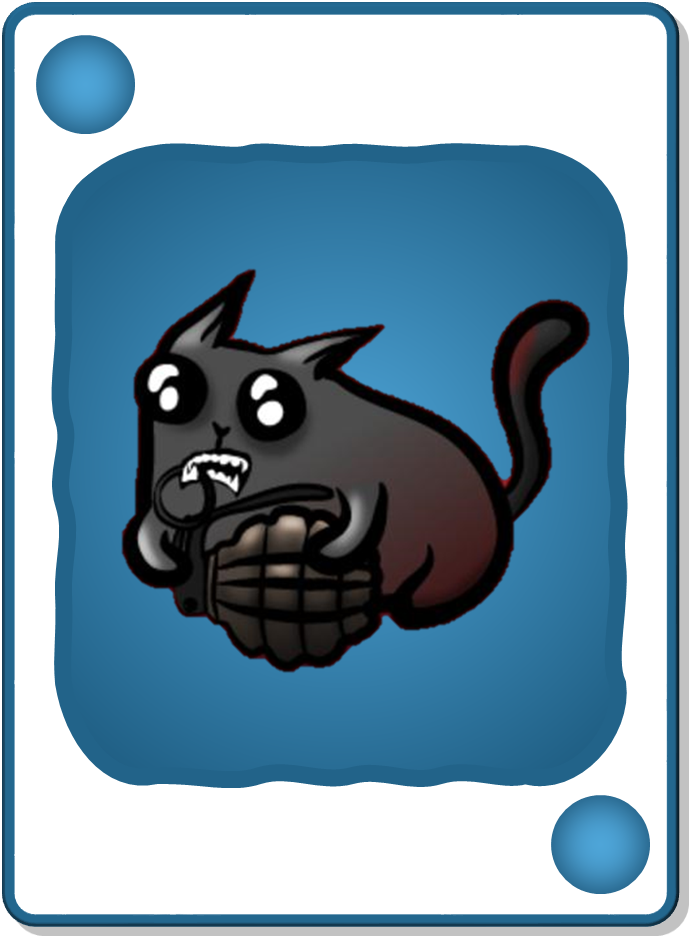 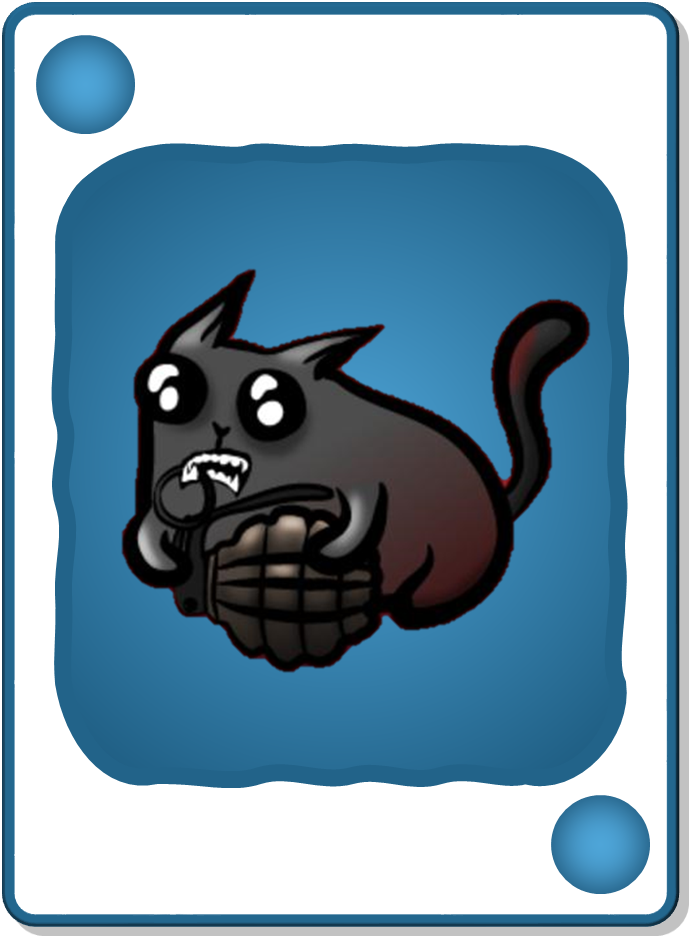 +1 POINT
+1 POINT
+1 POINT
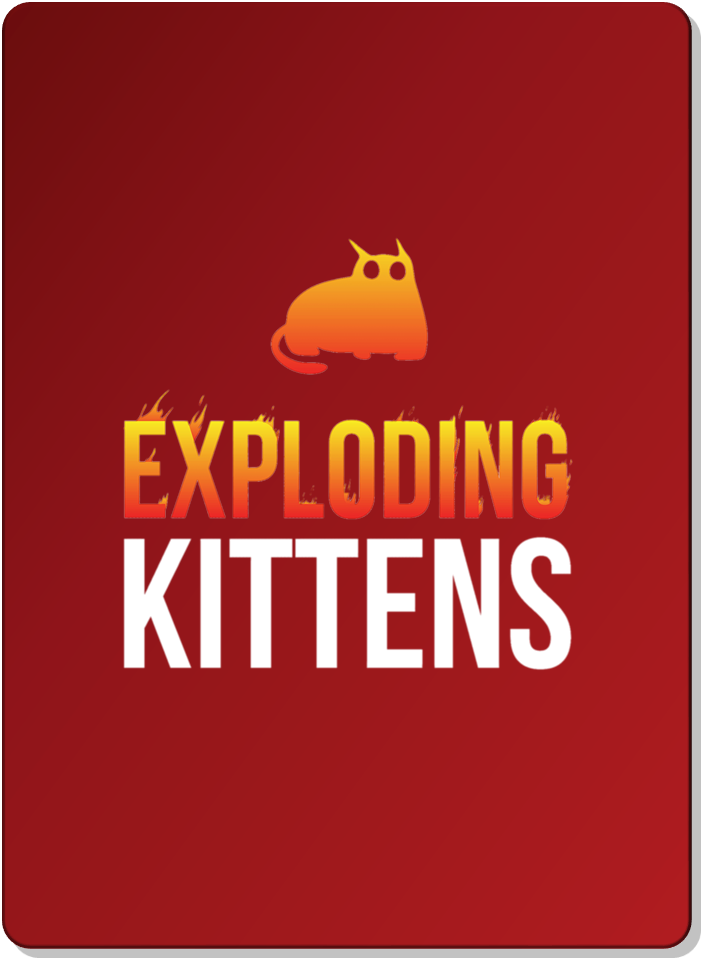 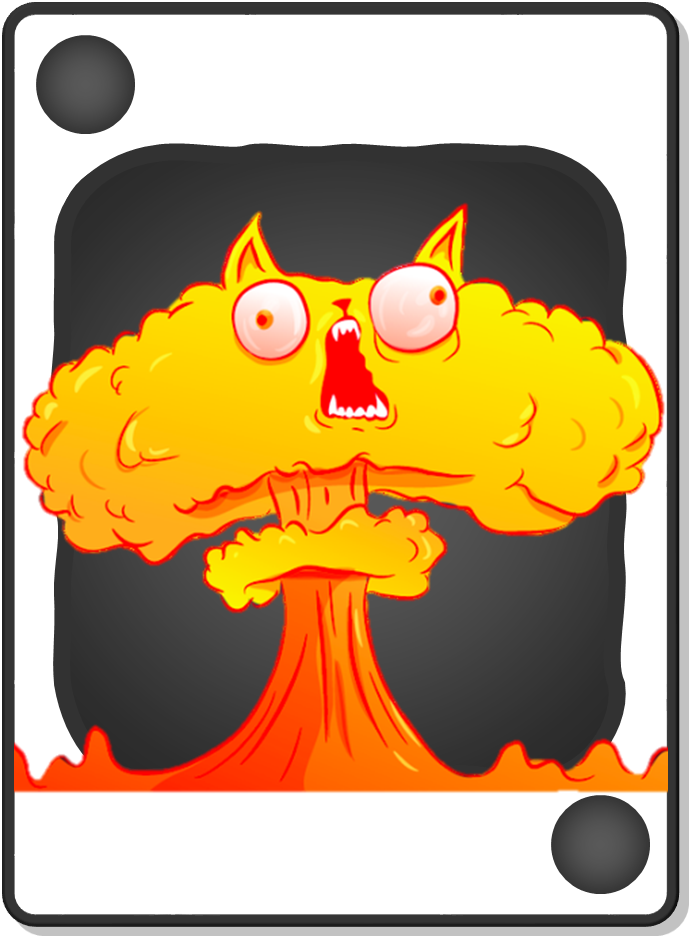 BOMB!
Total Points:
0
1
2
3
+1 POINT
+1 POINT
+1 POINT
BOMB!
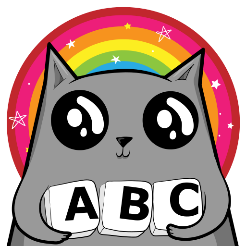 [Speaker Notes: Press the spacebar to reveal the first card.
Ask the student/team if they want to take the total points they have so far or draw again to possibly add more points. 
I usually have my students say “keep going” (draw again) or “stop” (take the points they’ve accumulated).
Repeat this process until they either decide to take their accumulated points or reach a Bomb or Nuclear card.
Click the ABC Cat icon in the right-hand corner to go back the question-choosing slide.

Background wood texture by vector.satrian on https://www.vecteezy.com]
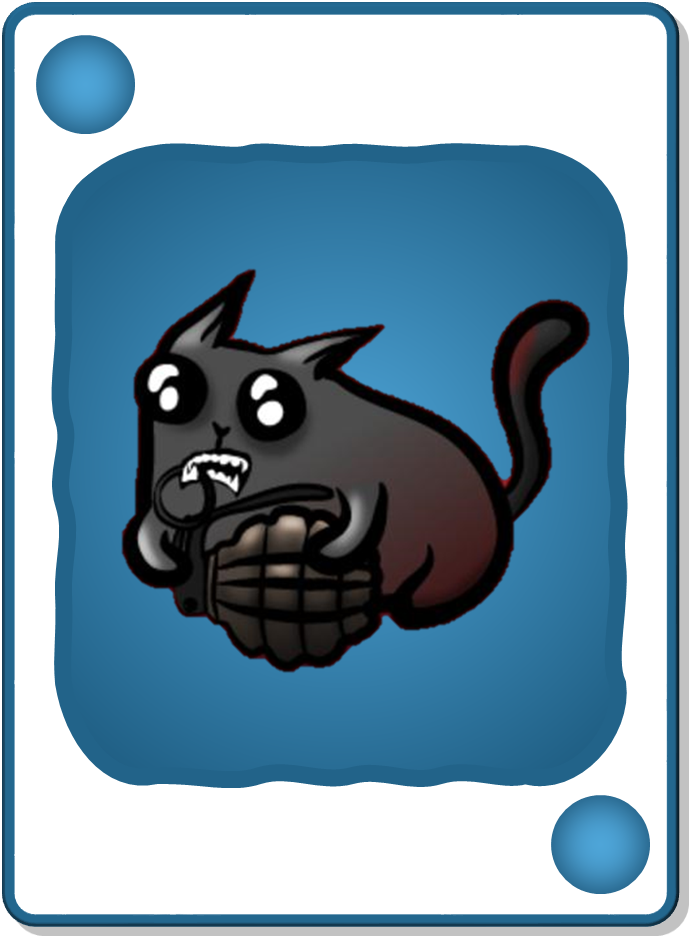 +1 POINT
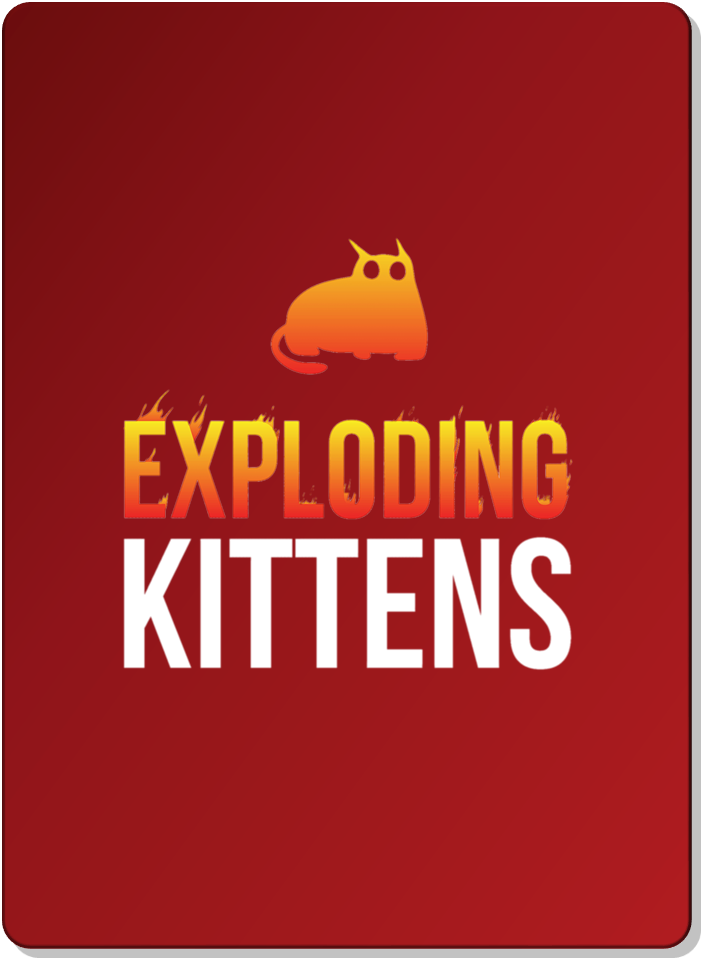 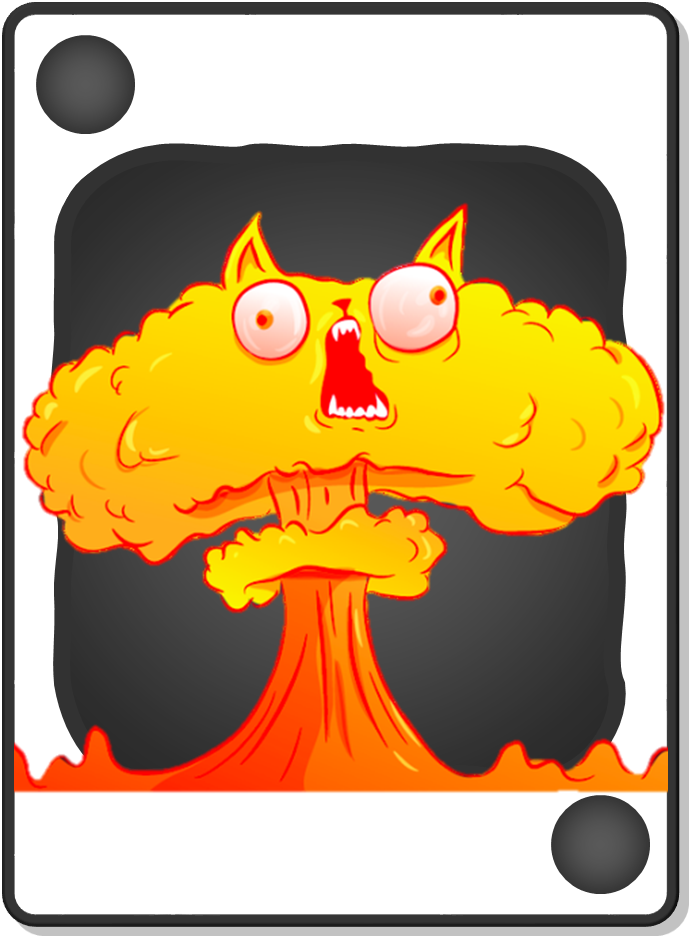 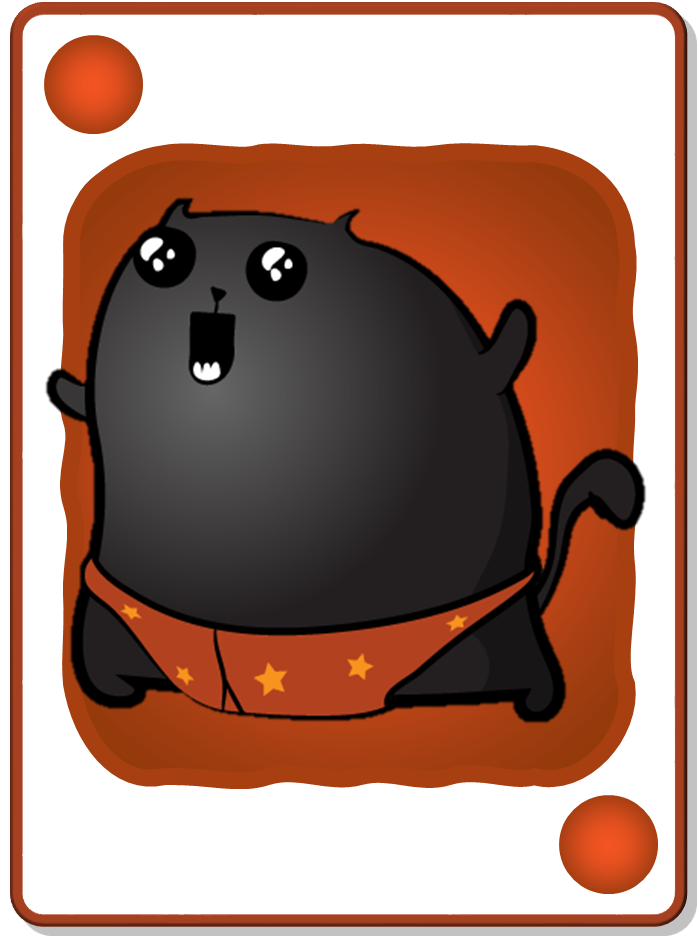 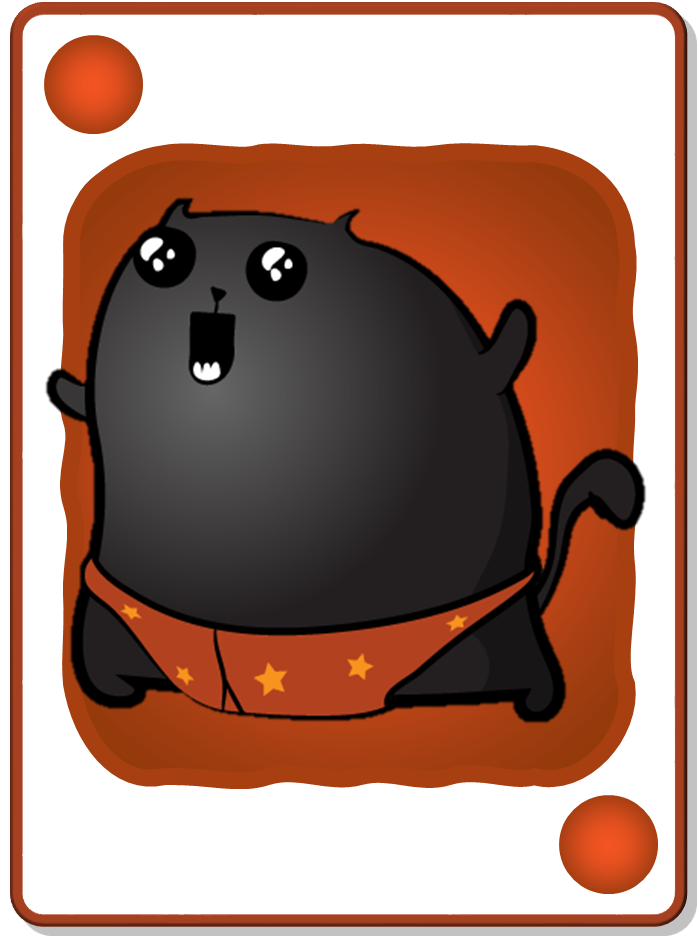 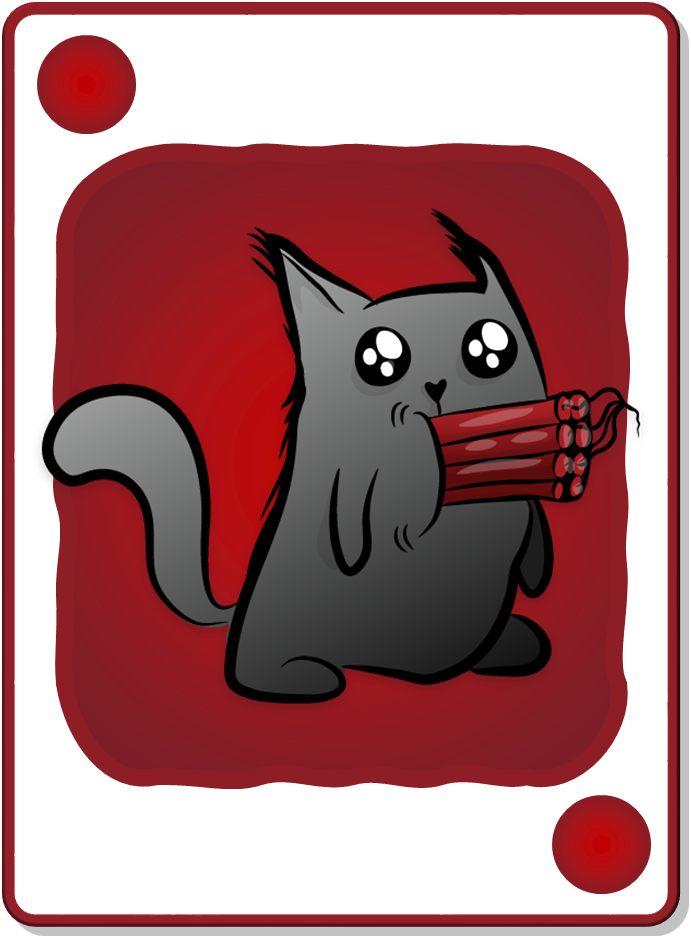 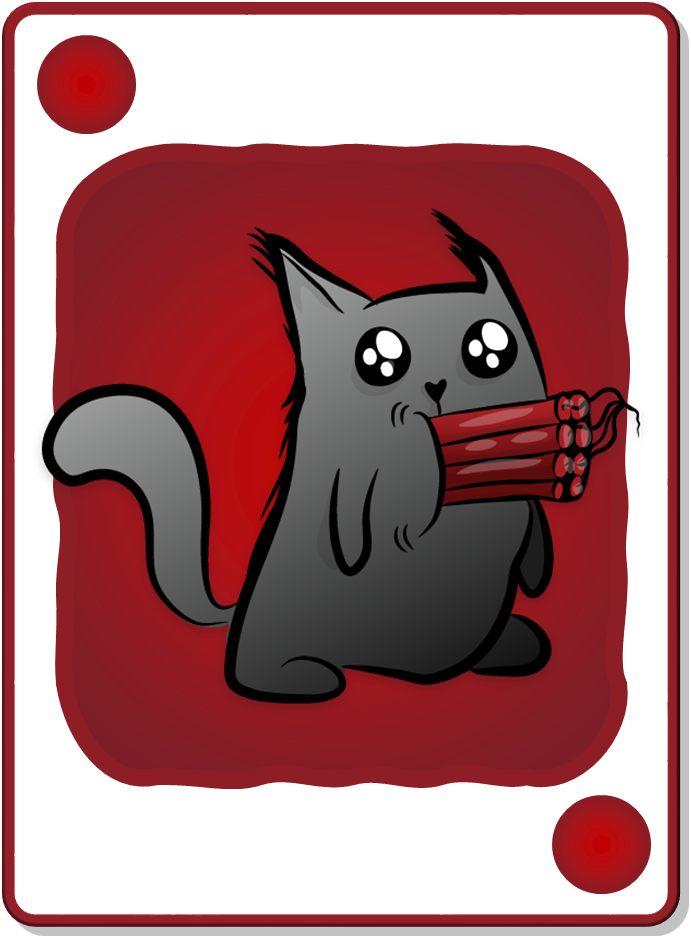 +2 POINTS
+2 POINTS
BOMB!
+3 POINTS
+3 POINTS
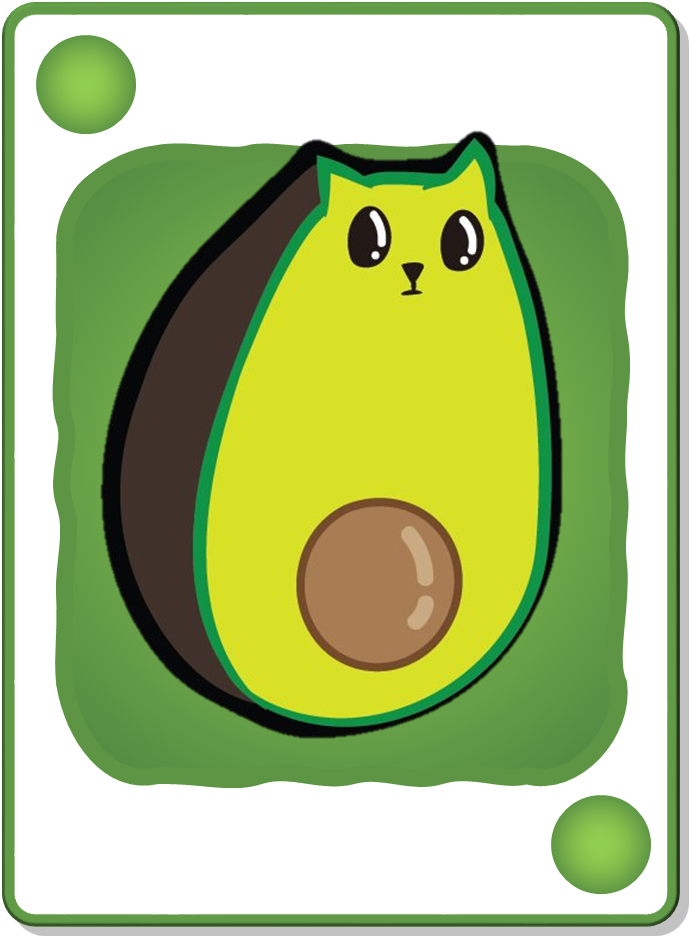 +5 POINTS
Total Points:
10
11
16
0
2
4
7
+1 POINT
+3 POINTS
+3 POINTS
+2 POINTS
+2 POINTS
BOMB!
+5 POINTS
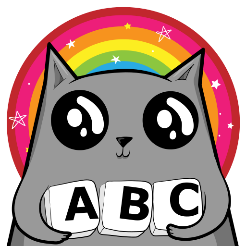 [Speaker Notes: Press the spacebar to reveal the first card.
Ask the student/team if they want to take the total points they have so far or draw again to possibly add more points. 
I usually have my students say “keep going” (draw again) or “stop” (take the points they’ve accumulated).
Repeat this process until they either decide to take their accumulated points or reach a Bomb or Nuclear card.
Click the ABC Cat icon in the right-hand corner to go back the question-choosing slide.

Background wood texture by vector.satrian on https://www.vecteezy.com]
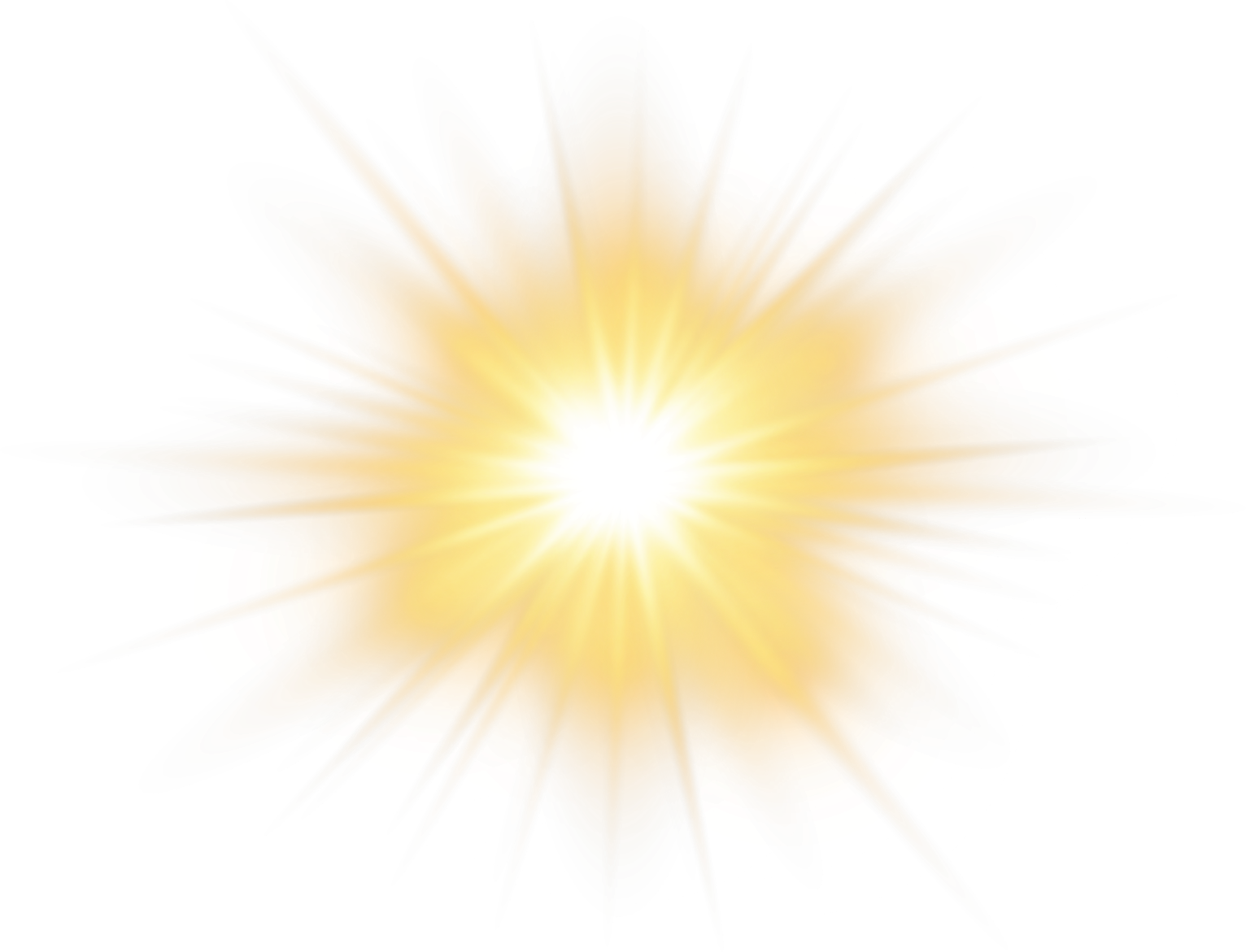 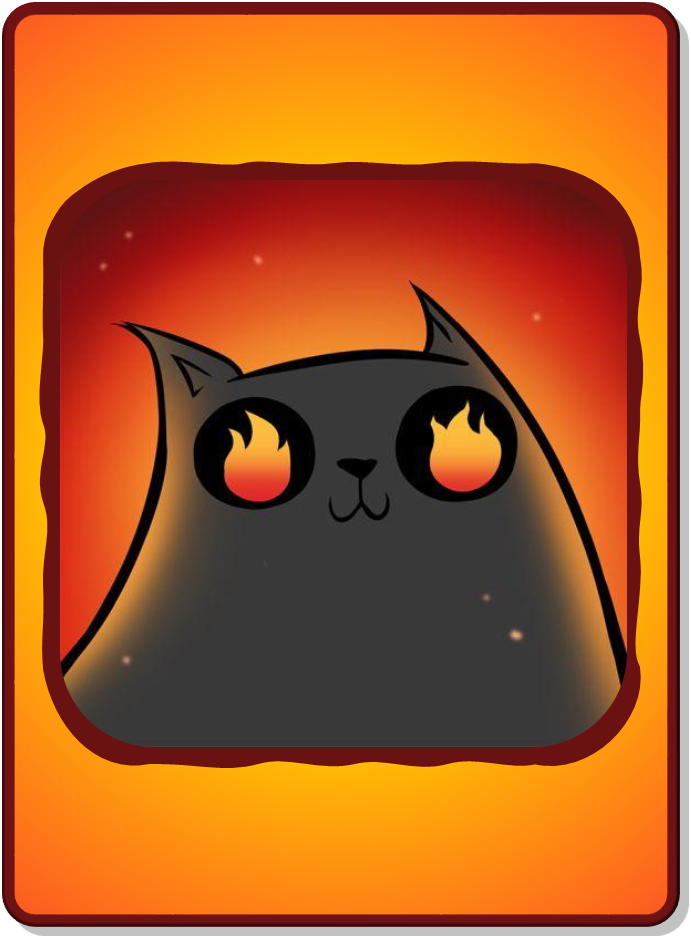 CHANGE POINTS!
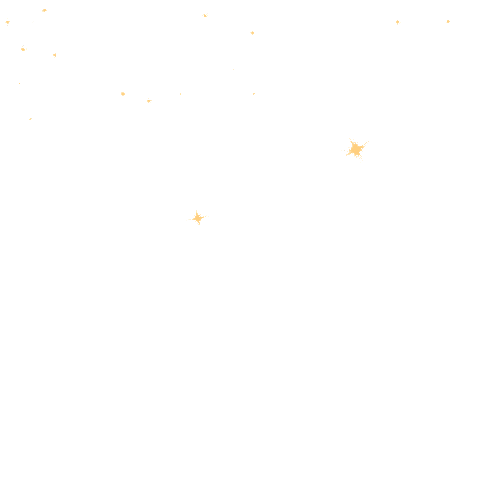 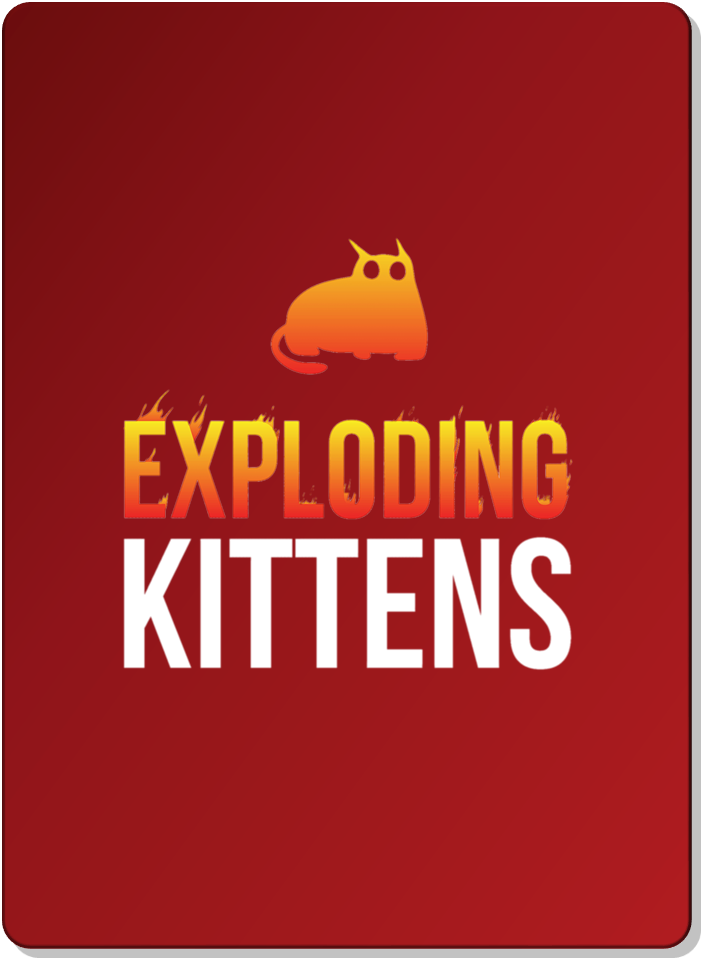 YOU FOUND A RARE CARD!
Reveal it or get 5 points?
CHANGE POINTS!
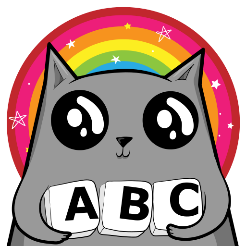 [Speaker Notes: The student/team has a choice: They can either get 5 points or take a chance and reveal the rare card, from which they will either lose all their points or get to change points with another team.
Press the spacebar to reveal the card, if they choose that option.
Click the ABC Cat icon in the right-hand corner to go back the question-choosing slide.

Background wood texture by vector.satrian on https://www.vecteezy.com]
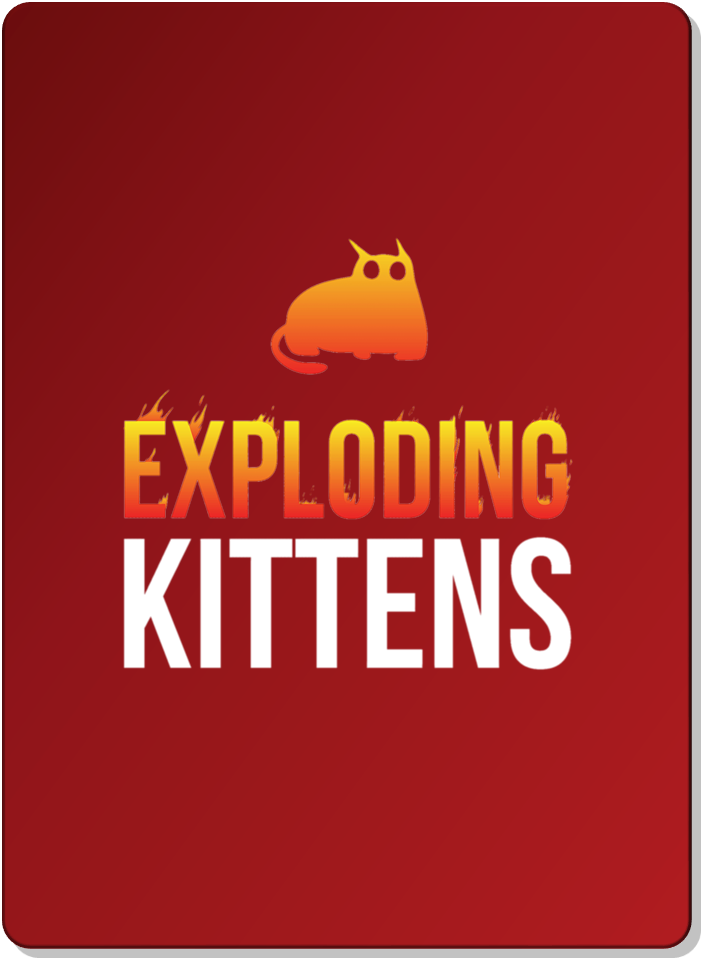 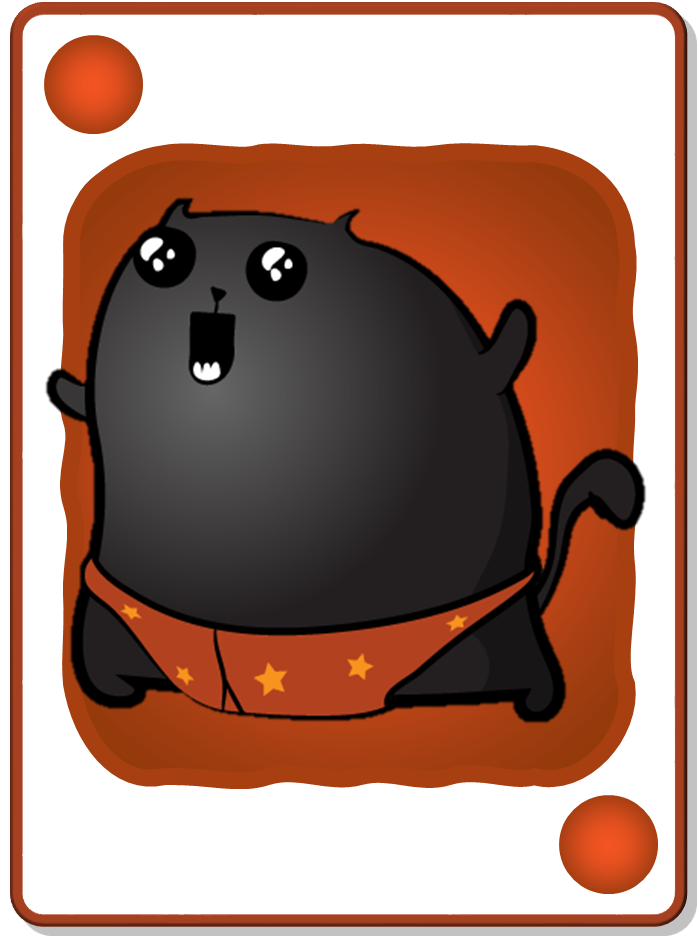 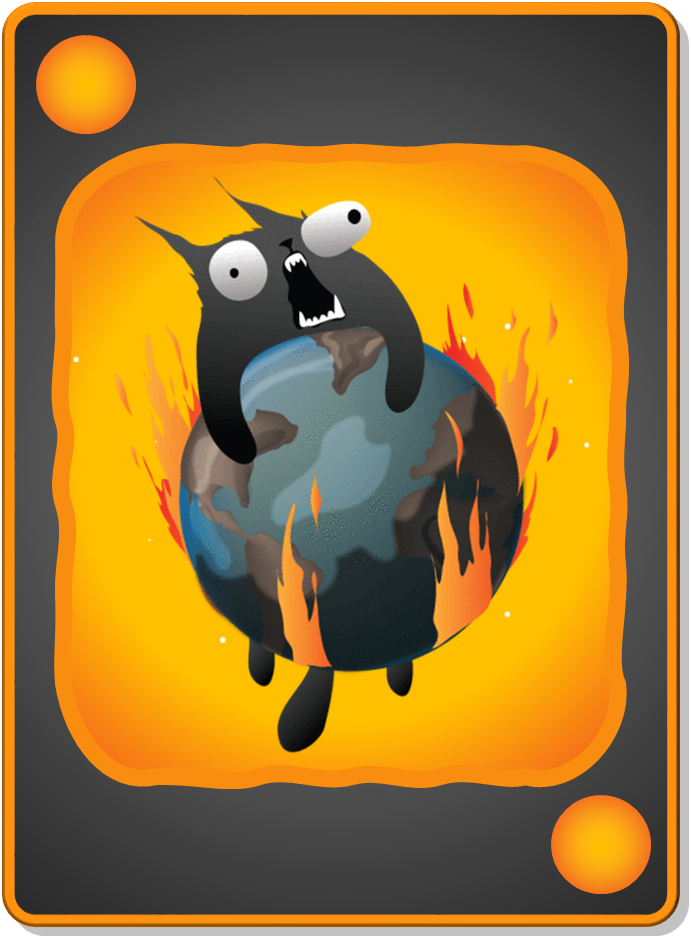 NUCLEAR!
+3 POINTS
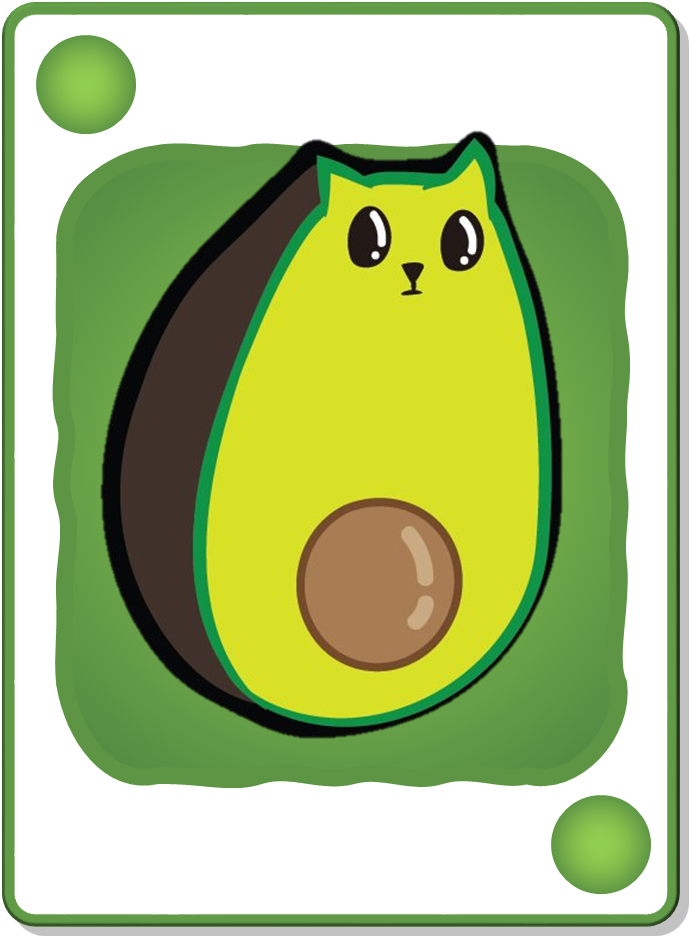 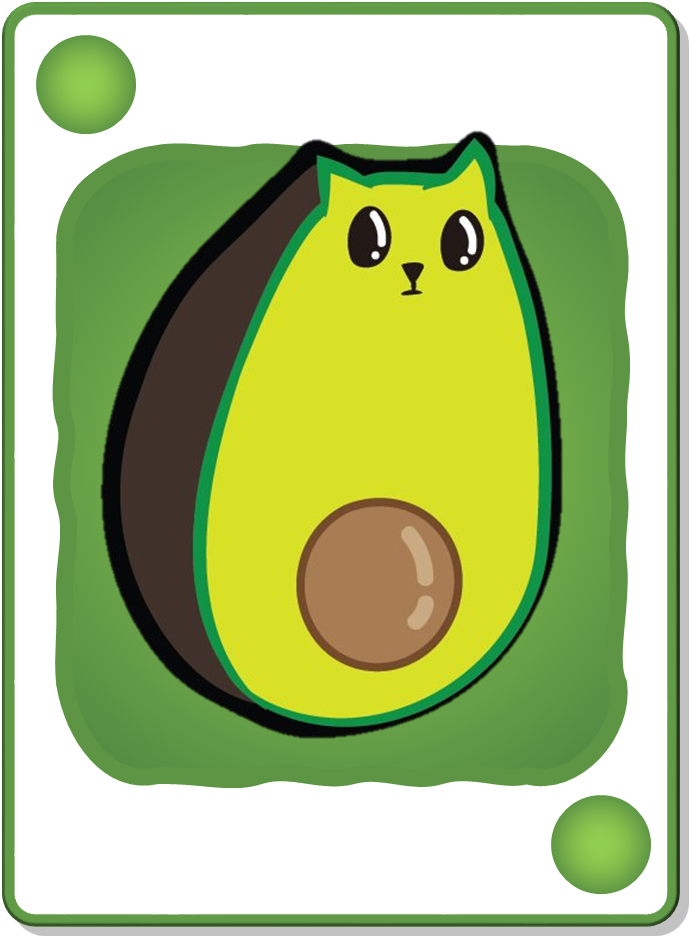 +5 POINTS
+5 POINTS
Total Points:
10
13
0
5
+3 POINTS
NUCLEAR!
+5 POINTS
+5 POINTS
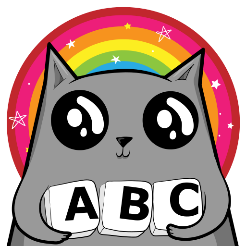 [Speaker Notes: Press the spacebar to reveal the first card.
Ask the student/team if they want to take the total points they have so far or draw again to possibly add more points. 
I usually have my students say “keep going” (draw again) or “stop” (take the points they’ve accumulated).
Repeat this process until they either decide to take their accumulated points or reach a Bomb or Nuclear card.
Click the ABC Cat icon in the right-hand corner to go back the question-choosing slide.

Background wood texture by vector.satrian on https://www.vecteezy.com]
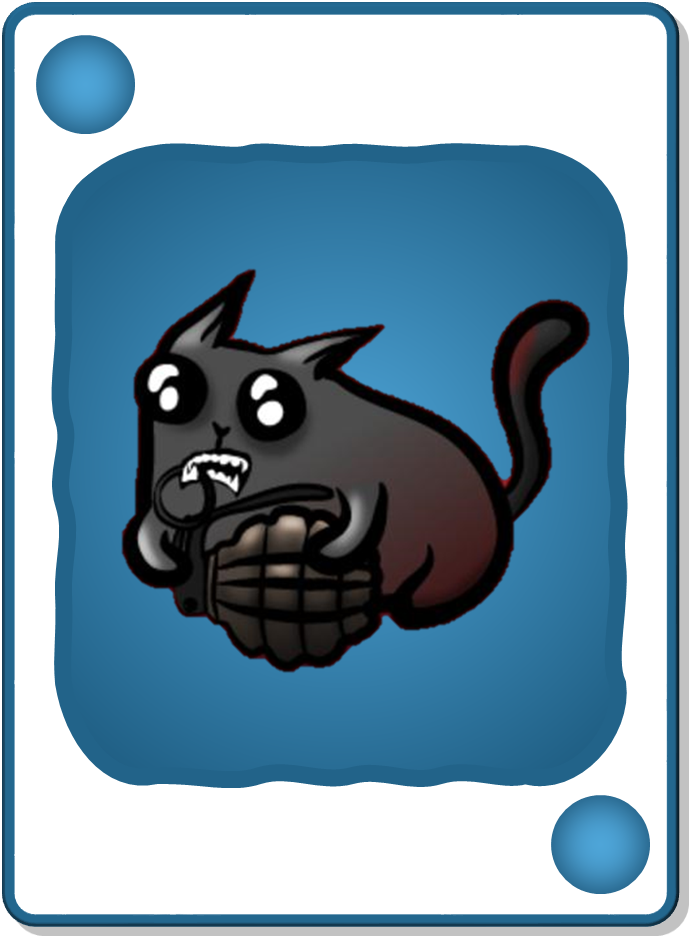 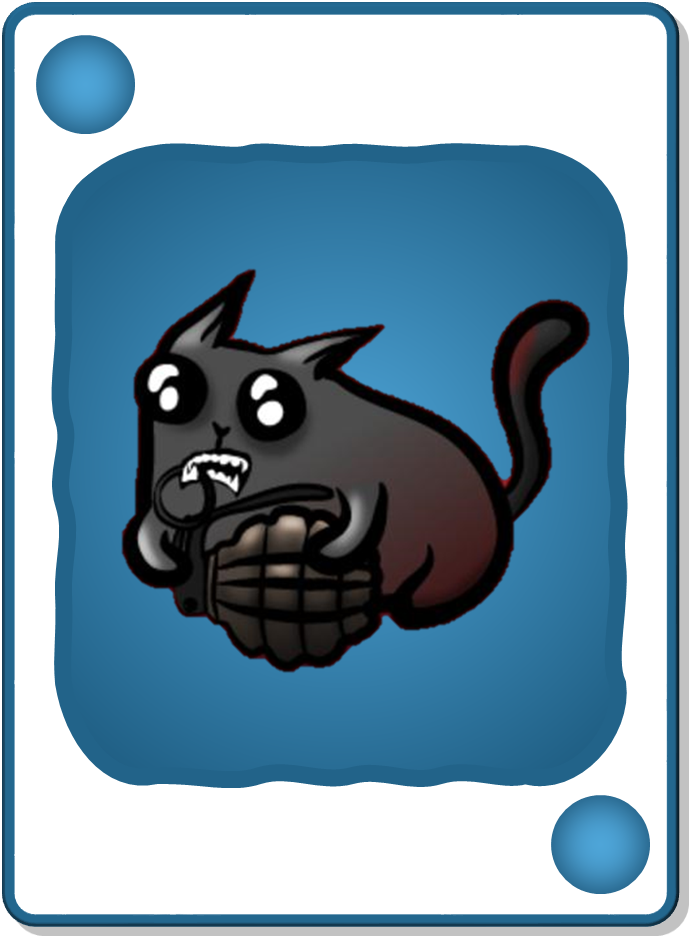 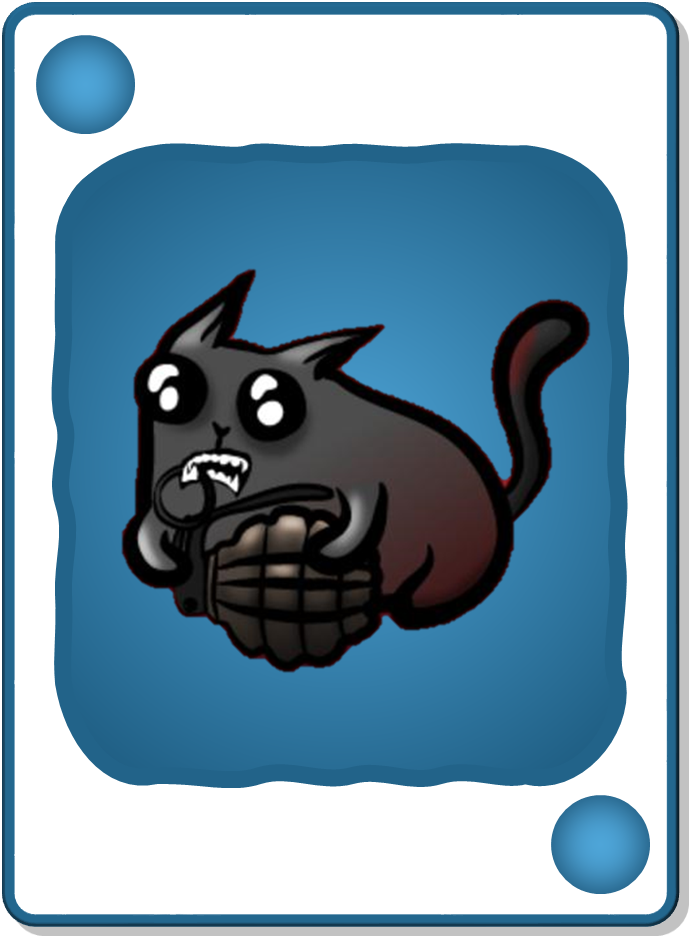 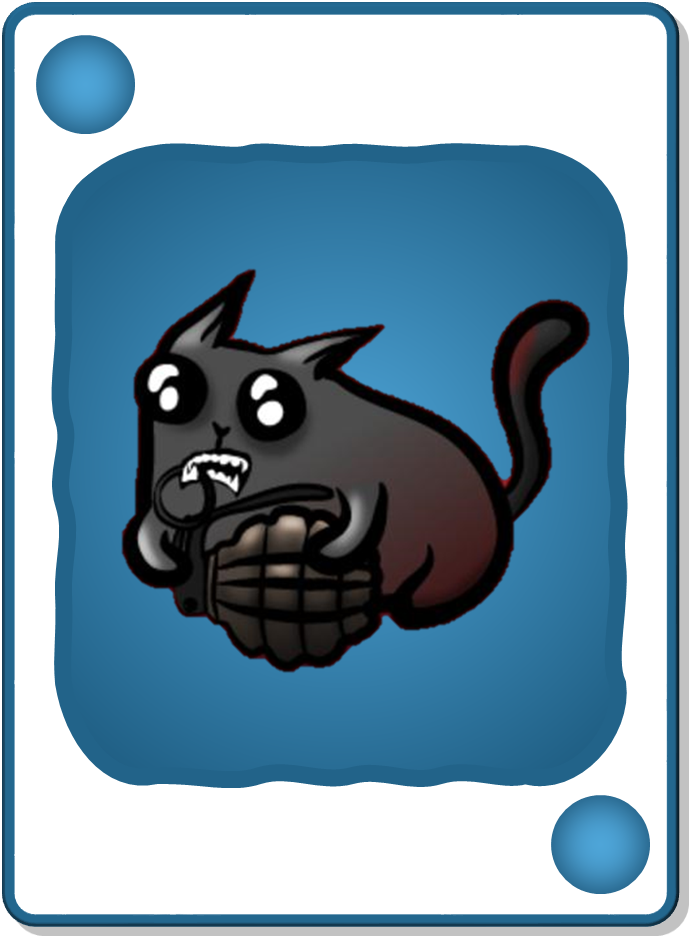 +1 POINT
+1 POINT
+1 POINT
+1 POINT
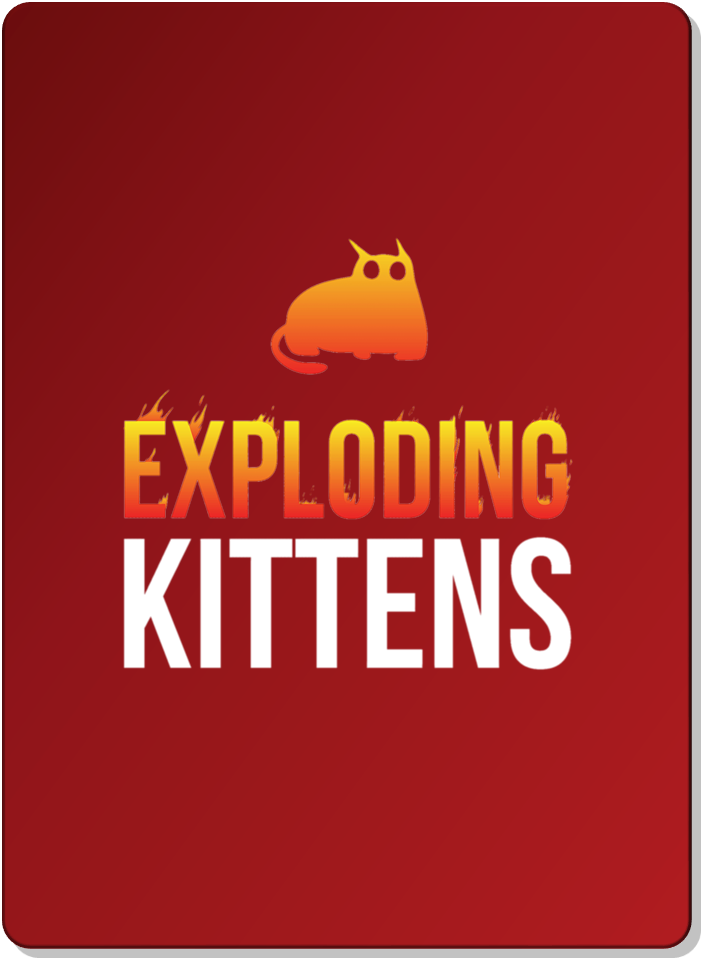 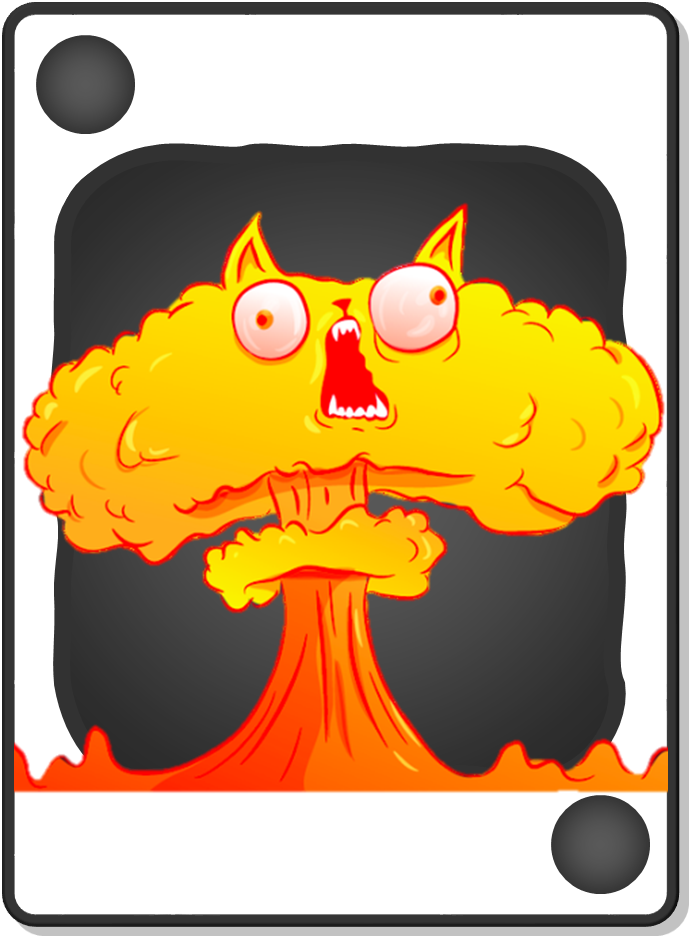 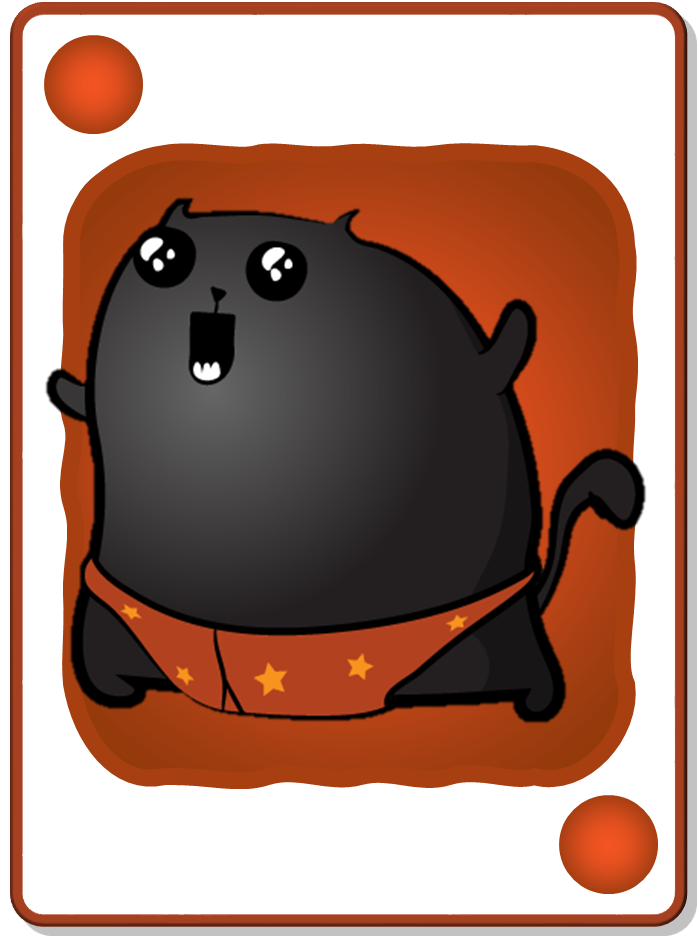 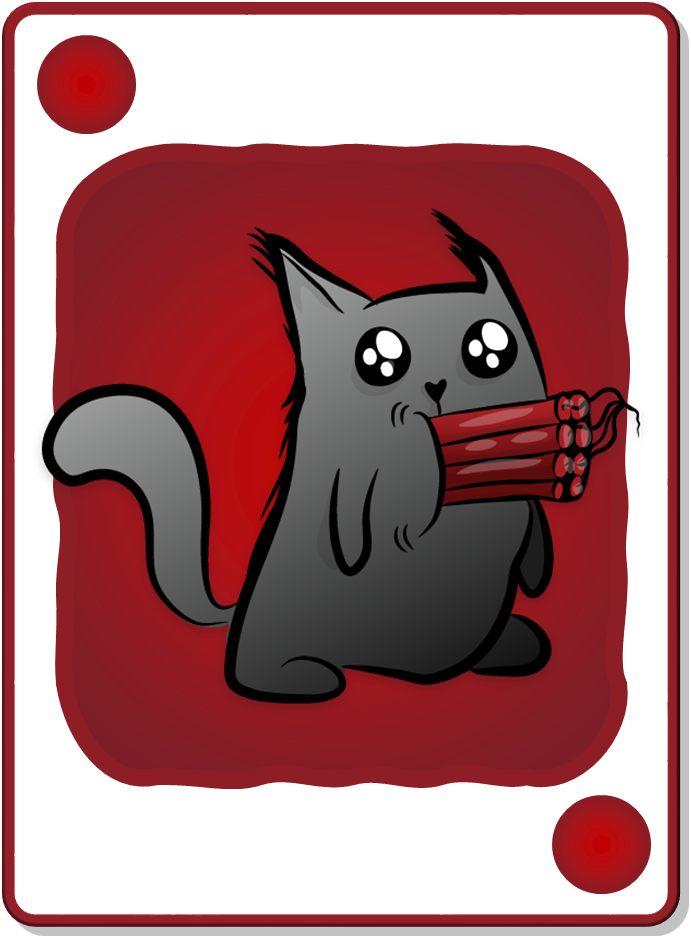 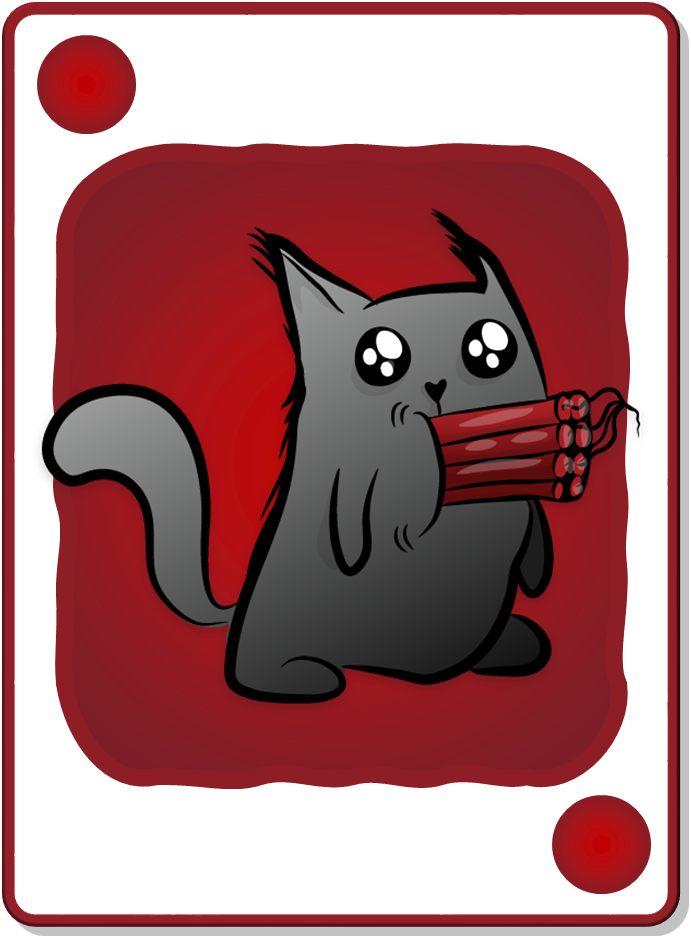 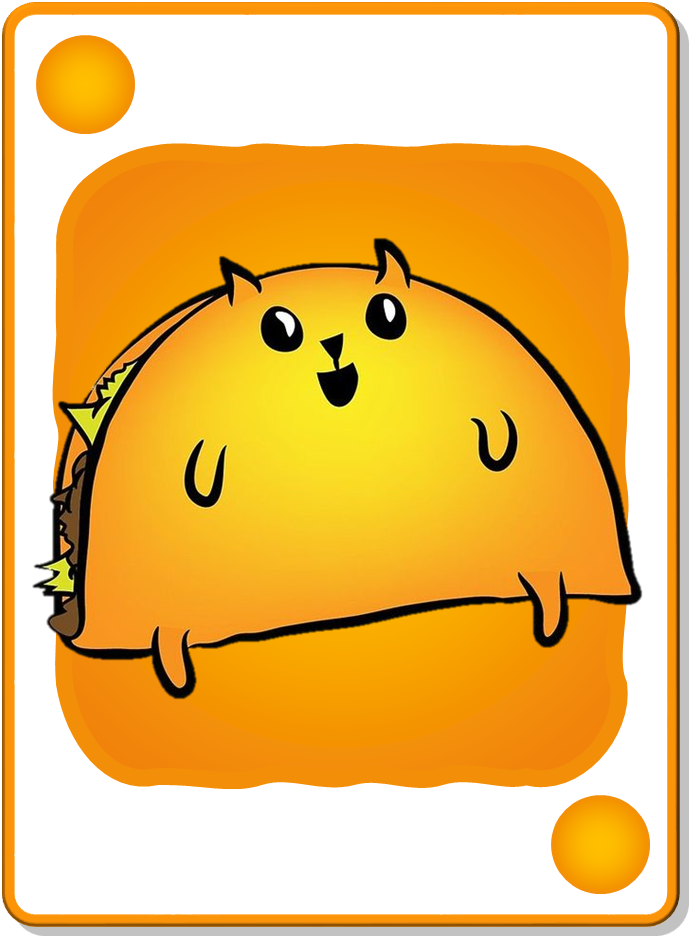 +2 POINTS
+2 POINTS
+4 POINTS
BOMB!
+3 POINTS
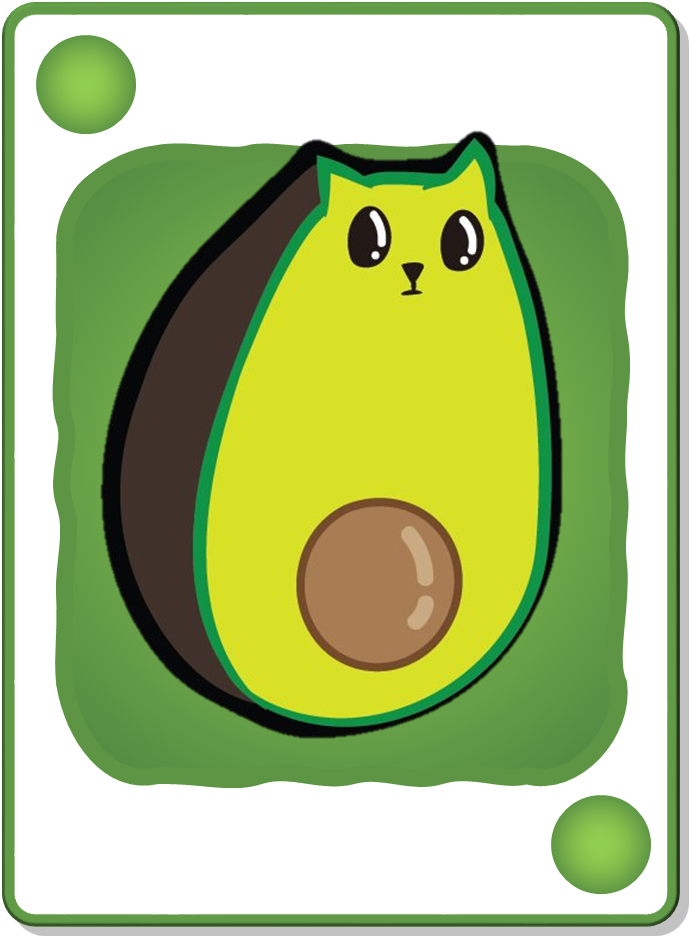 +5 POINTS
Total Points:
20
13
18
11
12
19
0
3
5
7
+1 POINT
+1 POINT
+1 POINT
+1 POINT
+3 POINTS
+4 POINTS
+2 POINTS
+2 POINTS
BOMB!
+5 POINTS
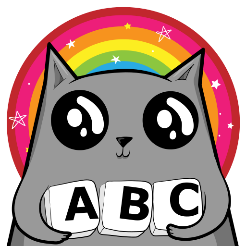 [Speaker Notes: Press the spacebar to reveal the first card.
Ask the student/team if they want to take the total points they have so far or draw again to possibly add more points. 
I usually have my students say “keep going” (draw again) or “stop” (take the points they’ve accumulated).
Repeat this process until they either decide to take their accumulated points or reach a Bomb or Nuclear card.
Click the ABC Cat icon in the right-hand corner to go back the question-choosing slide.

Background wood texture by vector.satrian on https://www.vecteezy.com]
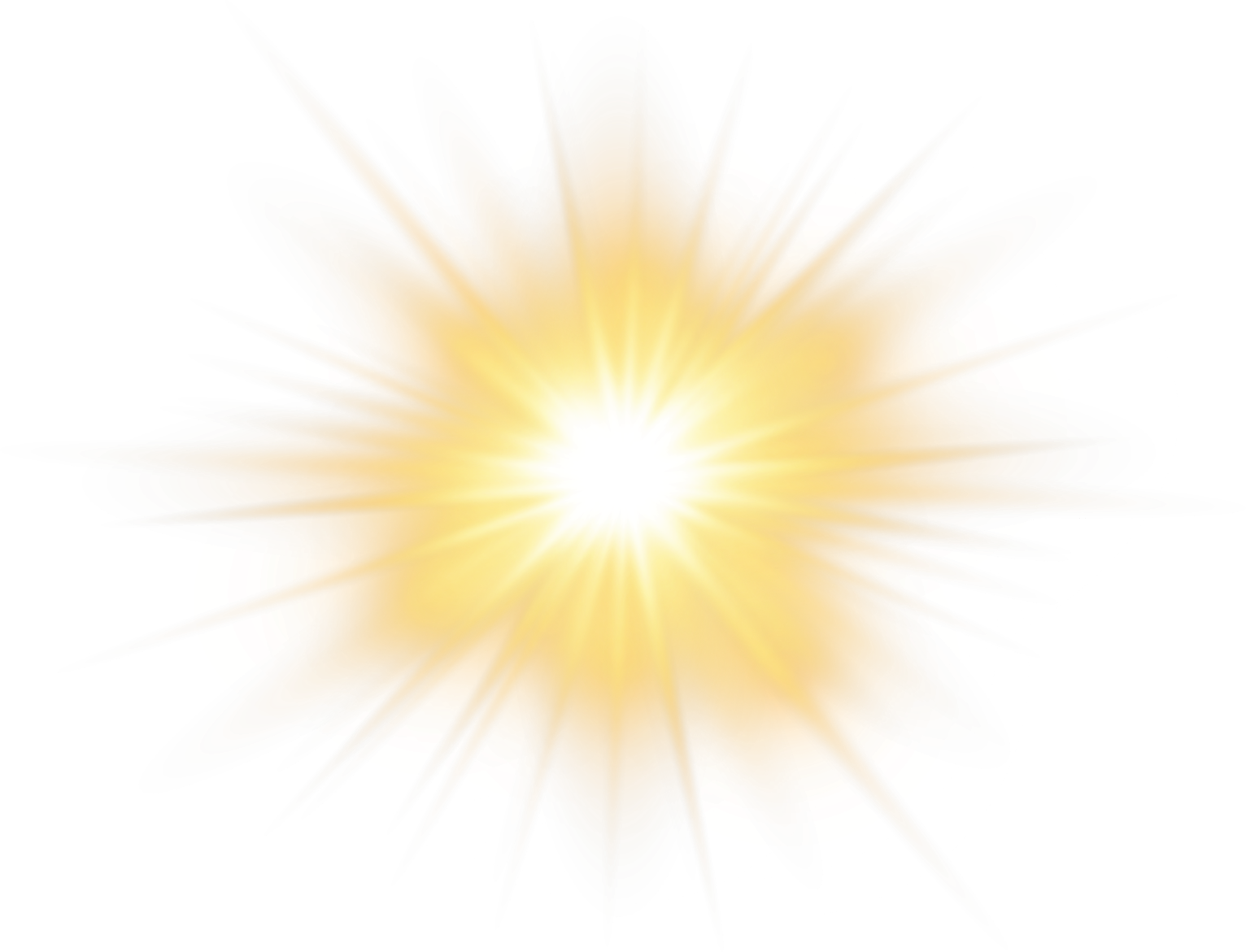 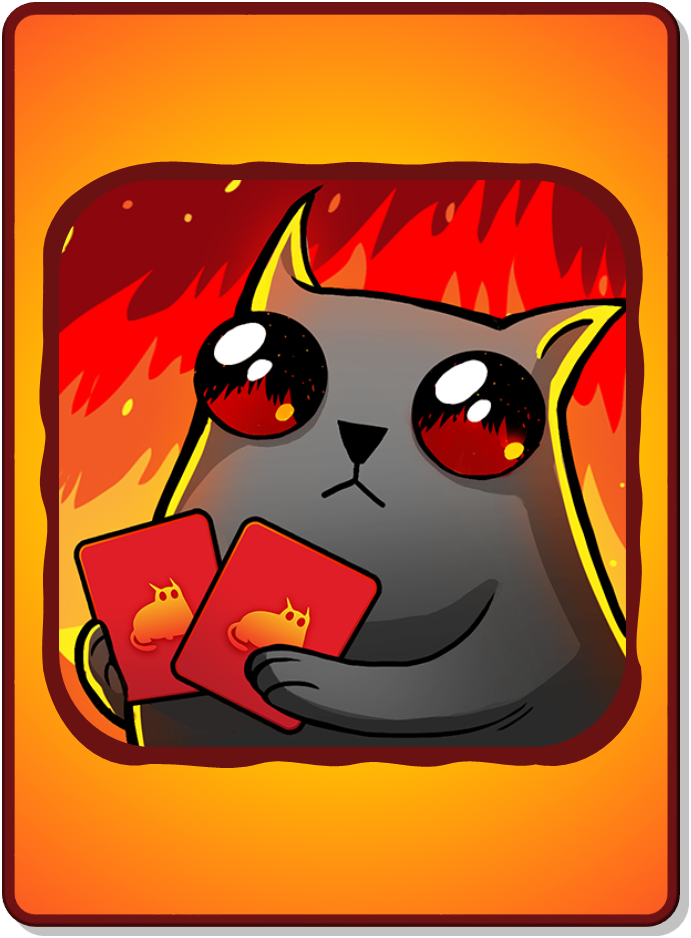 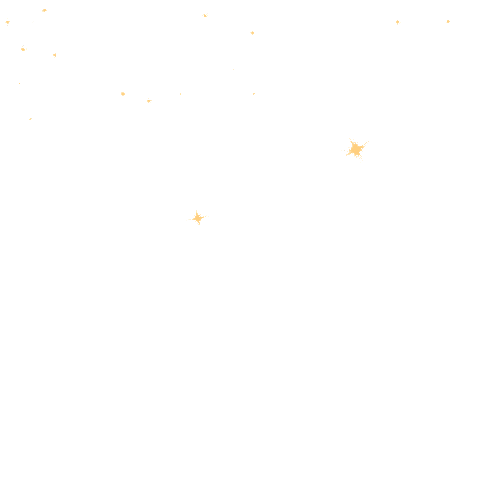 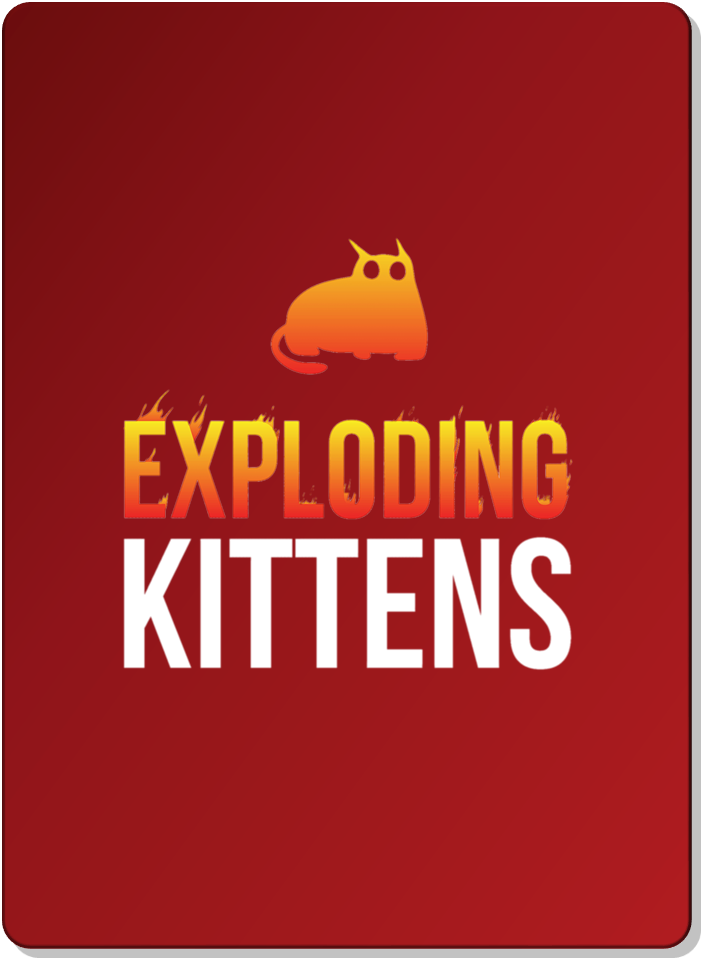 LOSE ALL POINTS!
YOU FOUND A RARE CARD!
Reveal it or get 5 points?
LSOE ALL POINTS!
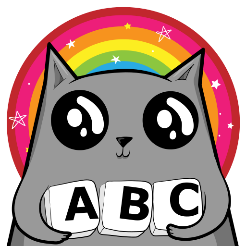 [Speaker Notes: The student/team has a choice: They can either get 5 points or take a chance and reveal the rare card, from which they will either lose all their points or get to change points with another team.
Press the spacebar to reveal the card, if they choose that option.
Click the ABC Cat icon in the right-hand corner to go back the question-choosing slide.

Background wood texture by vector.satrian on https://www.vecteezy.com]
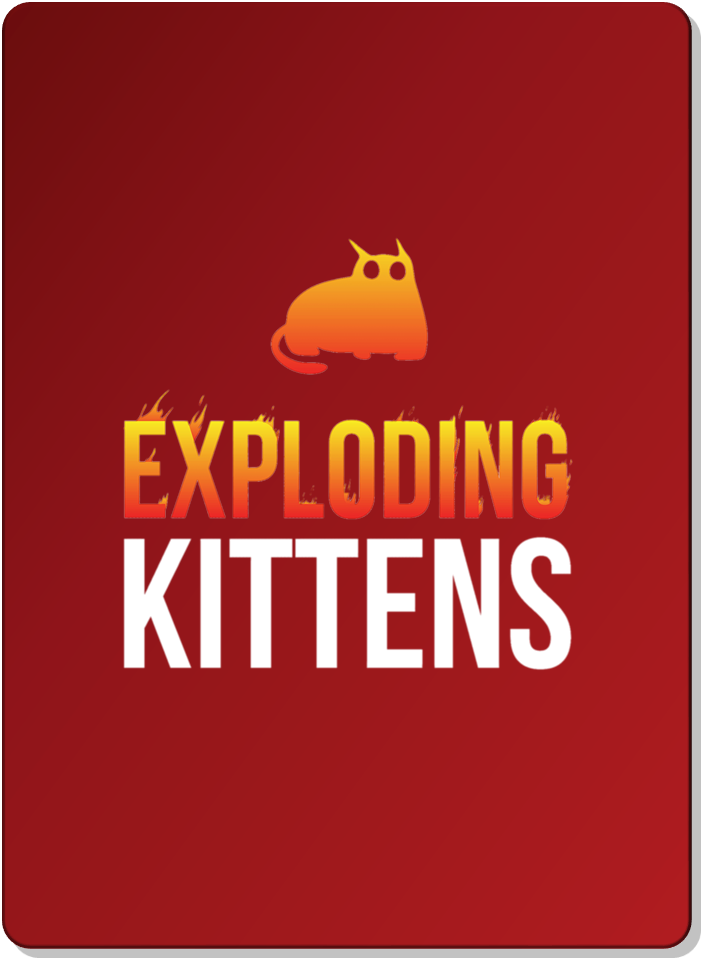 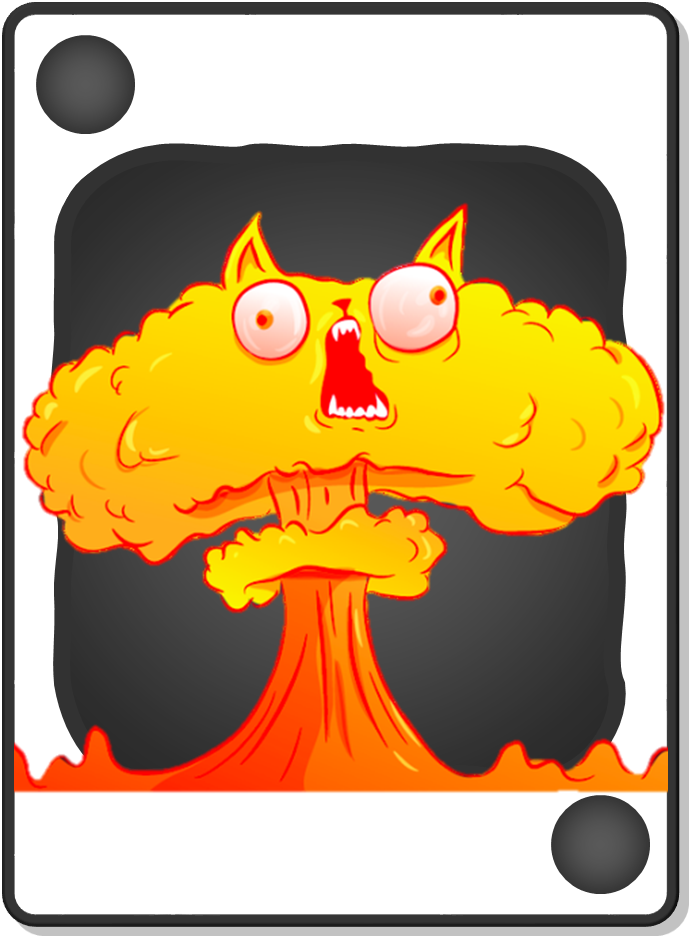 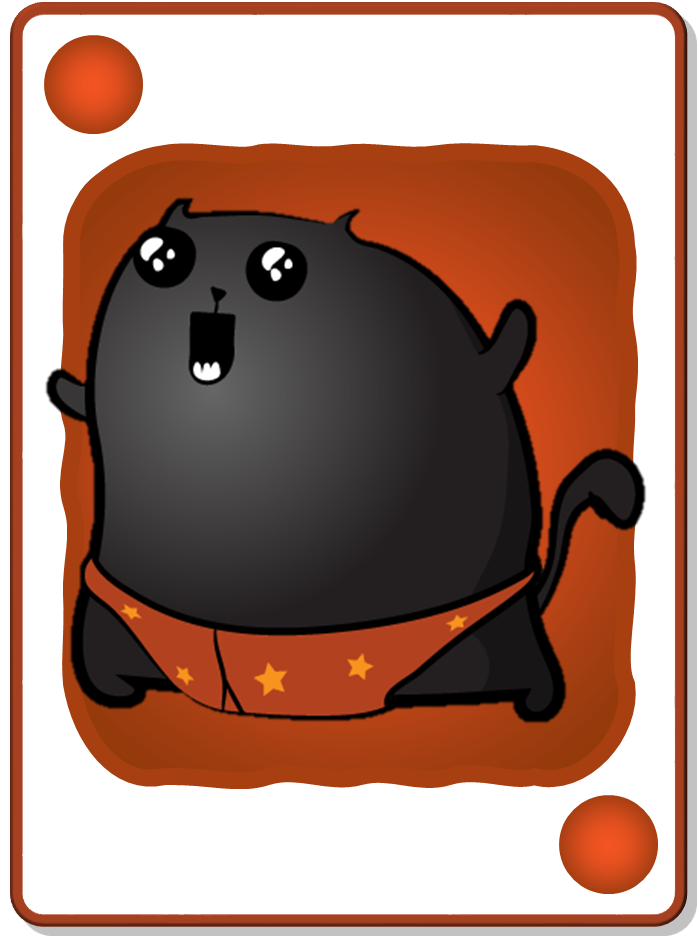 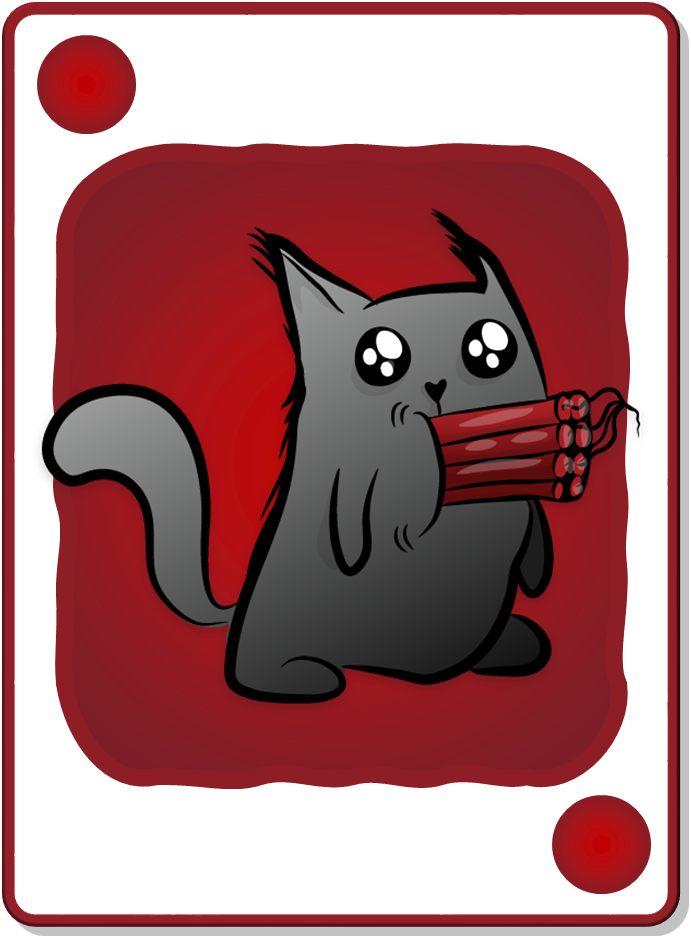 +2 POINTS
BOMB!
+3 POINTS
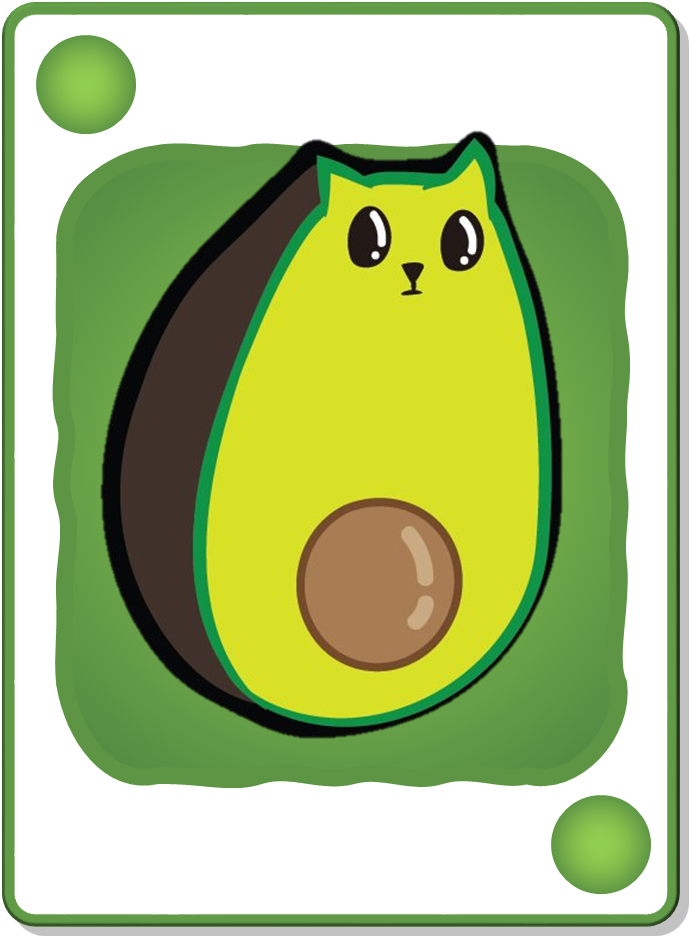 +5 POINTS
Total Points:
10
0
5
7
+3 POINTS
+2 POINTS
BOMB!
+5 POINTS
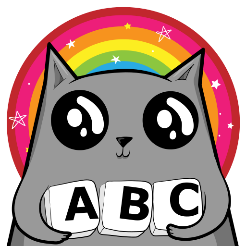 [Speaker Notes: Press the spacebar to reveal the first card.
Ask the student/team if they want to take the total points they have so far or draw again to possibly add more points. 
I usually have my students say “keep going” (draw again) or “stop” (take the points they’ve accumulated).
Repeat this process until they either decide to take their accumulated points or reach a Bomb or Nuclear card.
Click the ABC Cat icon in the right-hand corner to go back the question-choosing slide.

Background wood texture by vector.satrian on https://www.vecteezy.com]